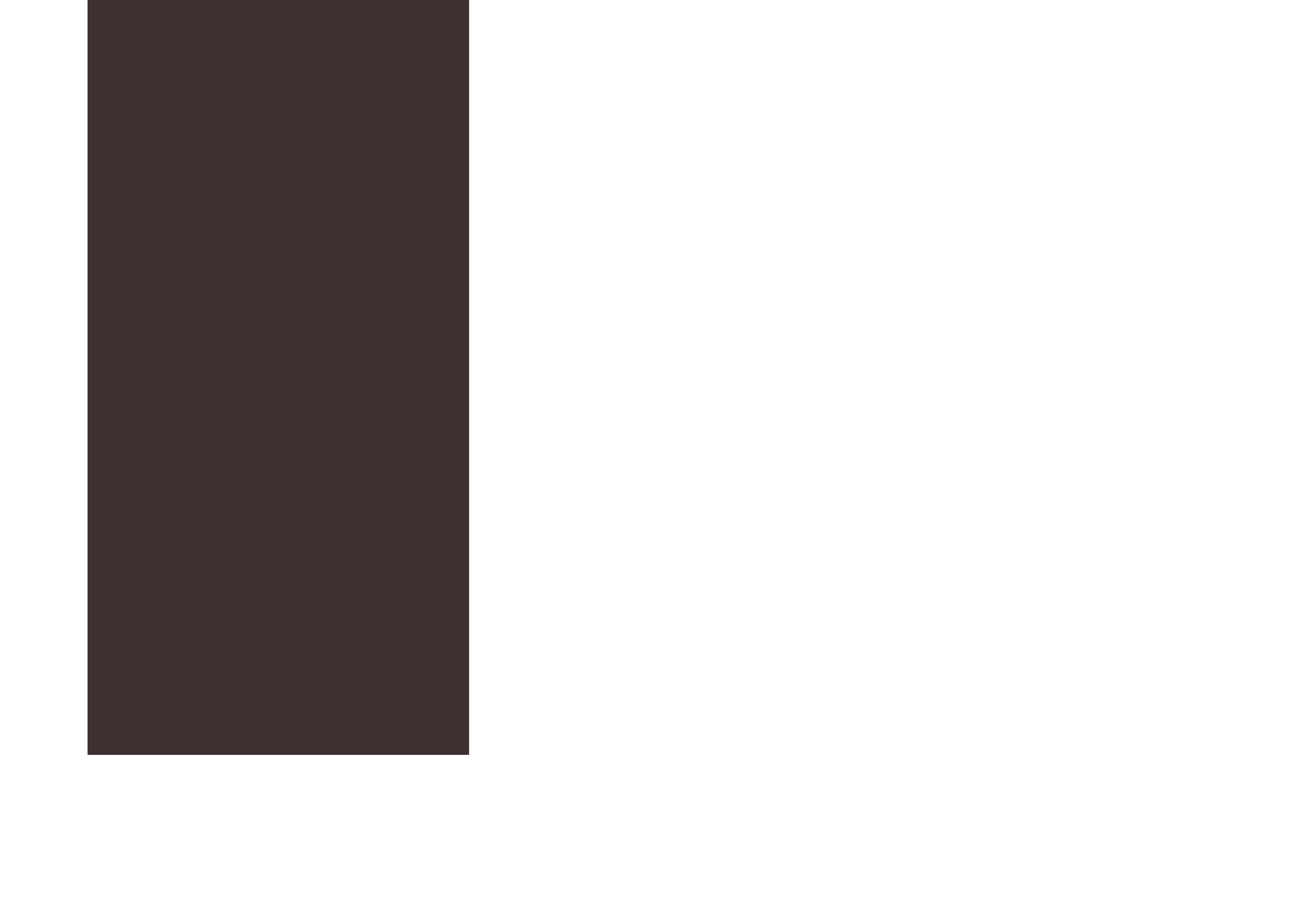 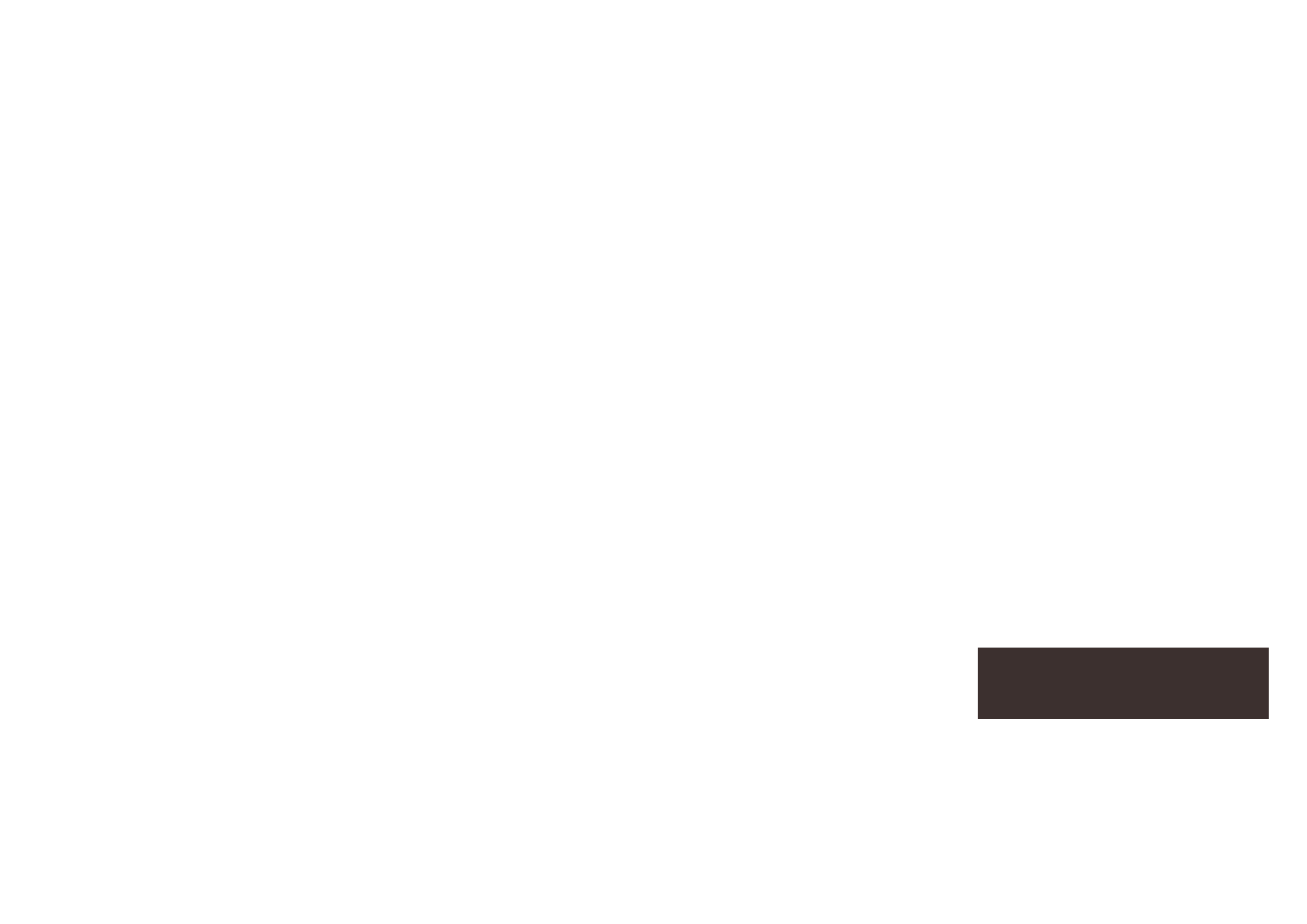 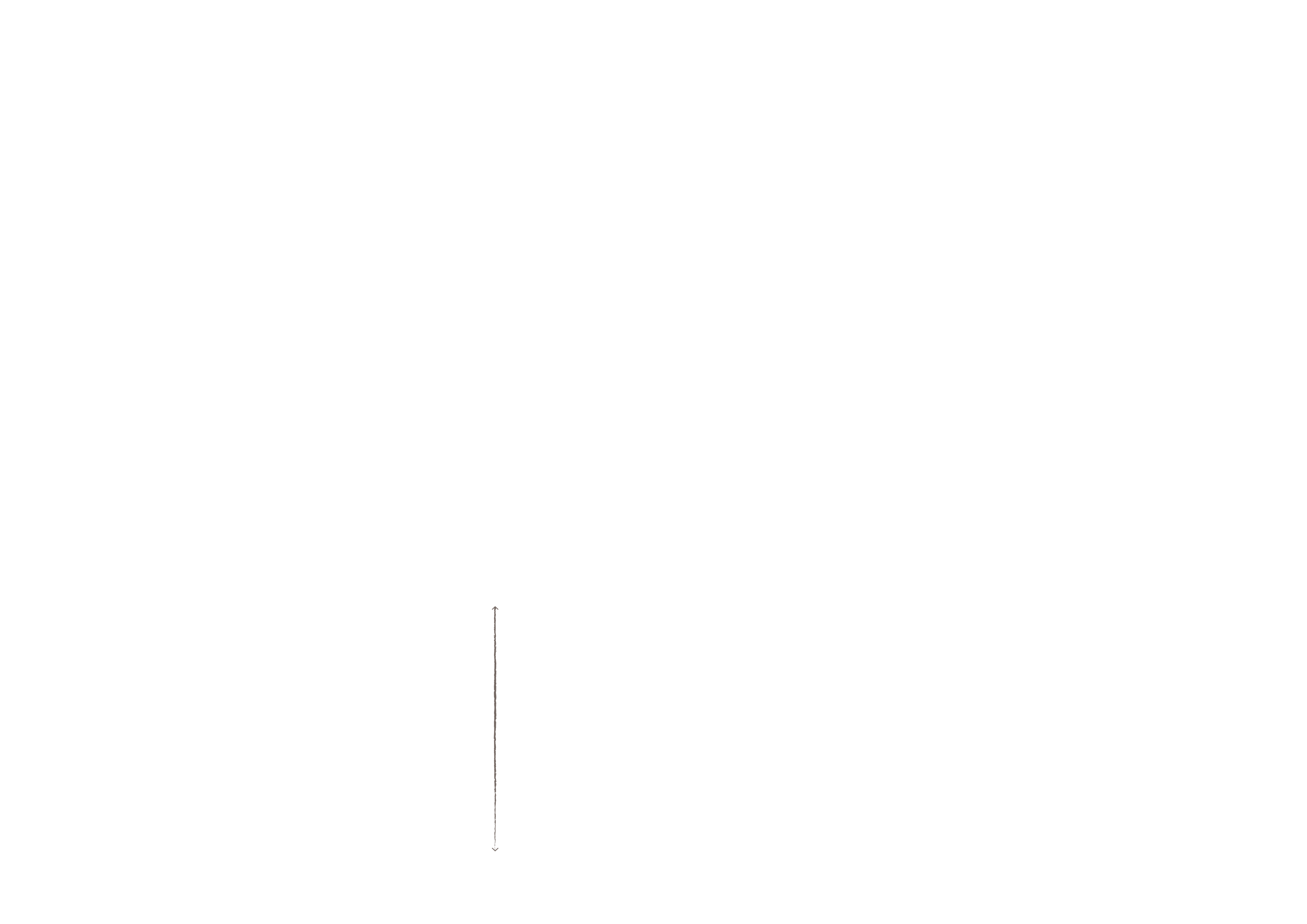 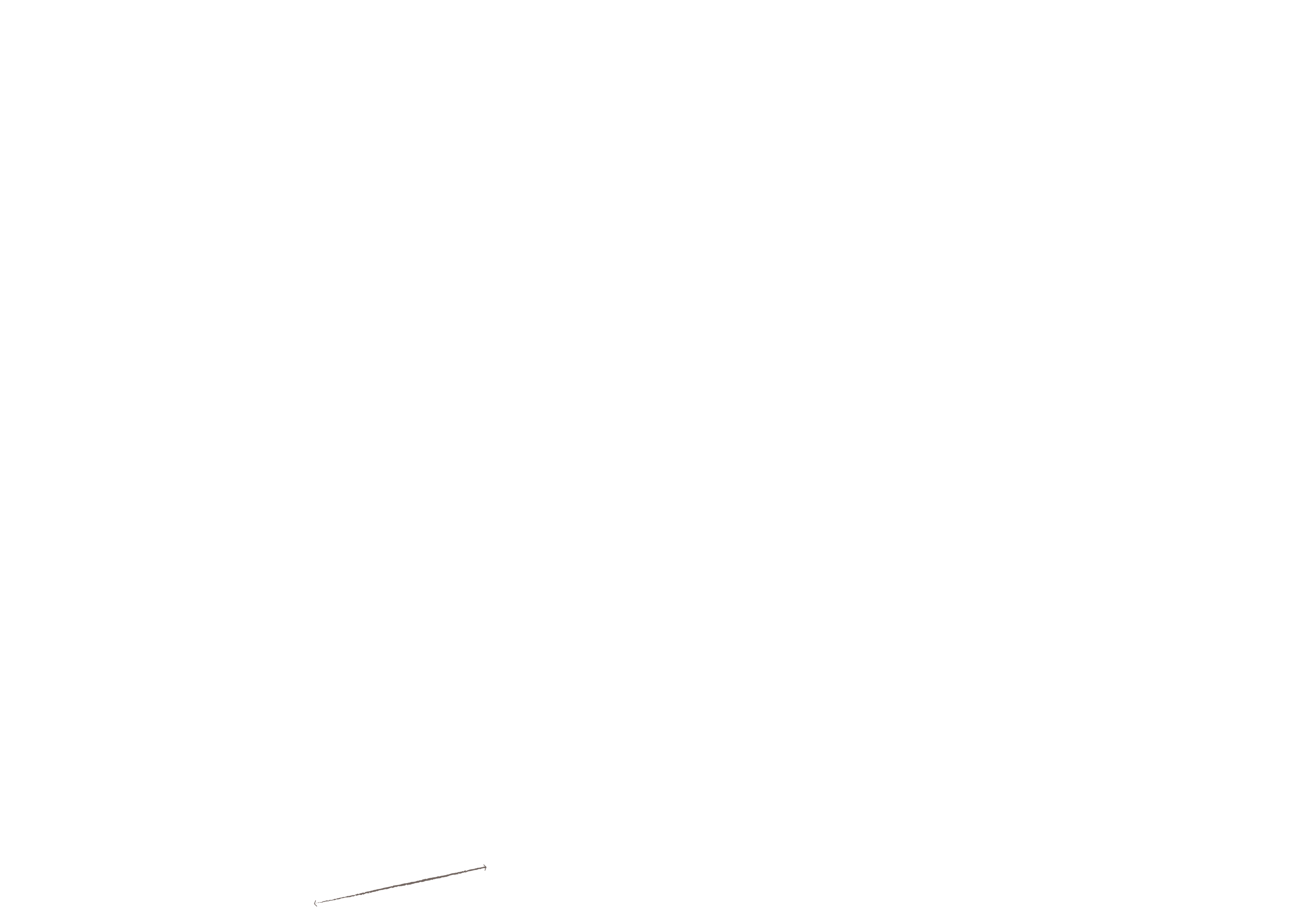 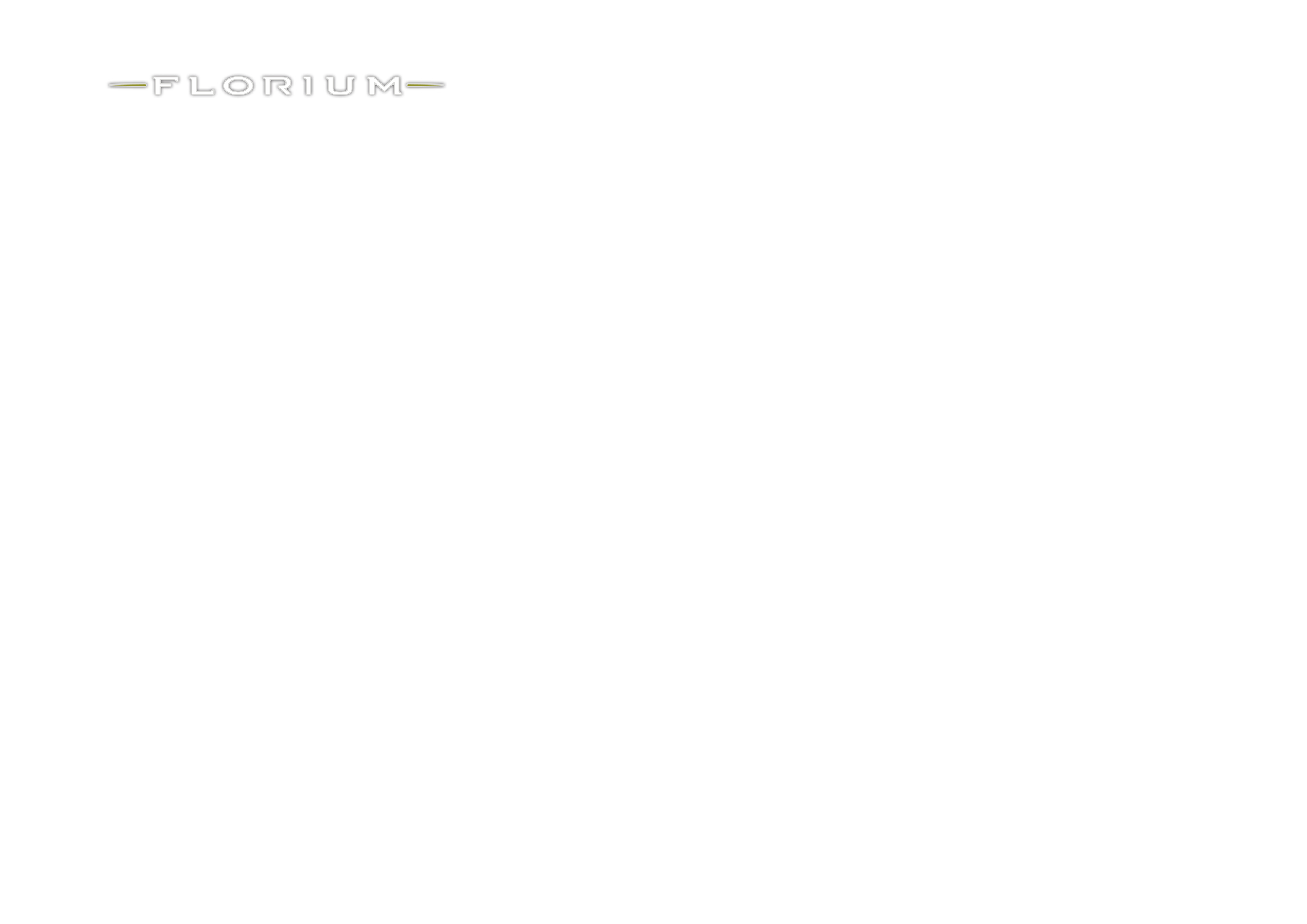 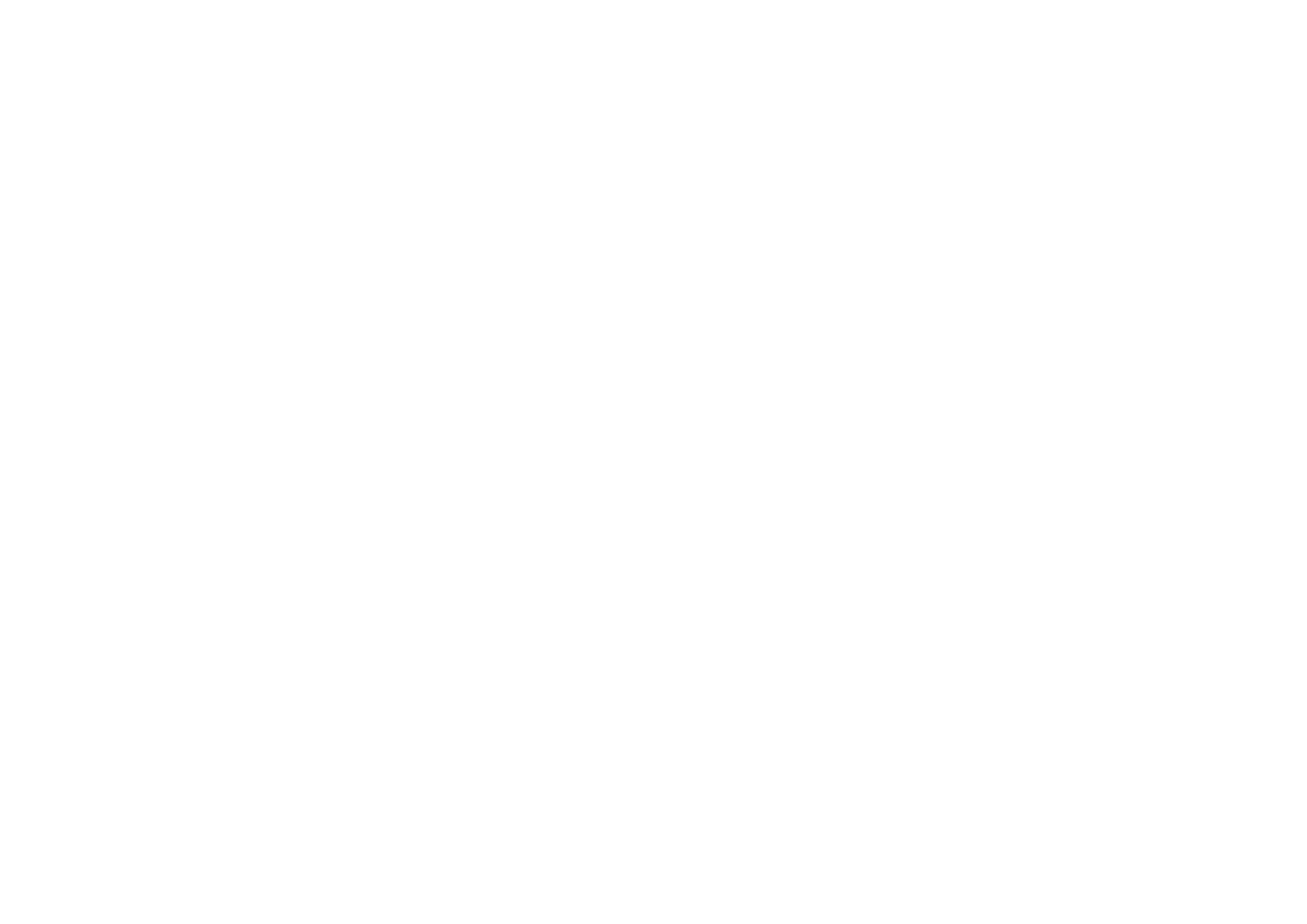 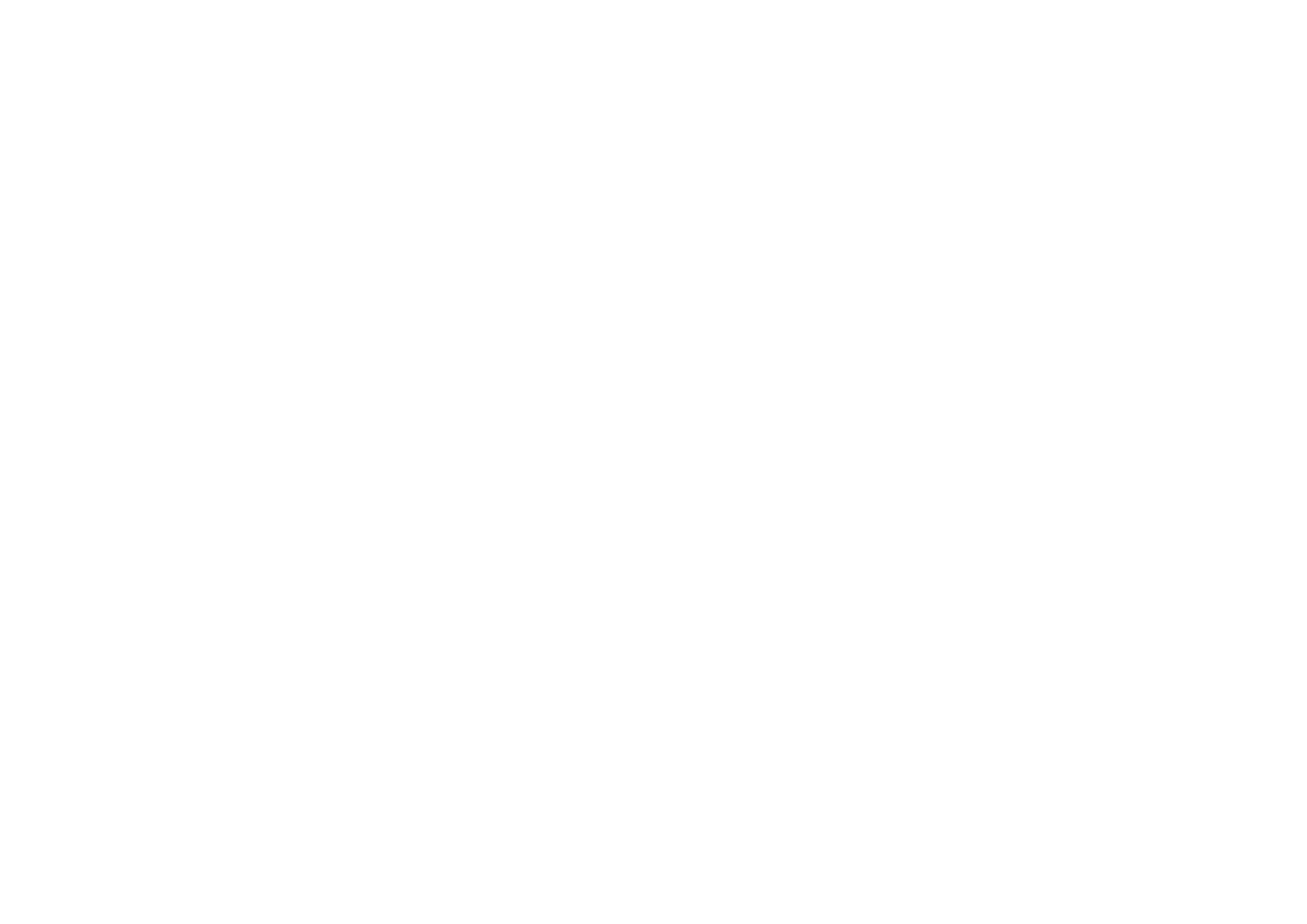 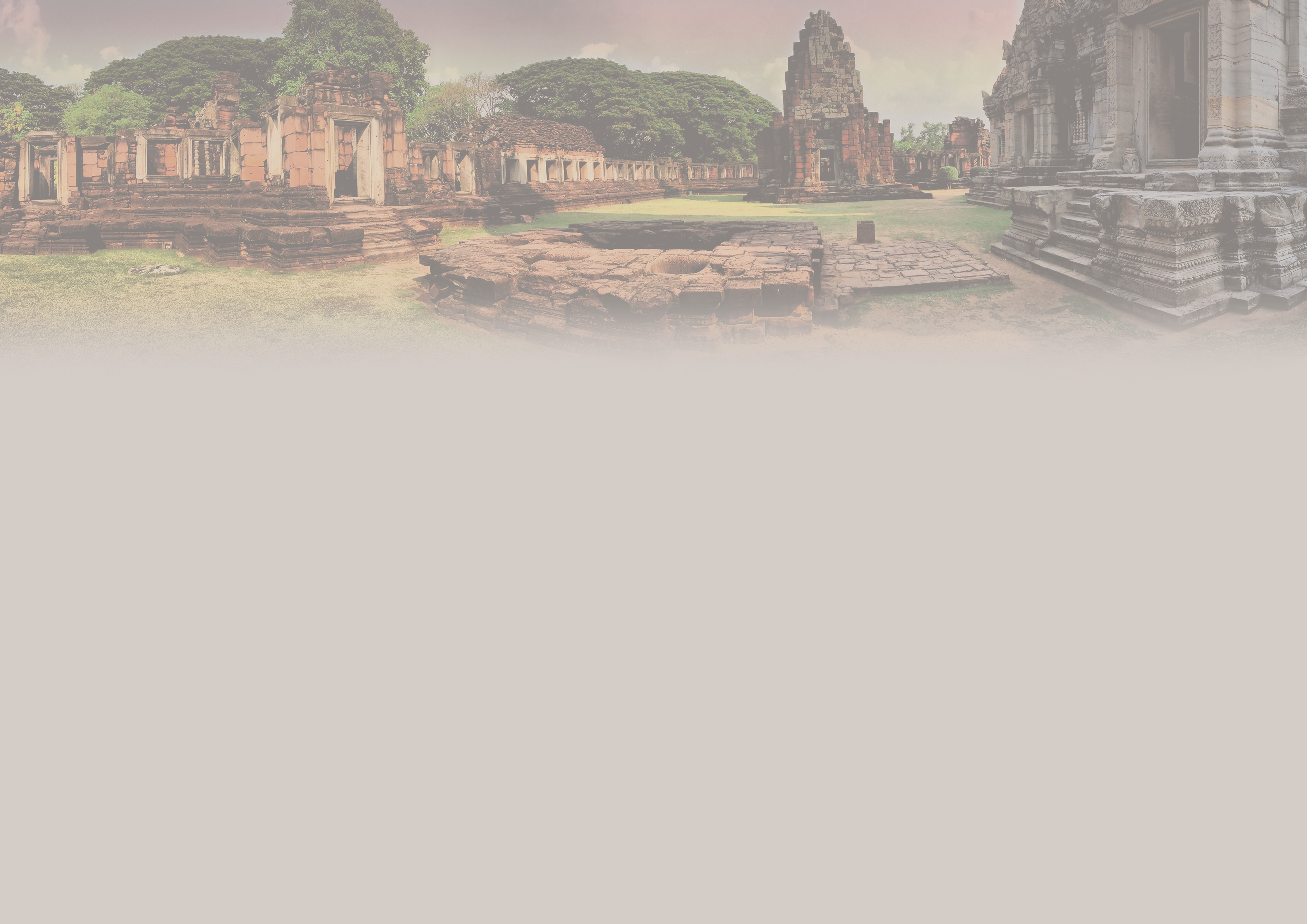 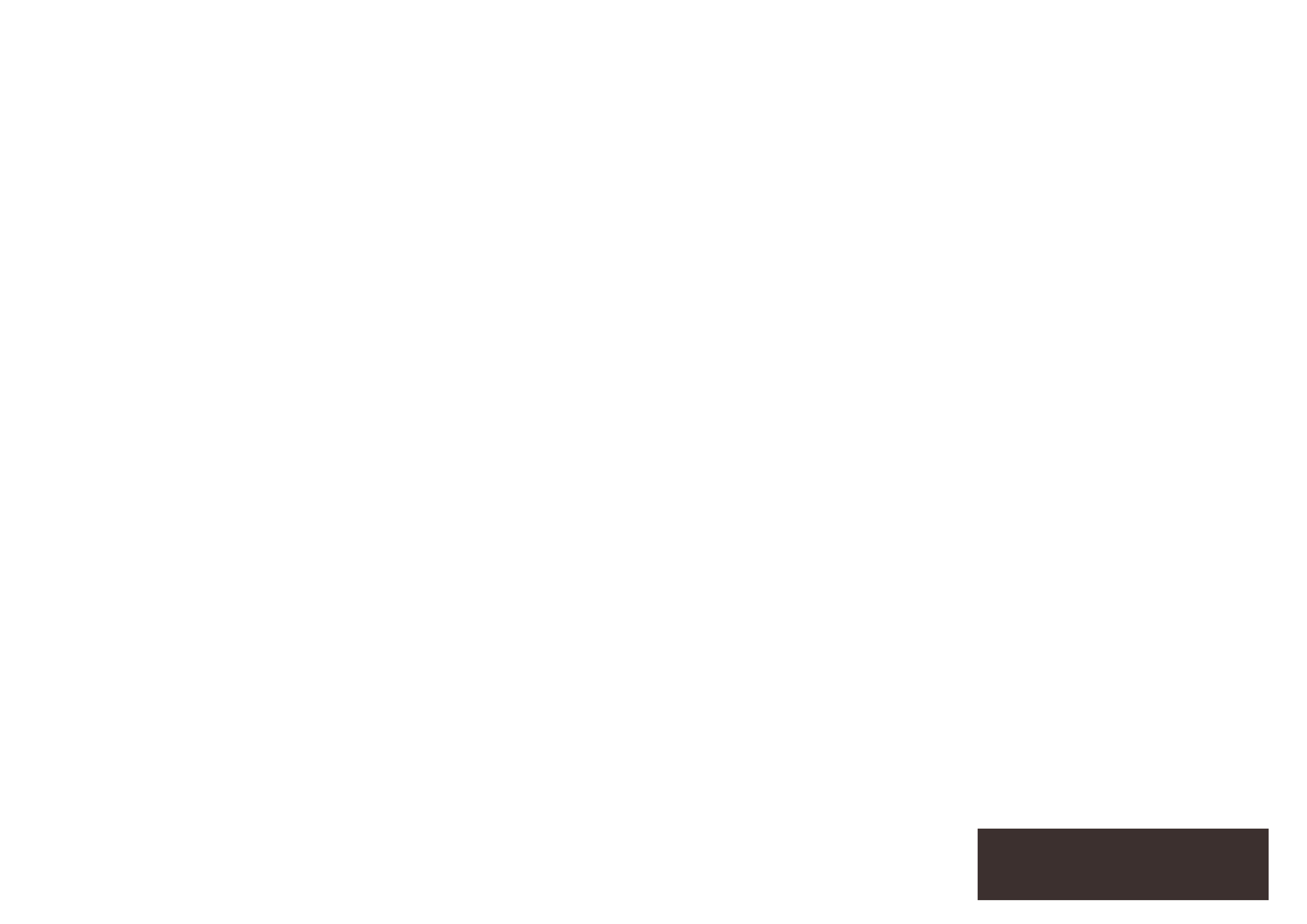 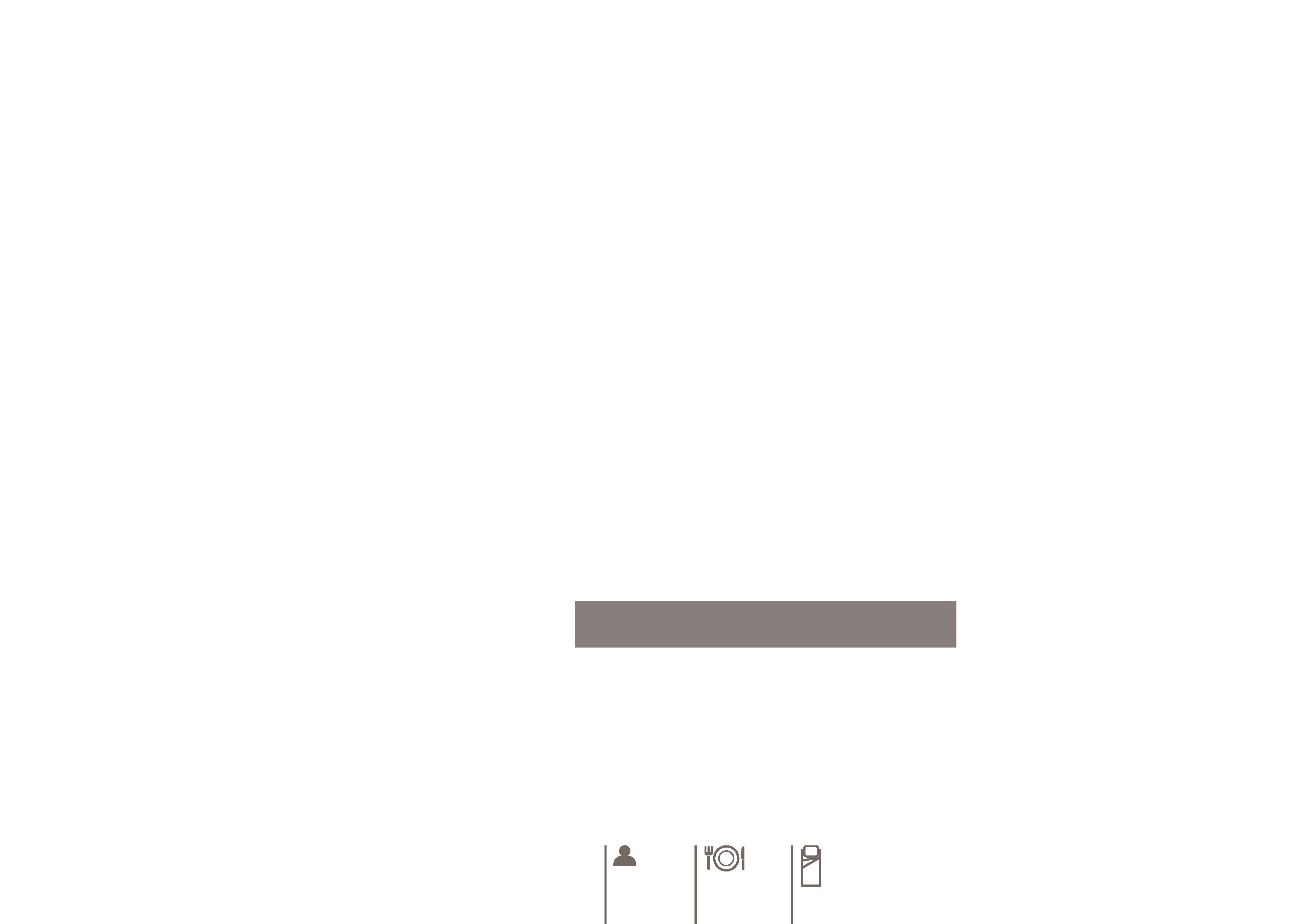 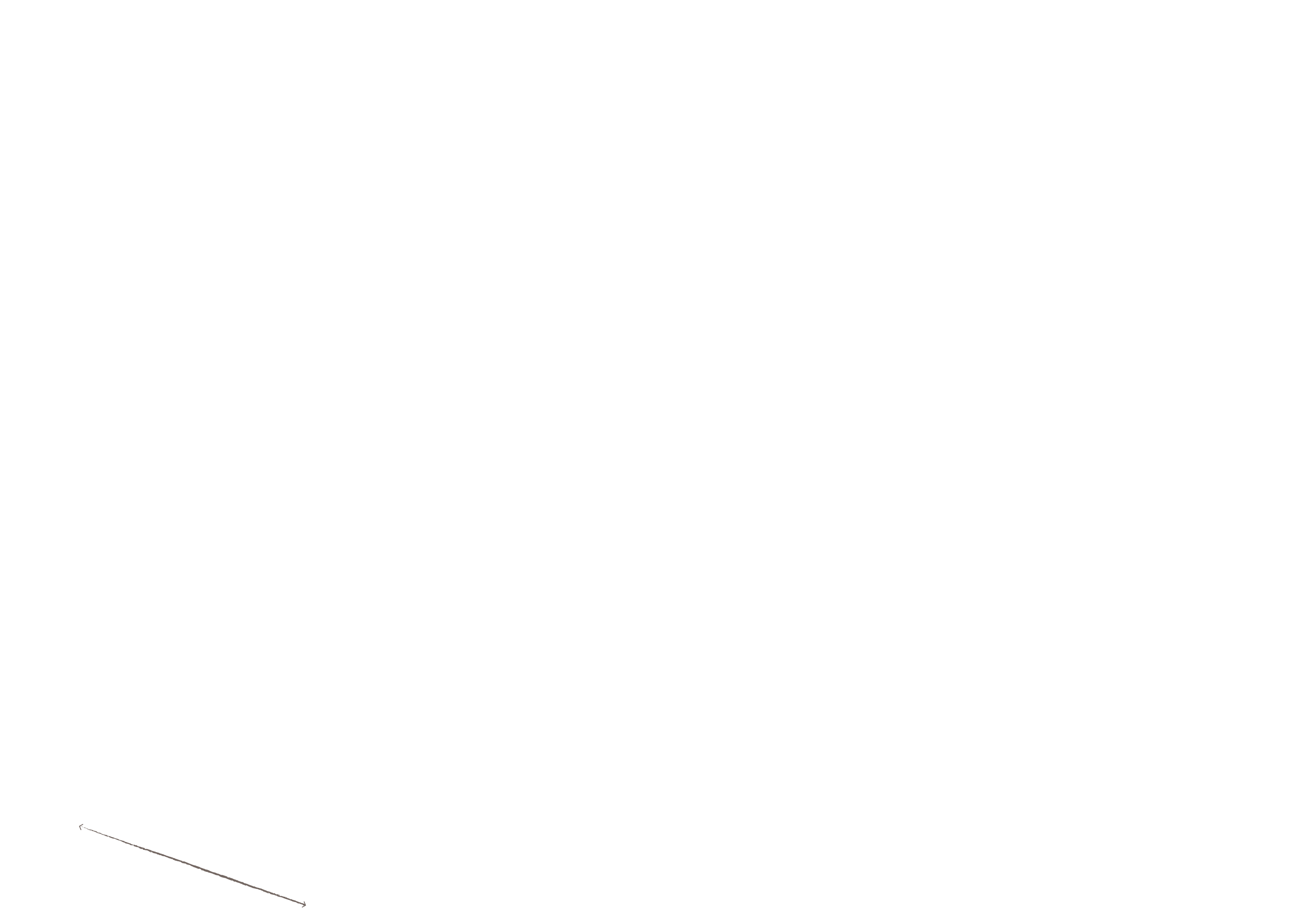 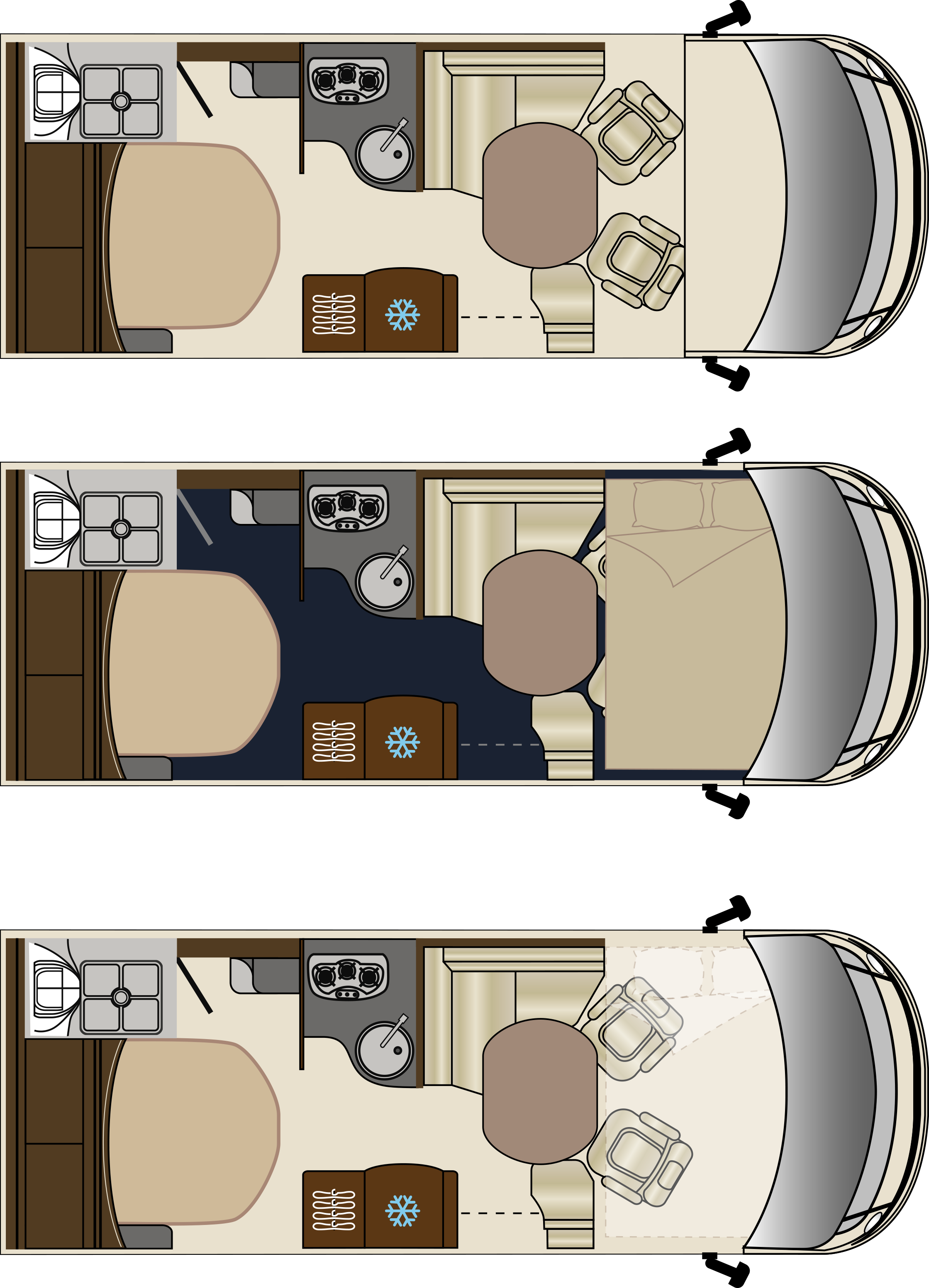 WINCESTER
65 LM Lit Milieu
ÉQUIPEMENTS DE SÉRIE
Cellule 100% Polyester armé
Double plancher technique et rangement
Airbags conducteur et passager
Régulateur de vitesse
Autoradio CD MP3 USB
Feux diurnes à LED
Eclairage intérieur 100% LED
Jantes Alu bicolores
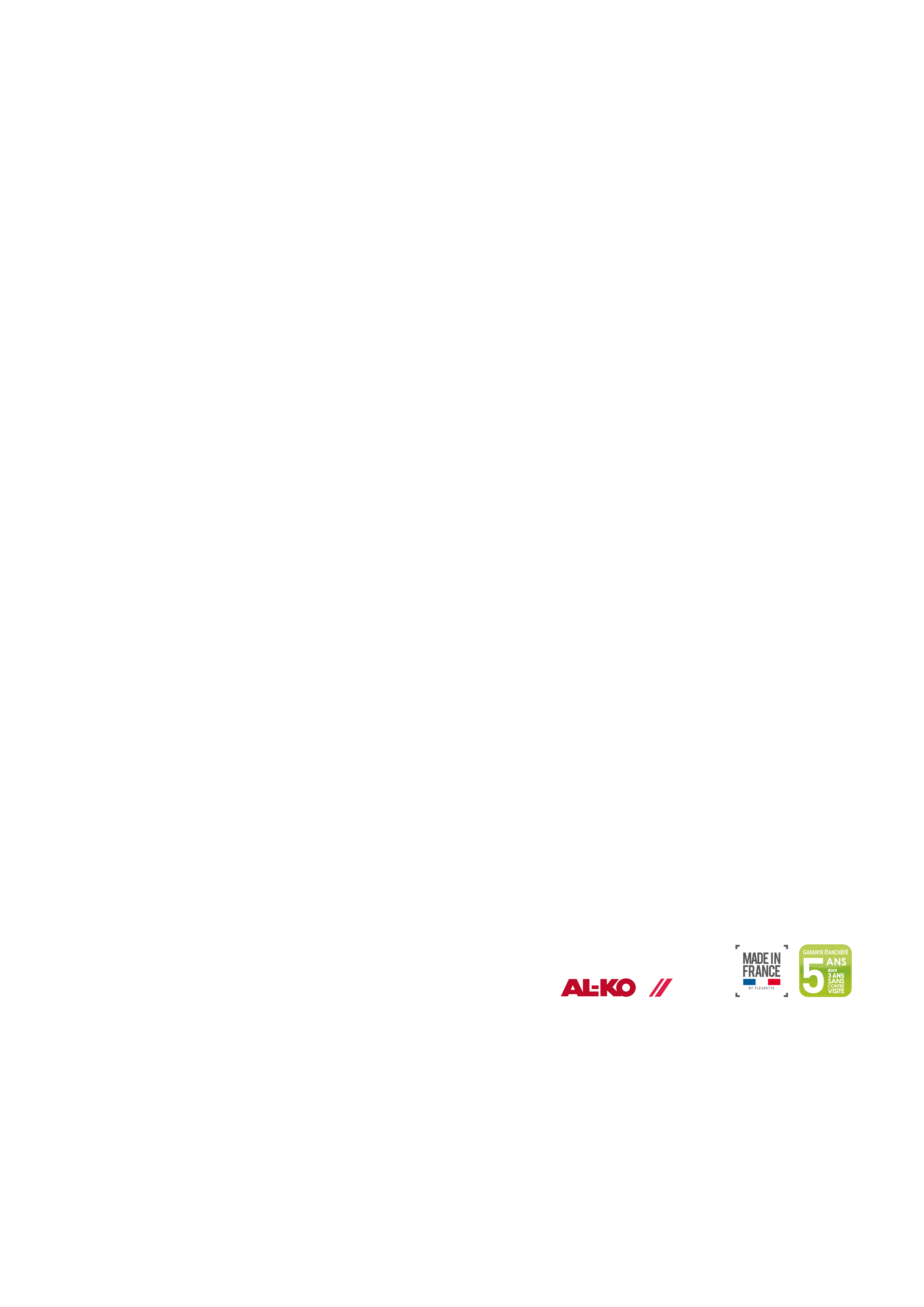 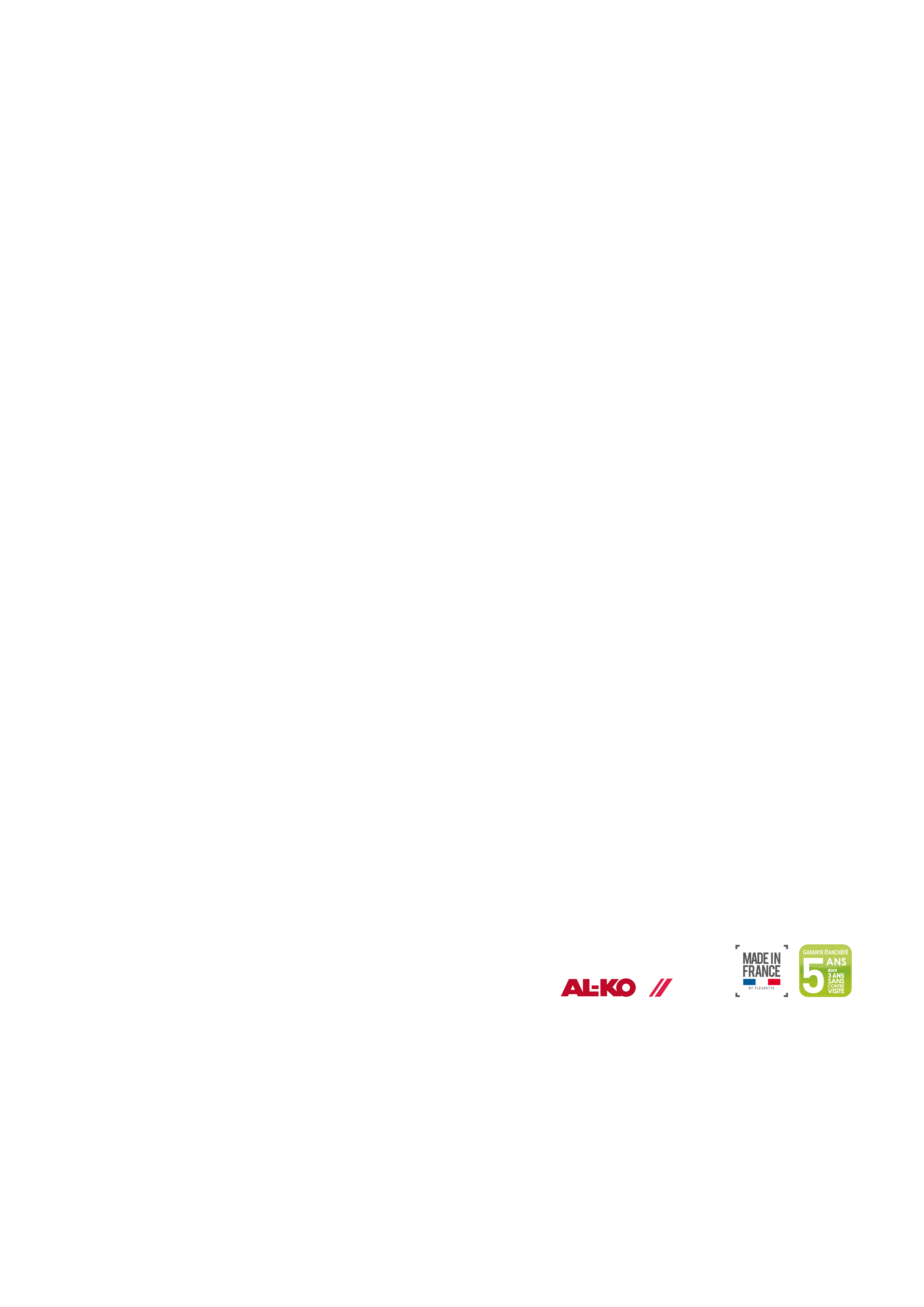 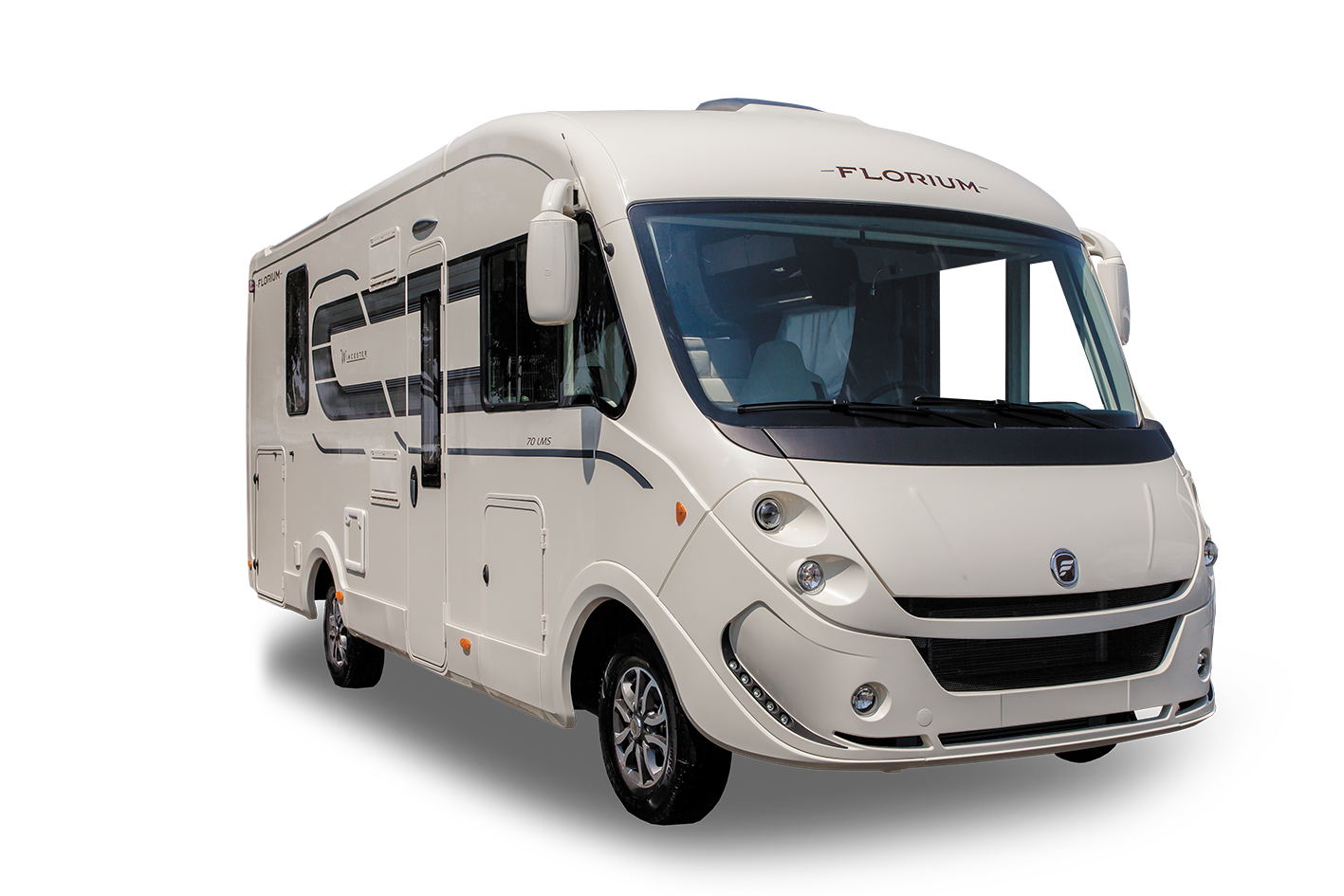 Caractéristiques :
Motorisation...................Fiat 130 ch Multijet
PTAC...............................3 500 kg
Poids à vide*..................3 088 kg
Porte de soute...........H 95 x L 79
*Avec conducteur, 90% d’eau propre, 90% gaz, 90% gasoil et outillage.
** Nombre de places carte grise maximum en version véhicule léger, variable selon 
configuration. Merci de vous rapprocher de votre concessionnaire pour plus de précision.
Prix TTC catalogue 74 900,00 €
2m85
4
5
4
Prix modèle exposé 74 900,00 €
6m50
2m30
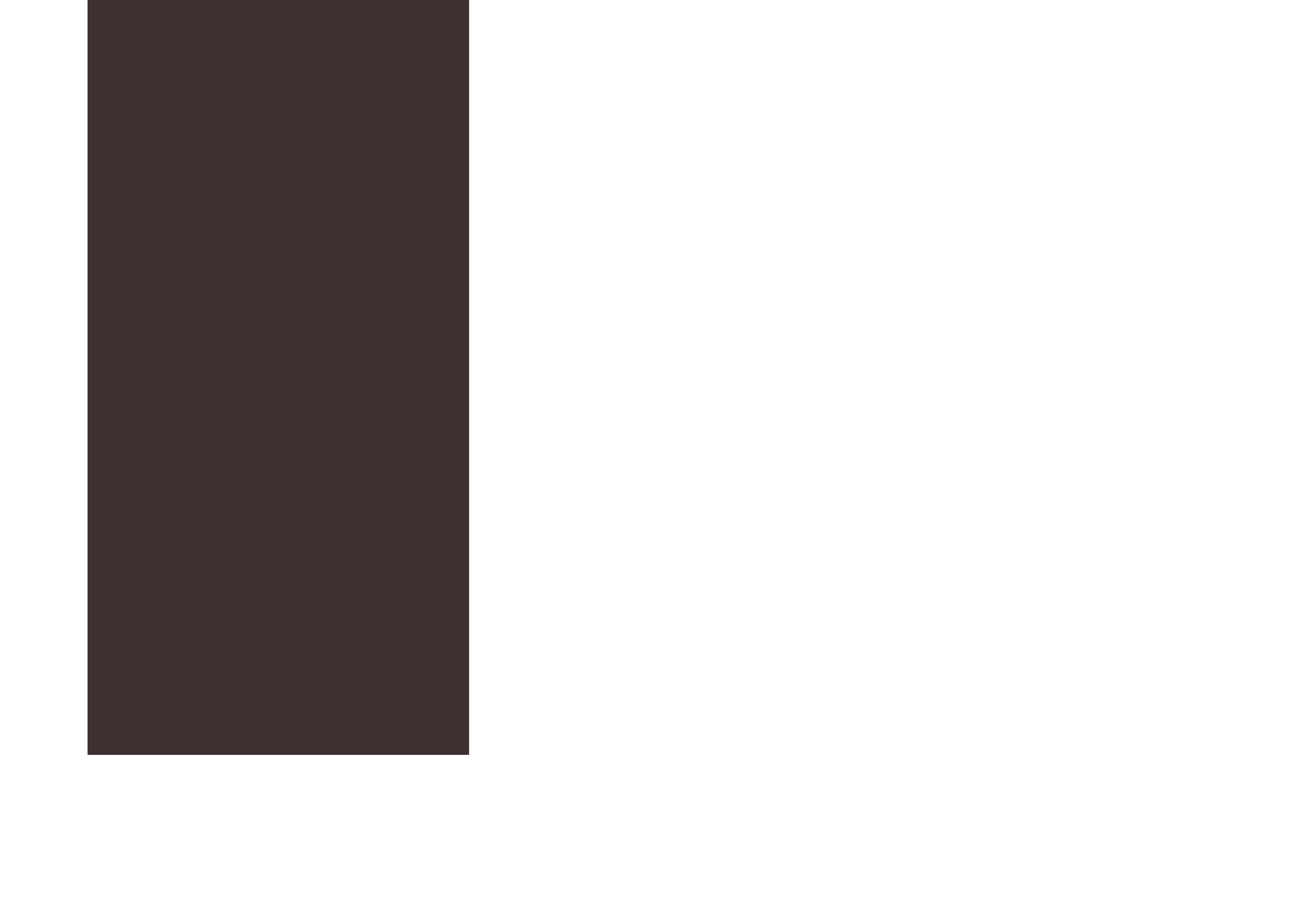 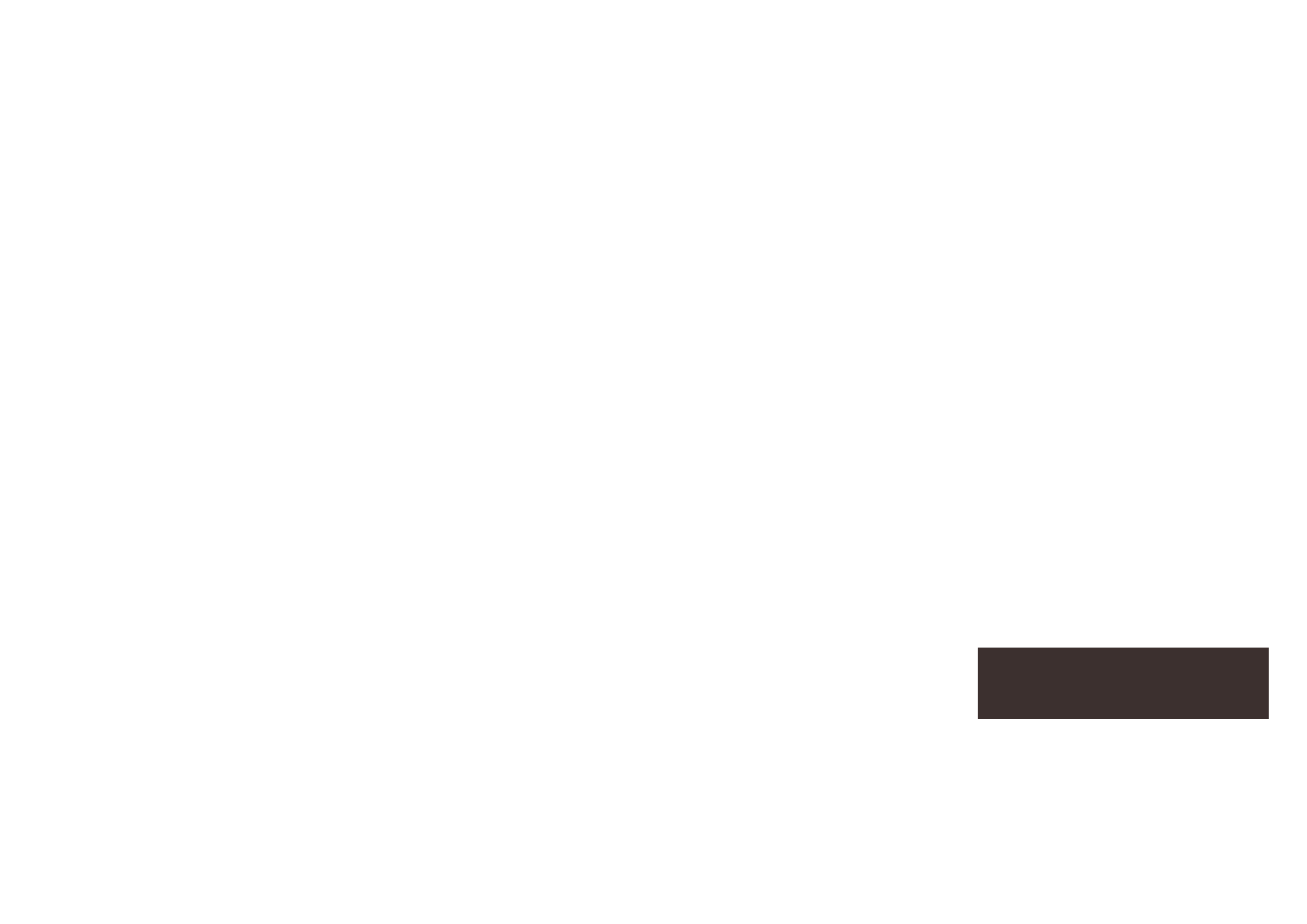 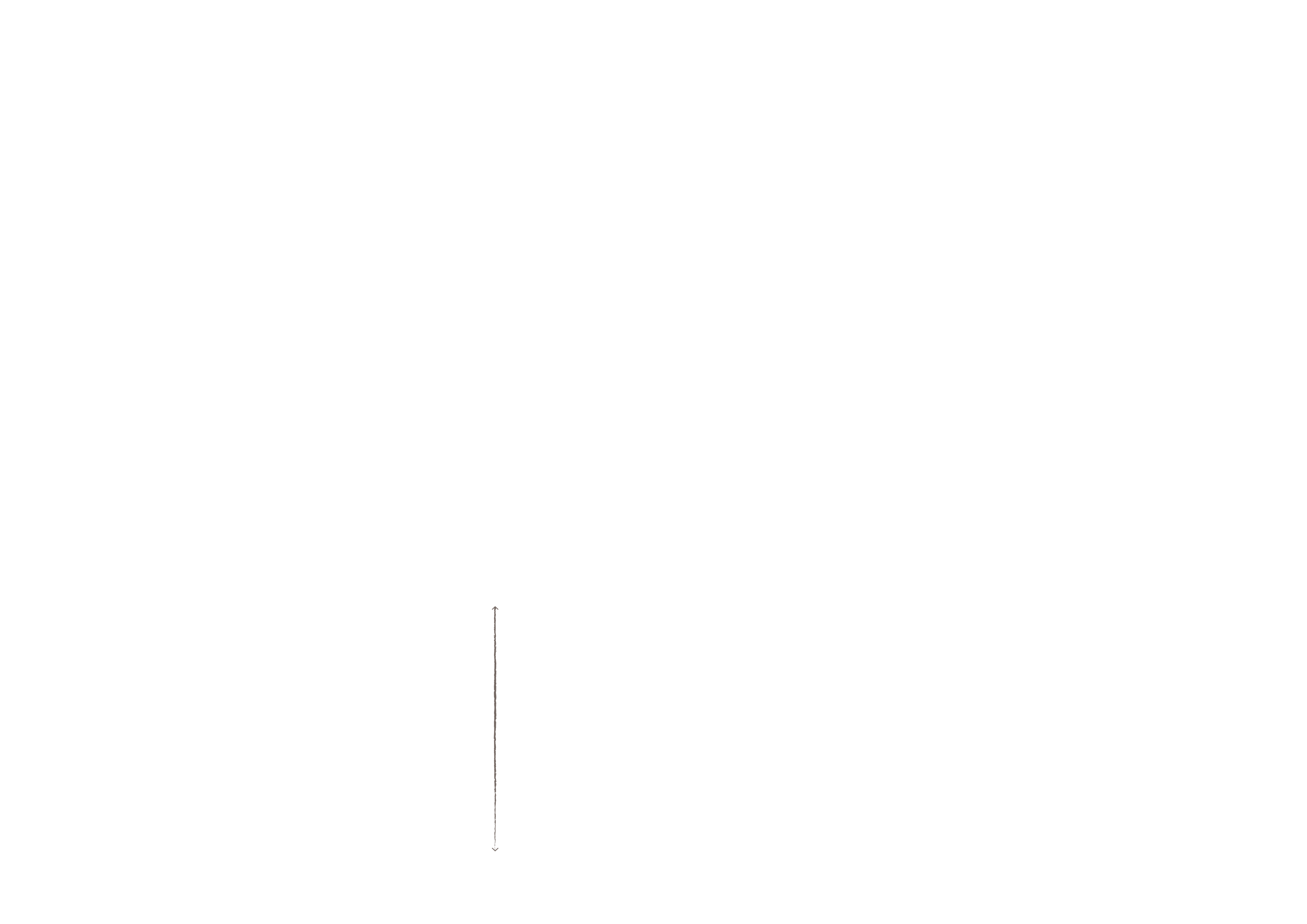 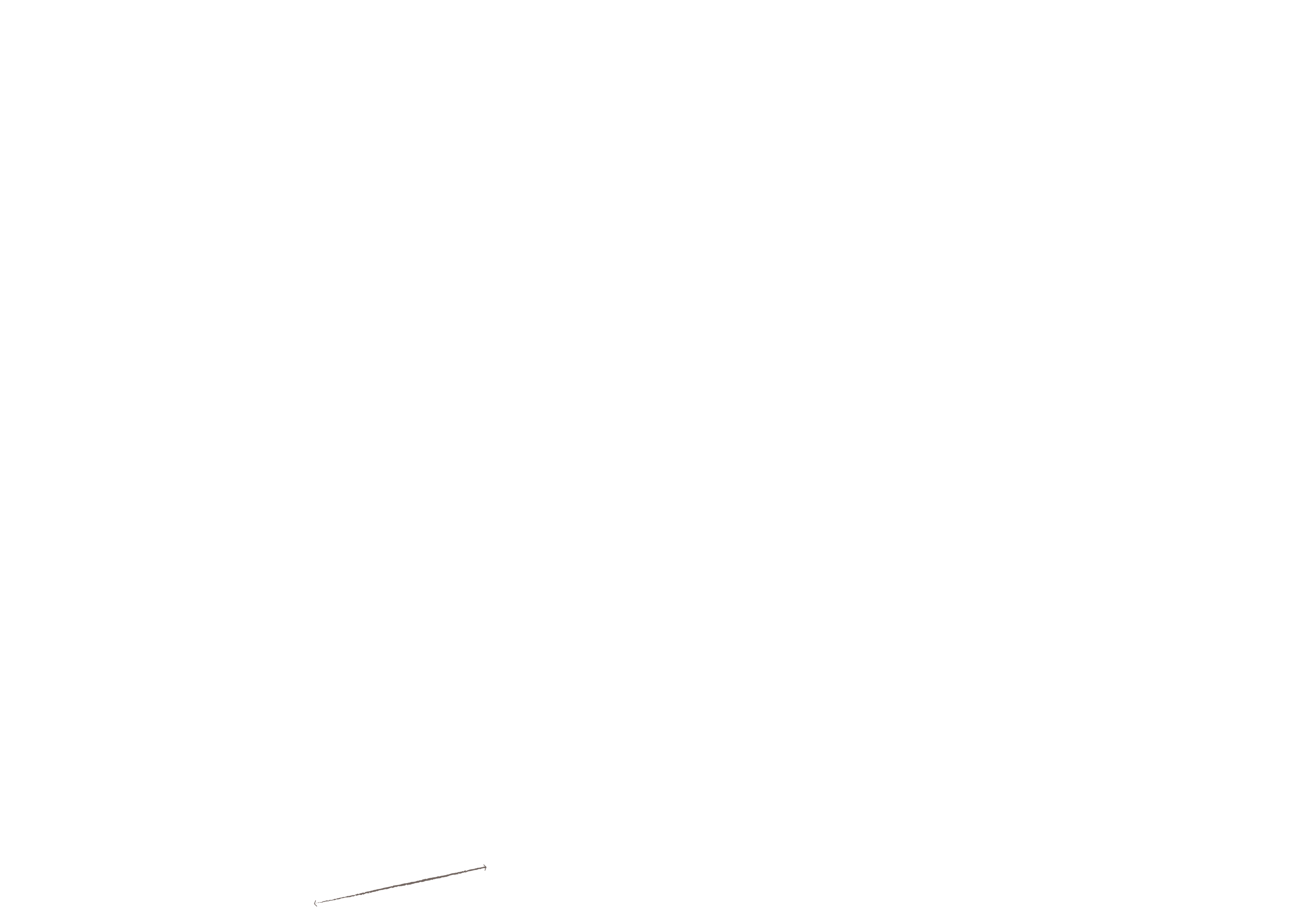 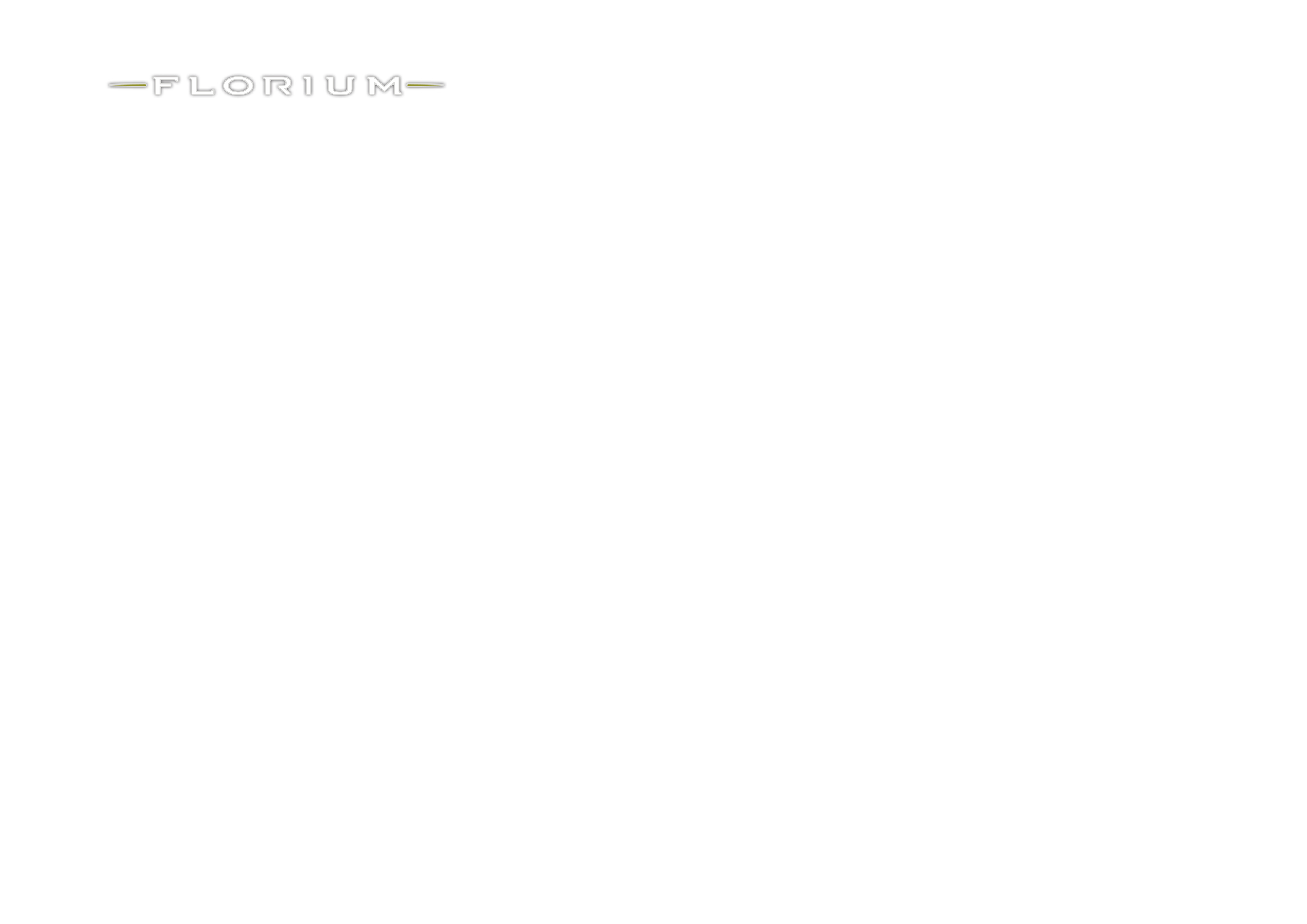 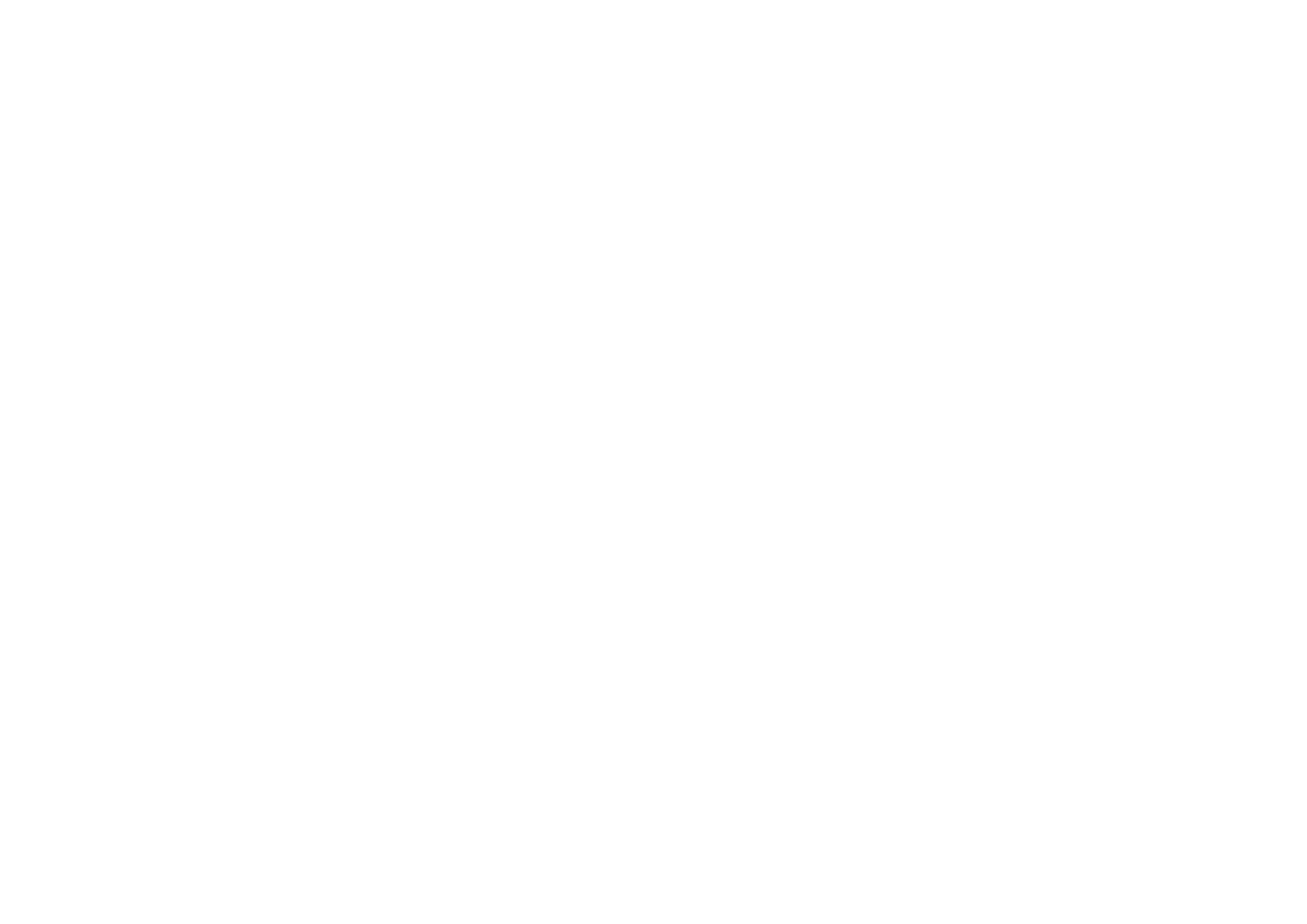 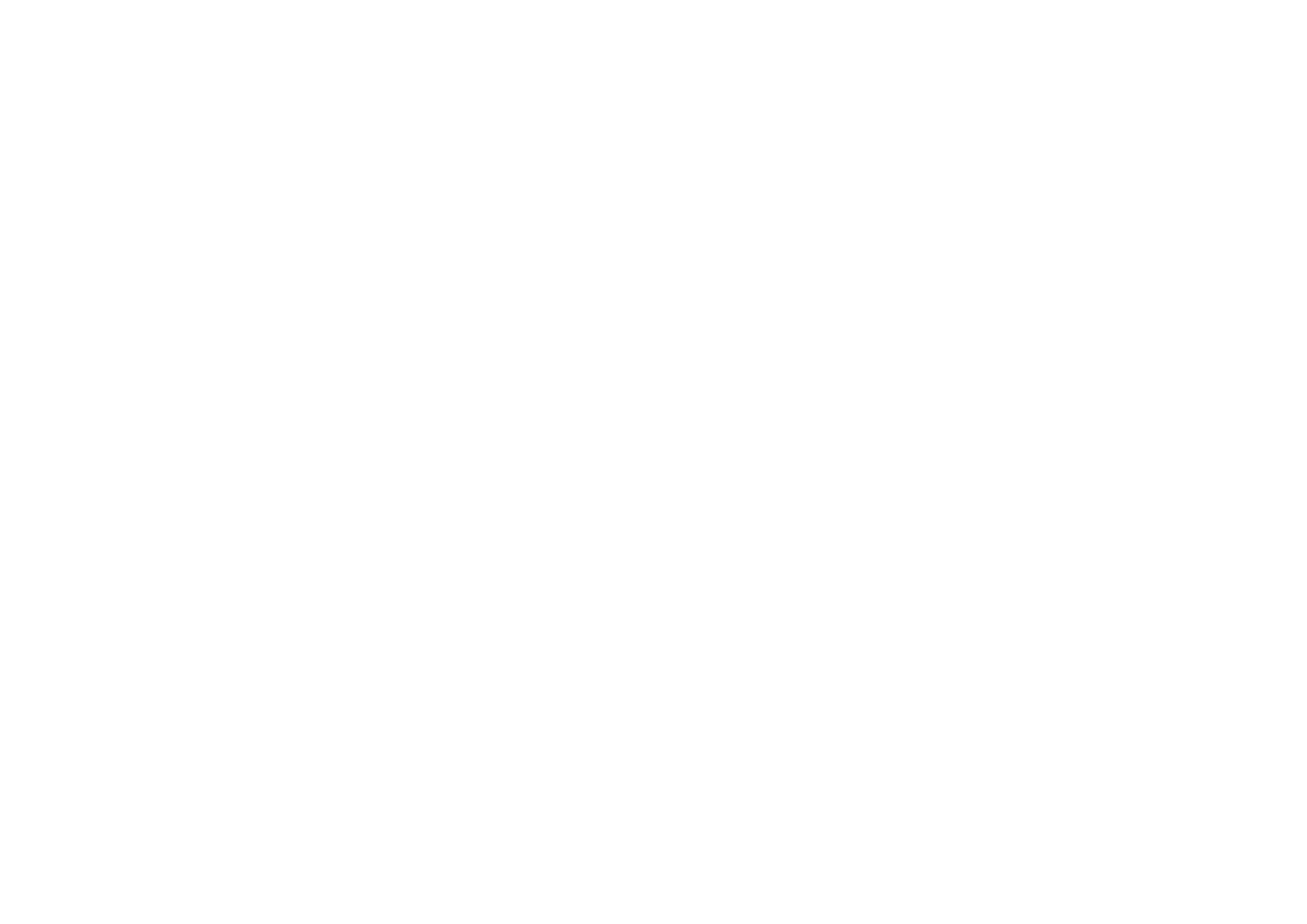 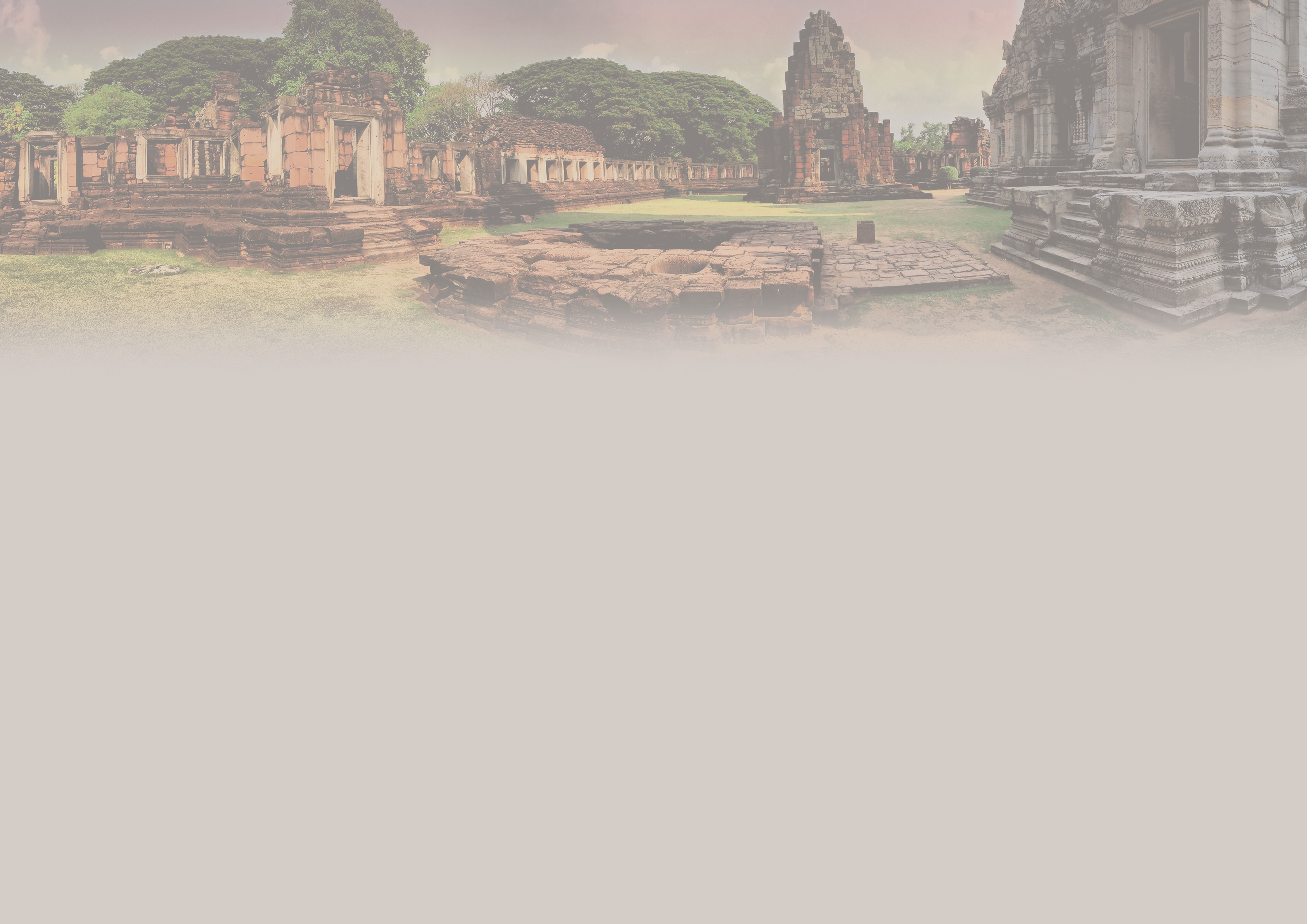 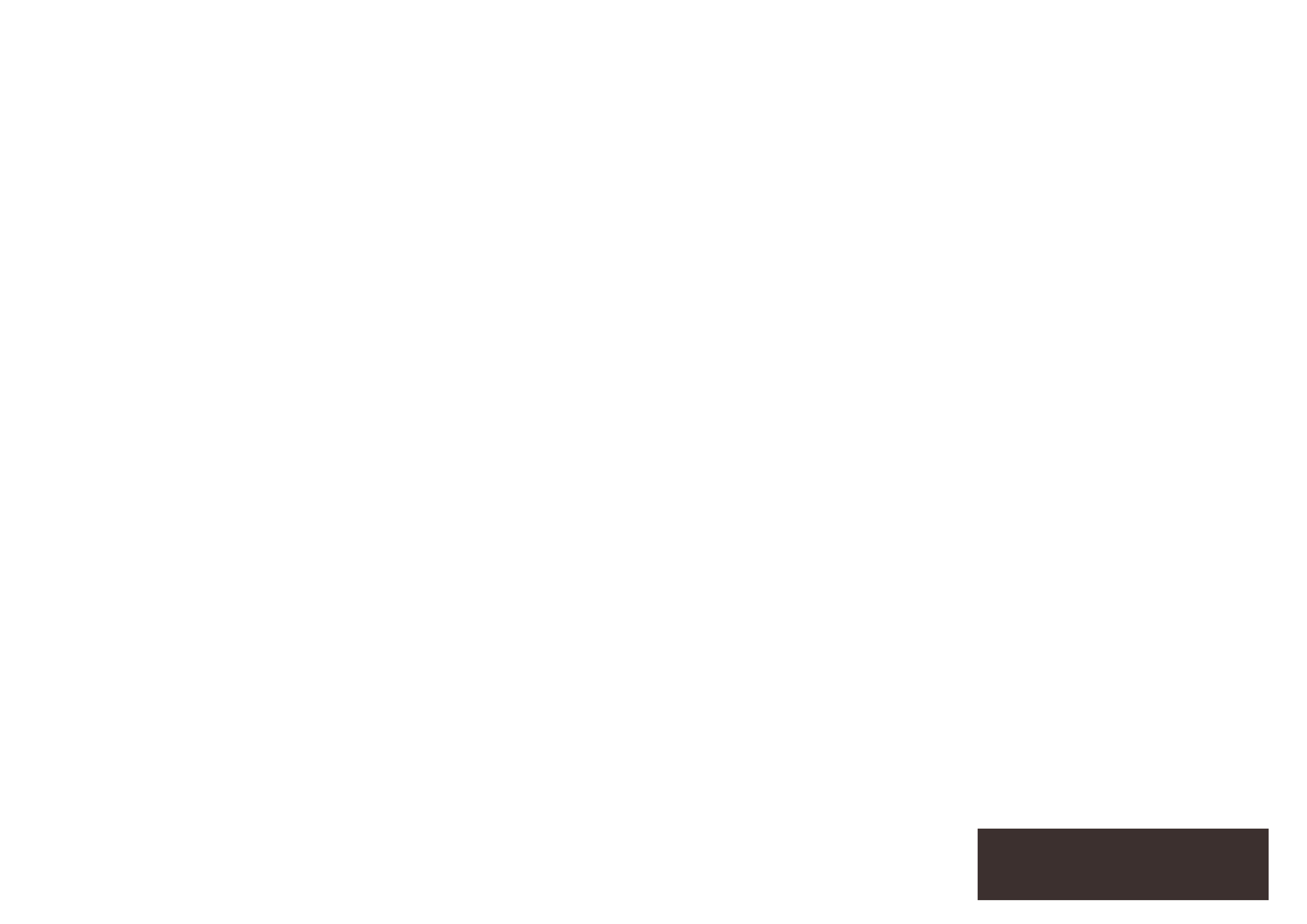 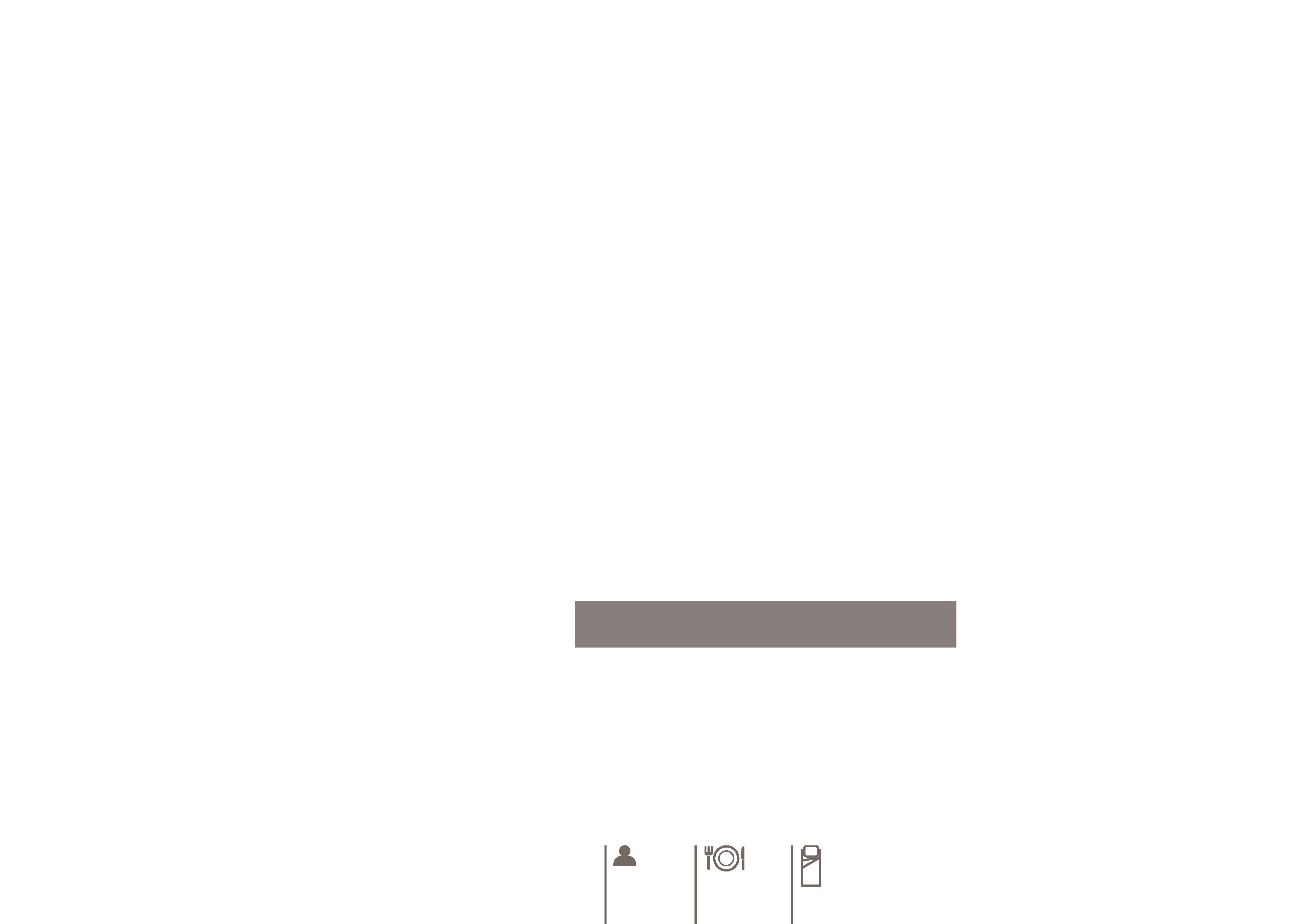 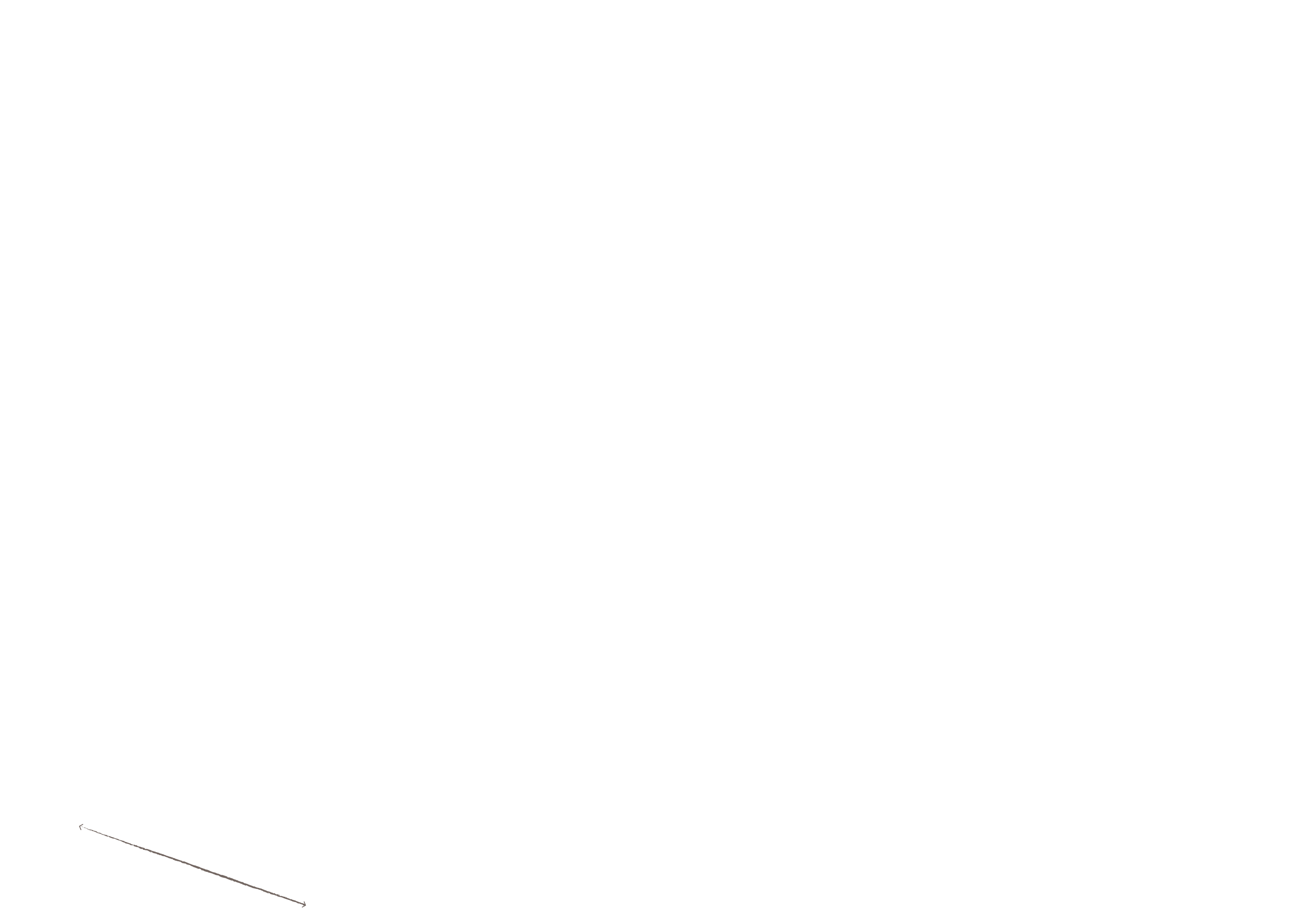 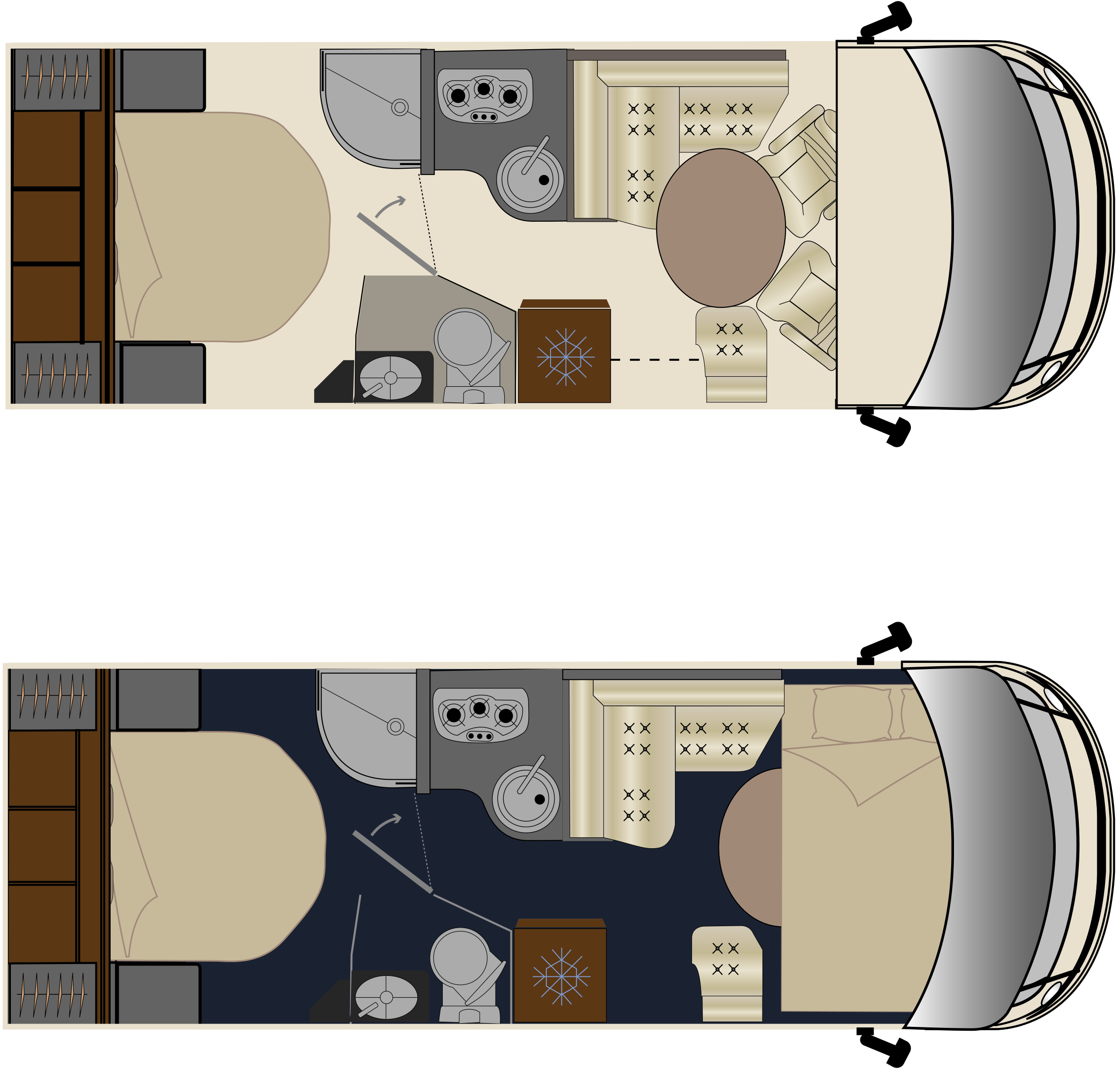 WINCESTER
70 LMS Lit Milieu sur Soute
ÉQUIPEMENTS DE SÉRIE
Cellule 100% Polyester armé
Double plancher technique et rangement
Airbags conducteur et passager
Régulateur de vitesse
Autoradio CD MP3 USB
Feux diurnes à LED
Eclairage intérieur 100% LED
Jantes Alu bicolores
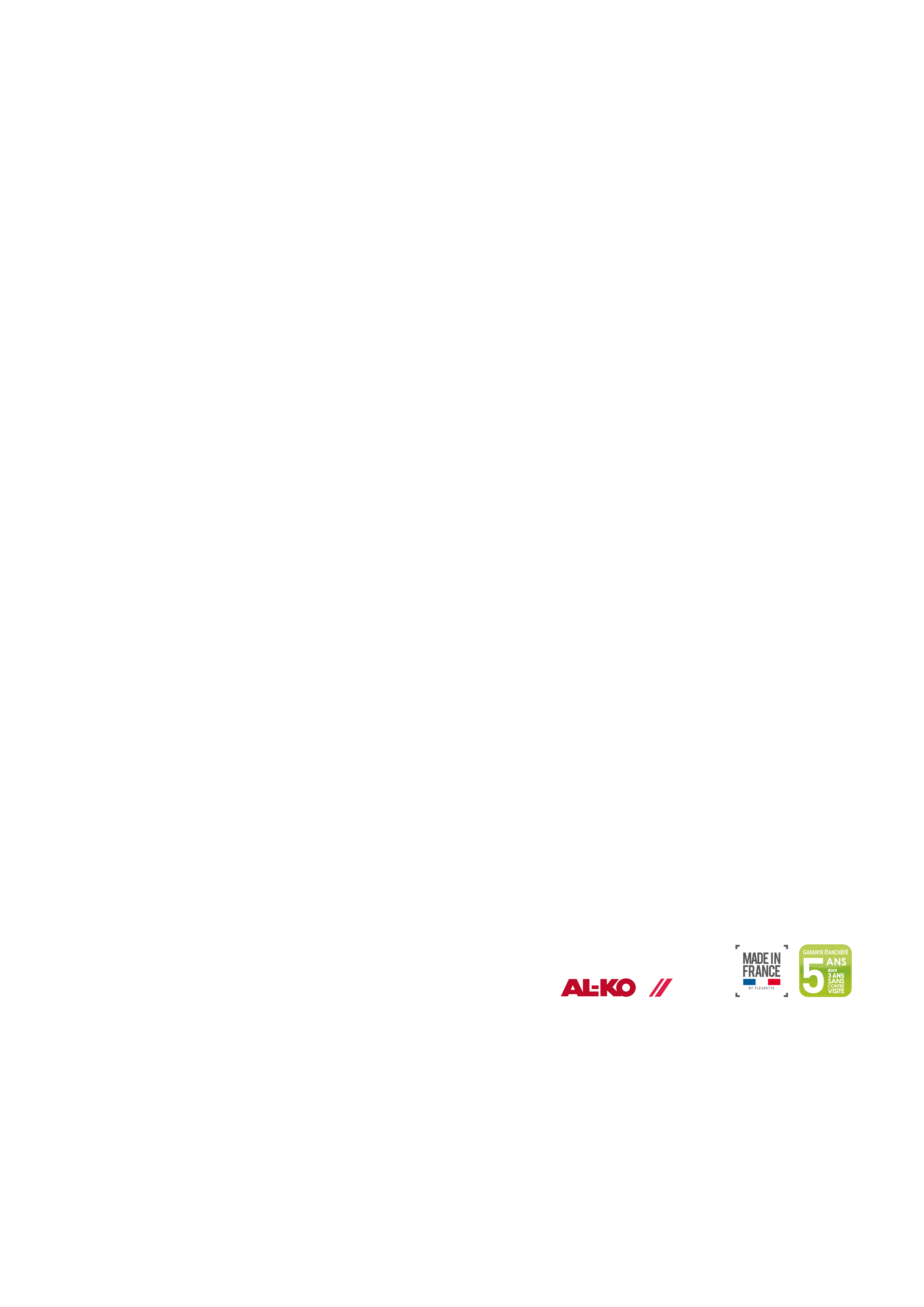 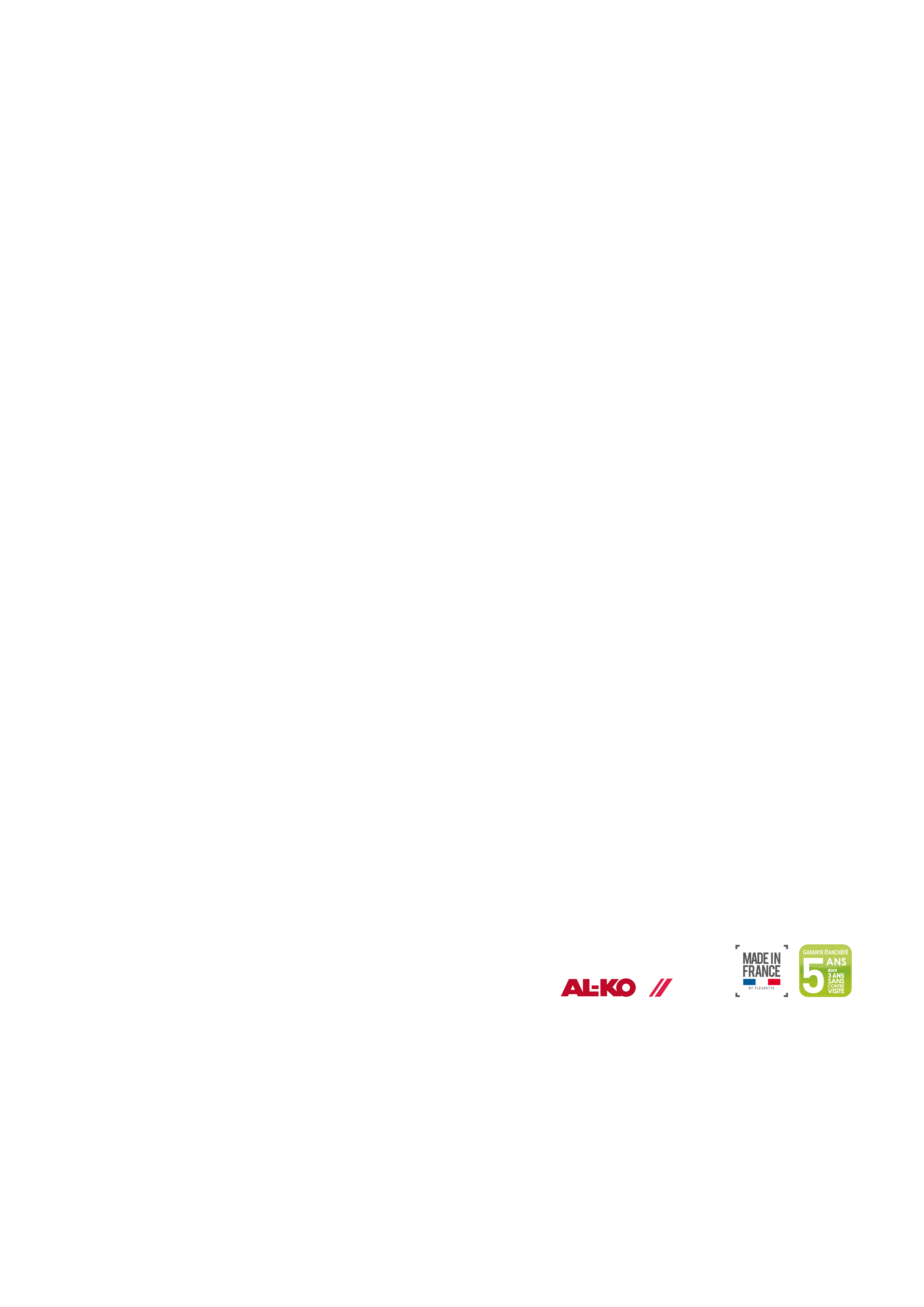 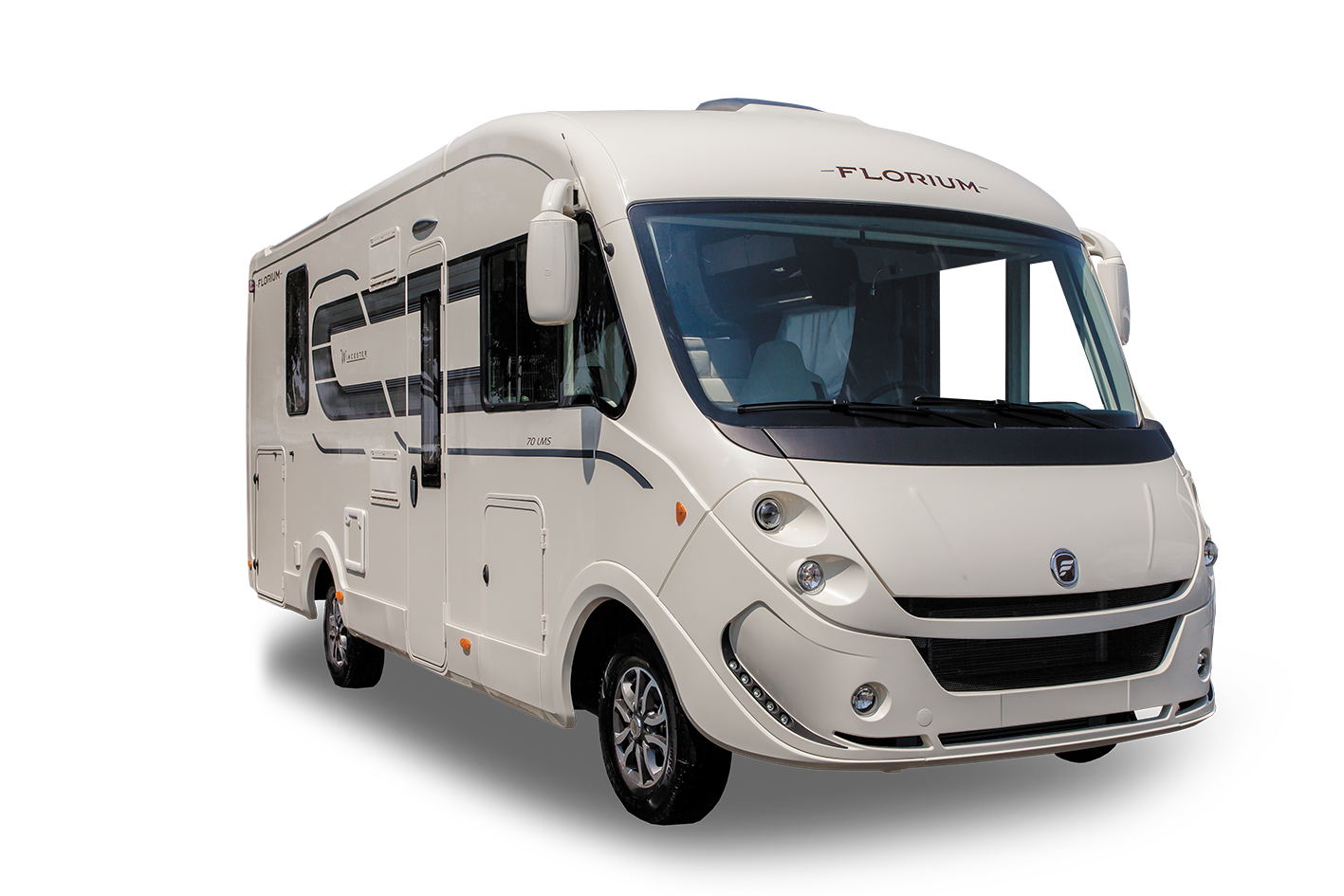 Caractéristiques :
Motorisation...................Fiat 130 ch Multijet
PTAC...............................3 500 kg
Poids à vide*..................3 108 kg
2 portes de soute...........H 95 x L 79 + H 70 x L 87

*Avec conducteur, 90% d’eau propre, 90% gaz, 90% gasoil et outillage.
** Nombre de places carte grise maximum en version véhicule léger, variable selon 
configuration. Merci de vous rapprocher de votre concessionnaire pour plus de précision.
Prix TTC catalogue 78 000,00 €
2m85
5
4
4**
Prix modèle exposé 78 000,00 €
7m07
2m30
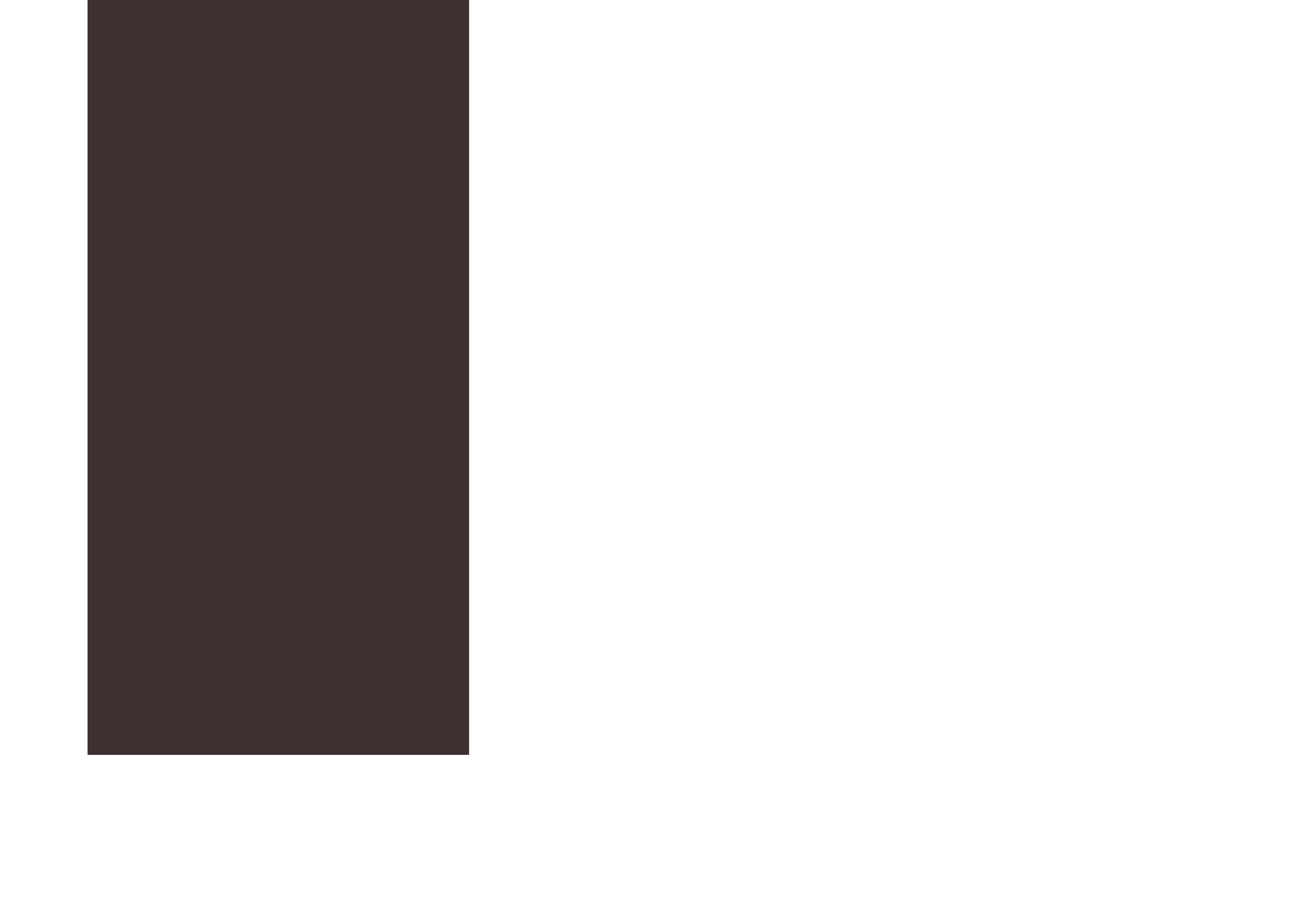 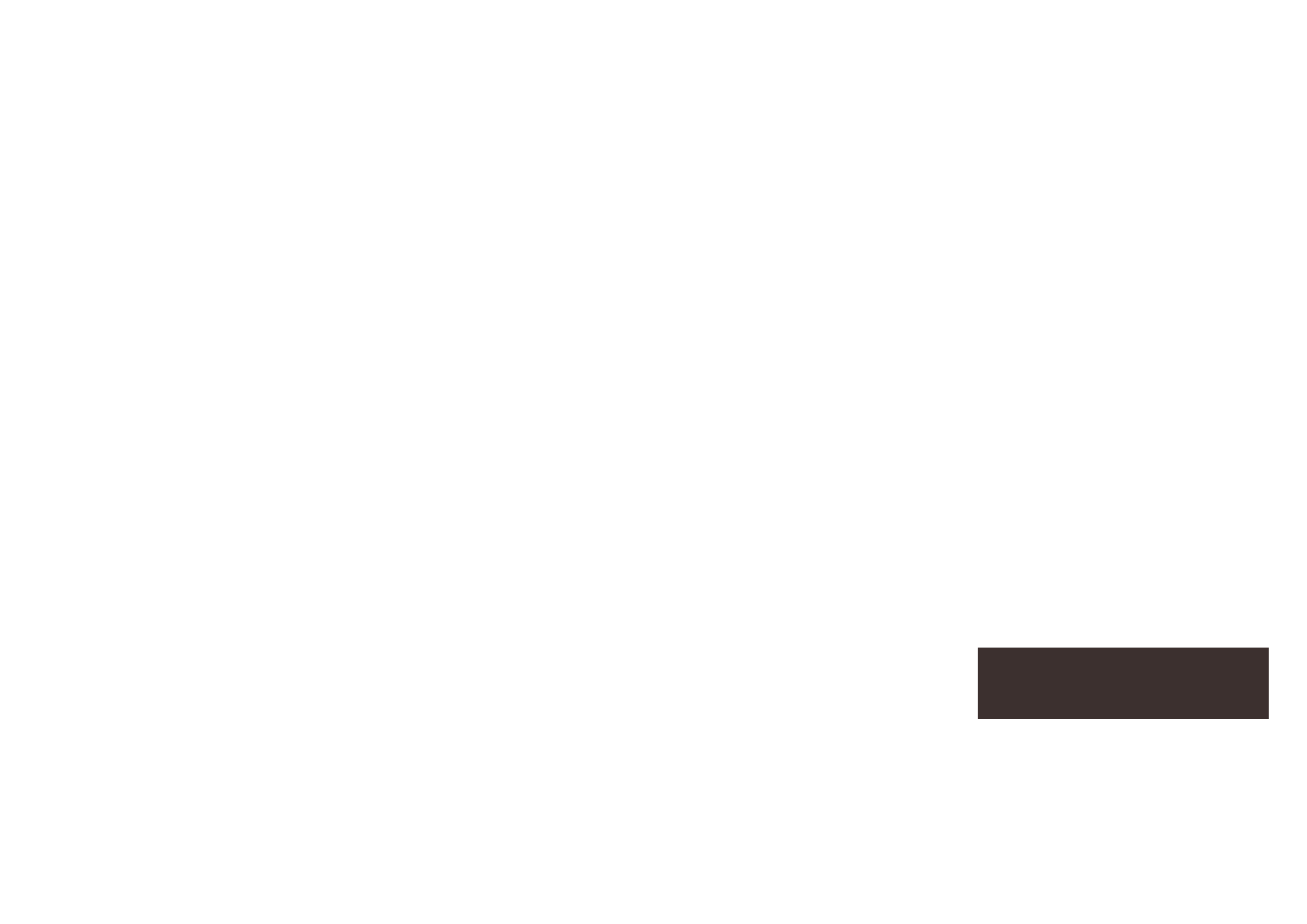 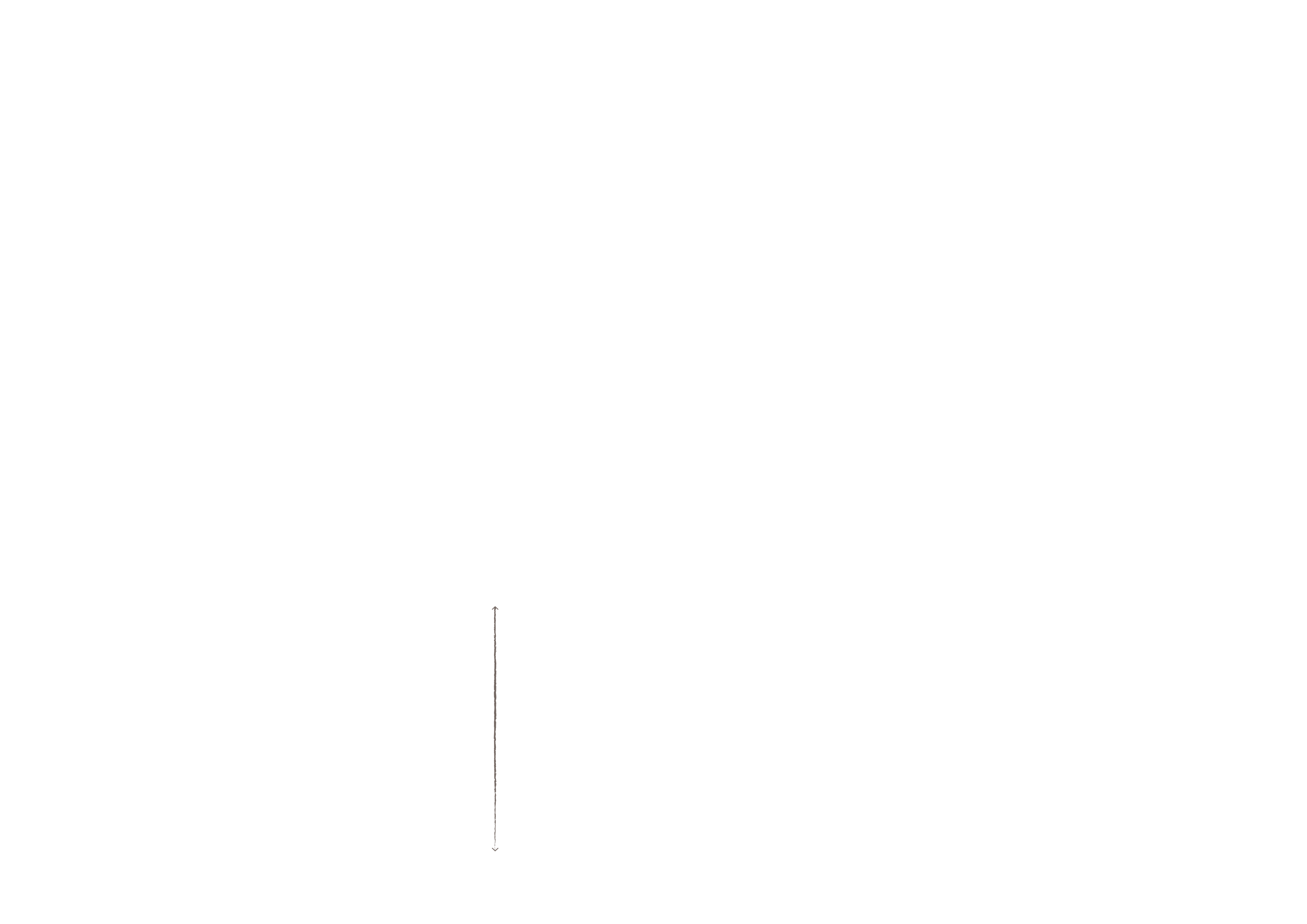 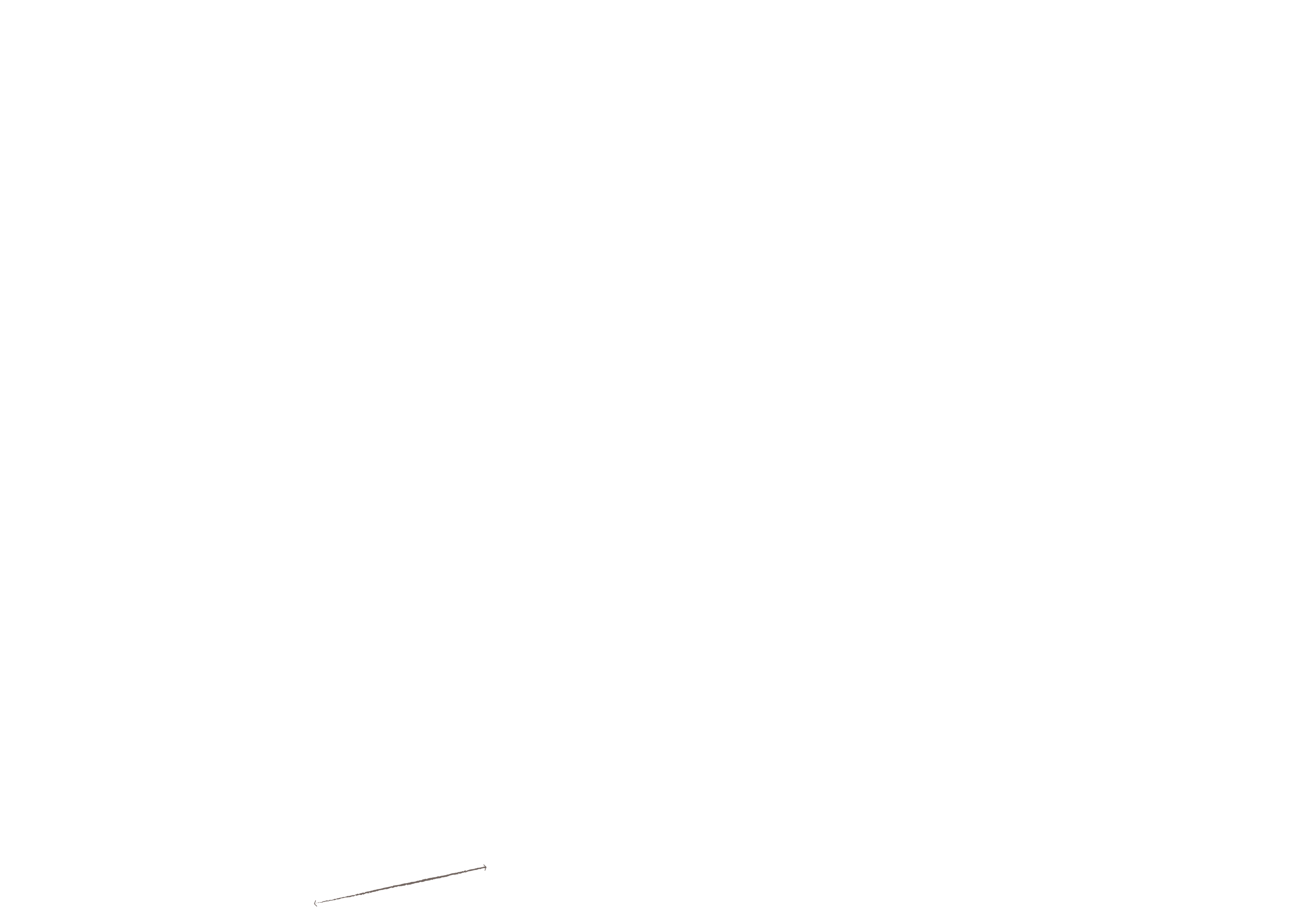 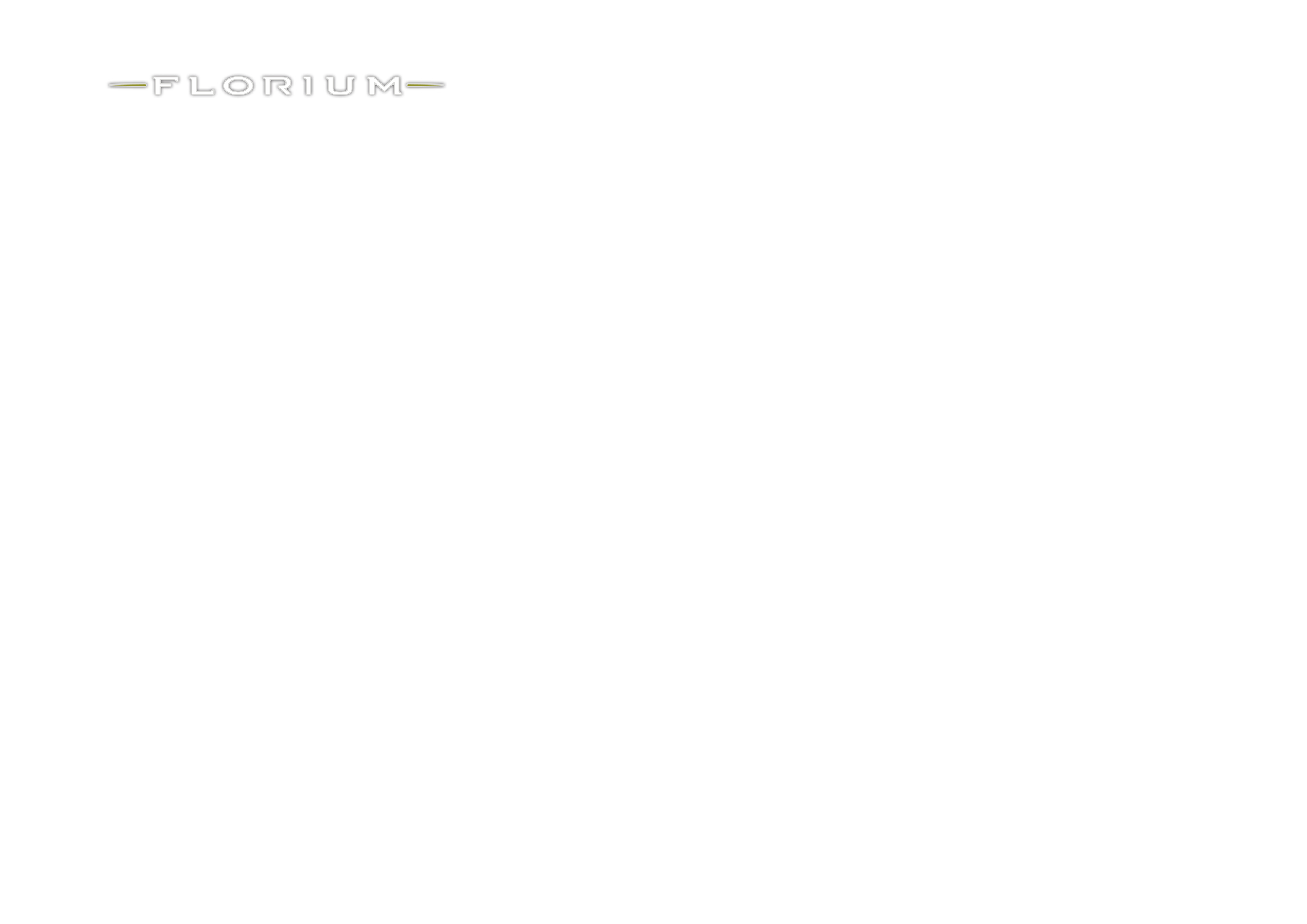 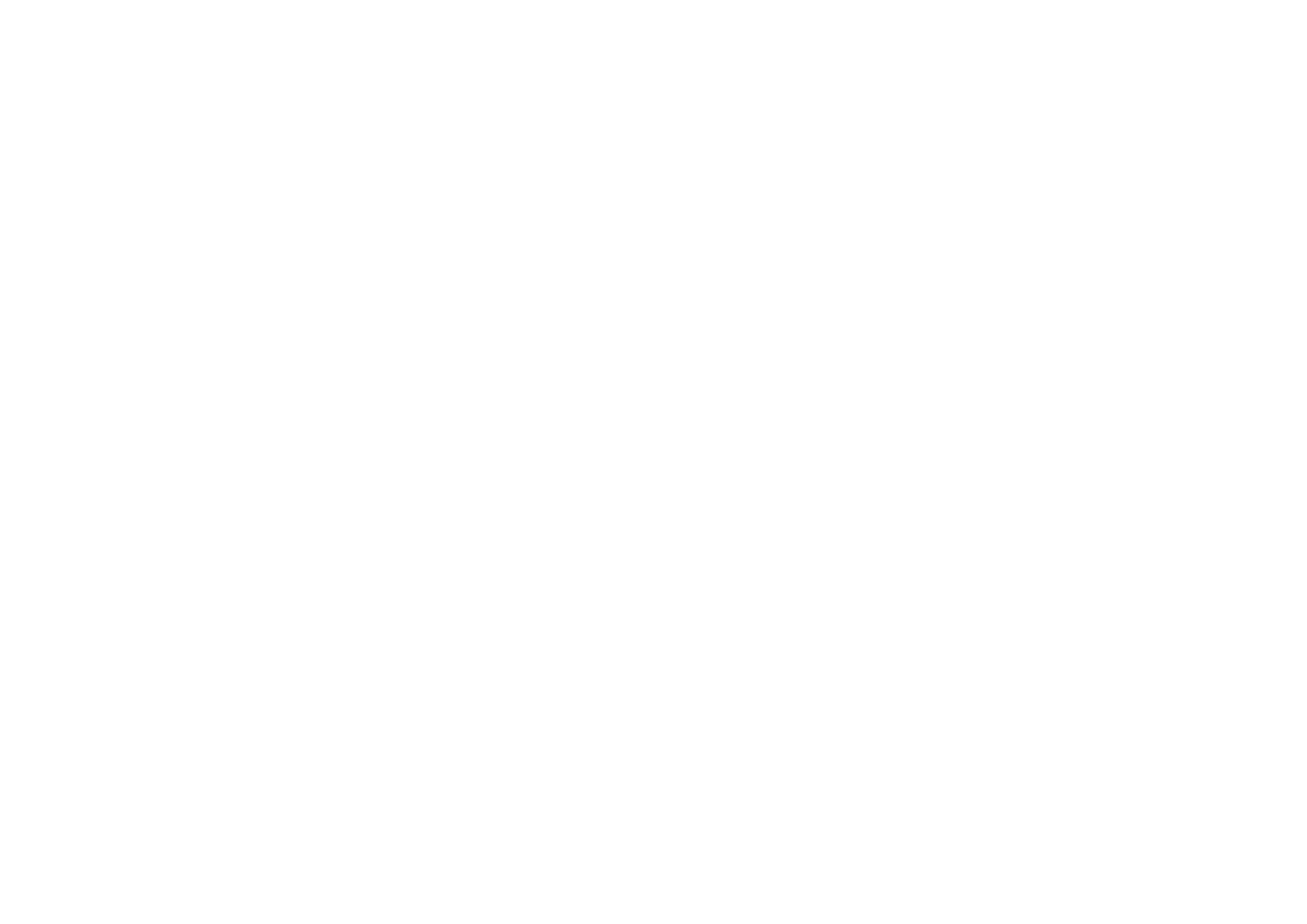 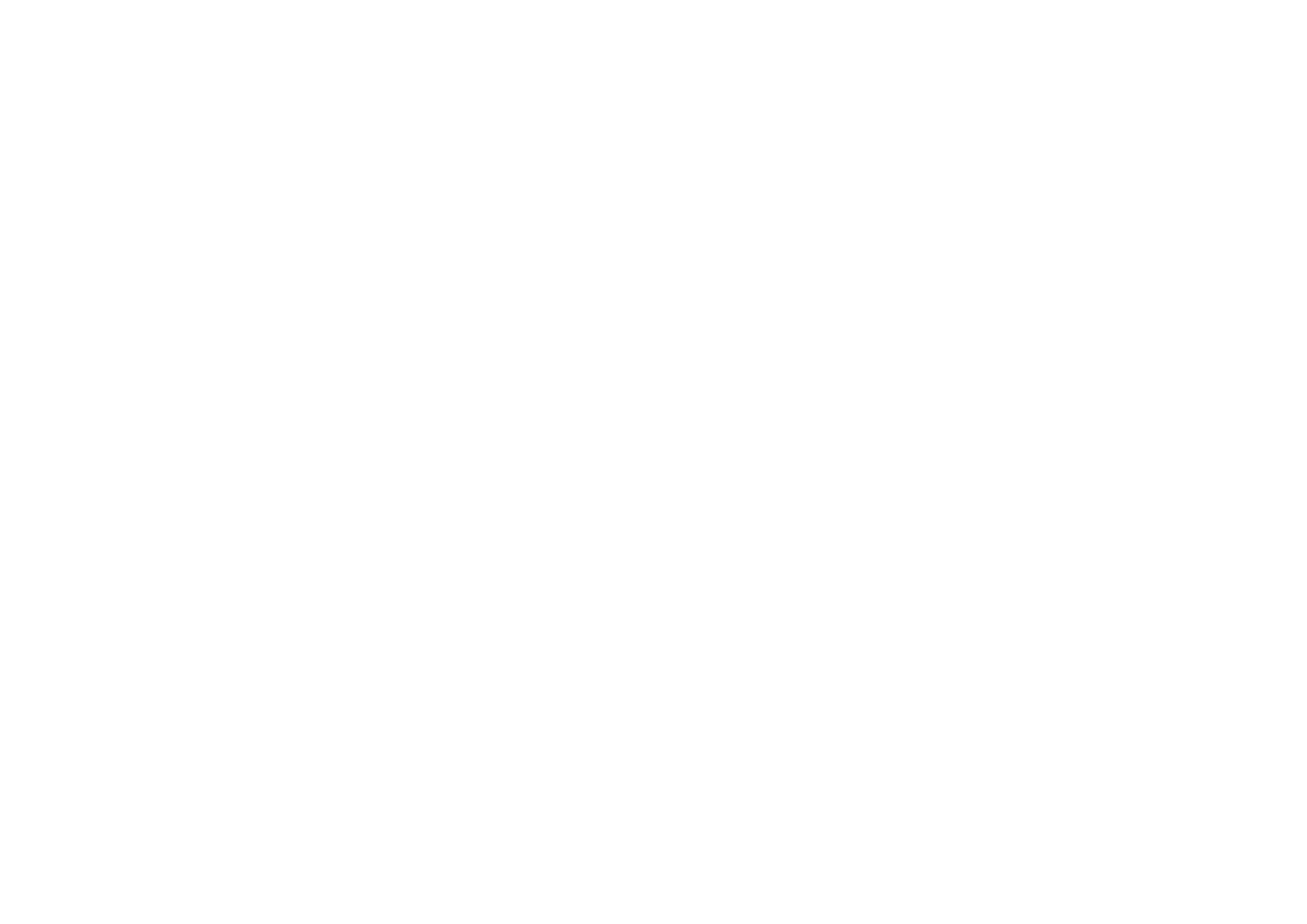 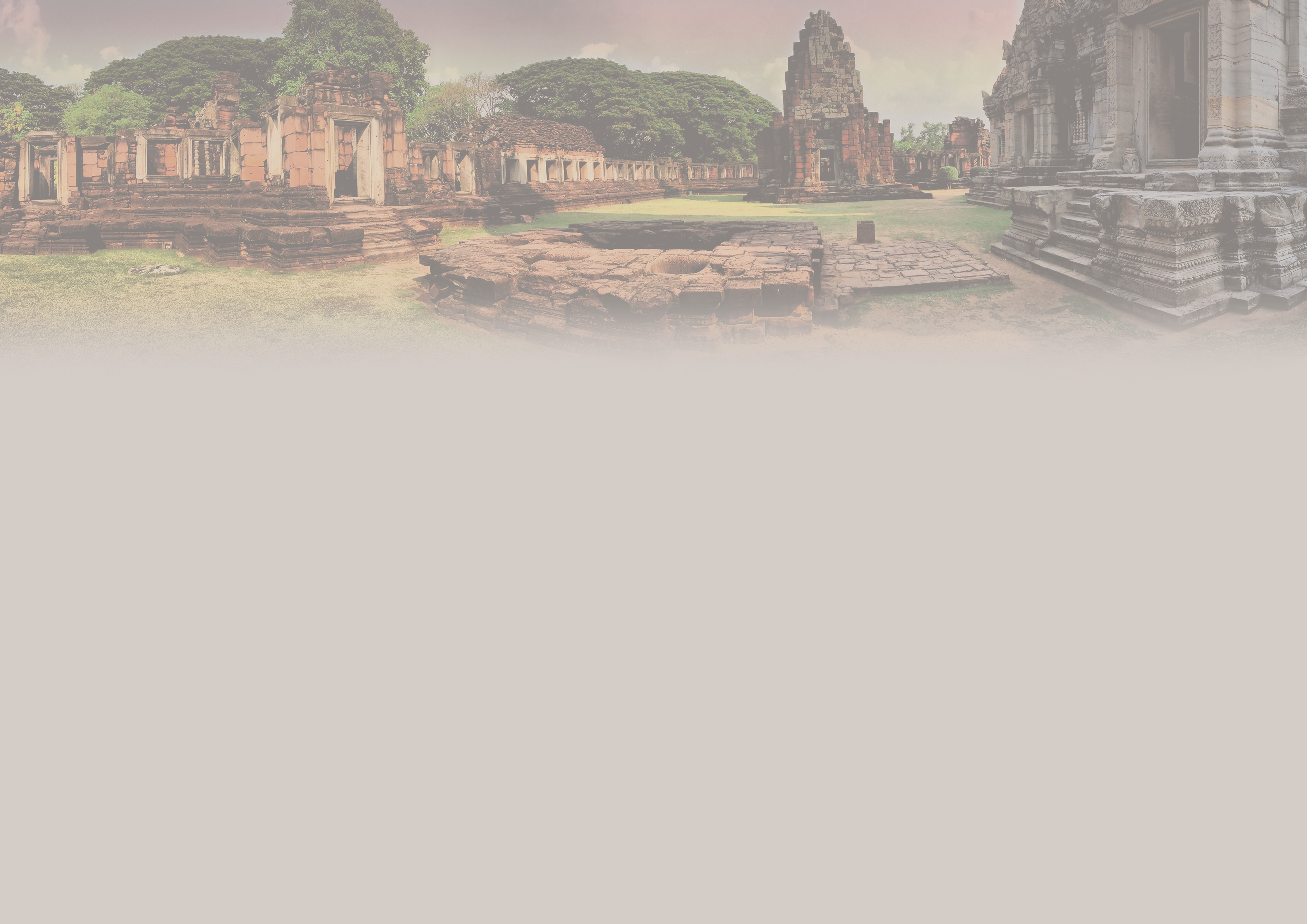 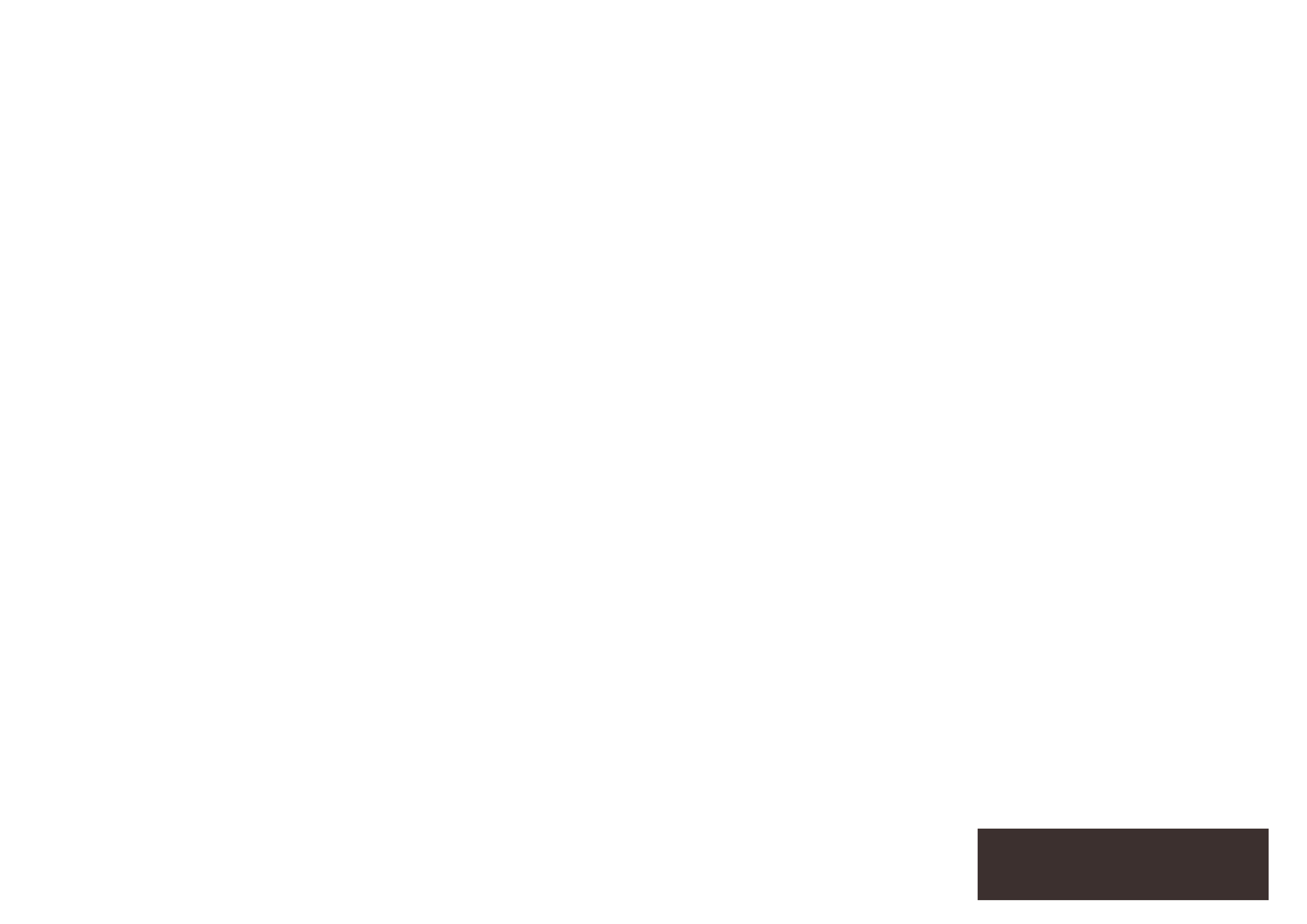 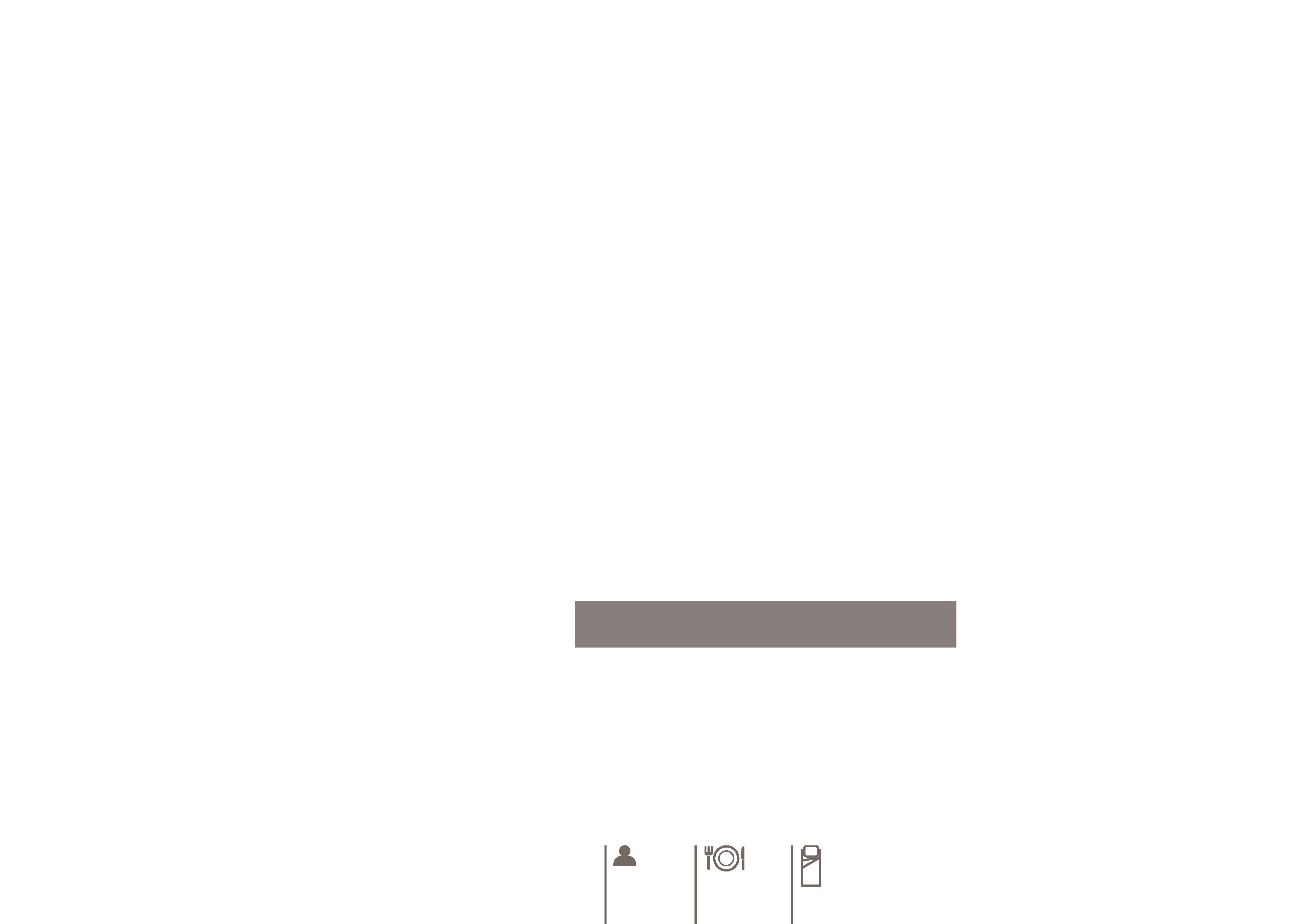 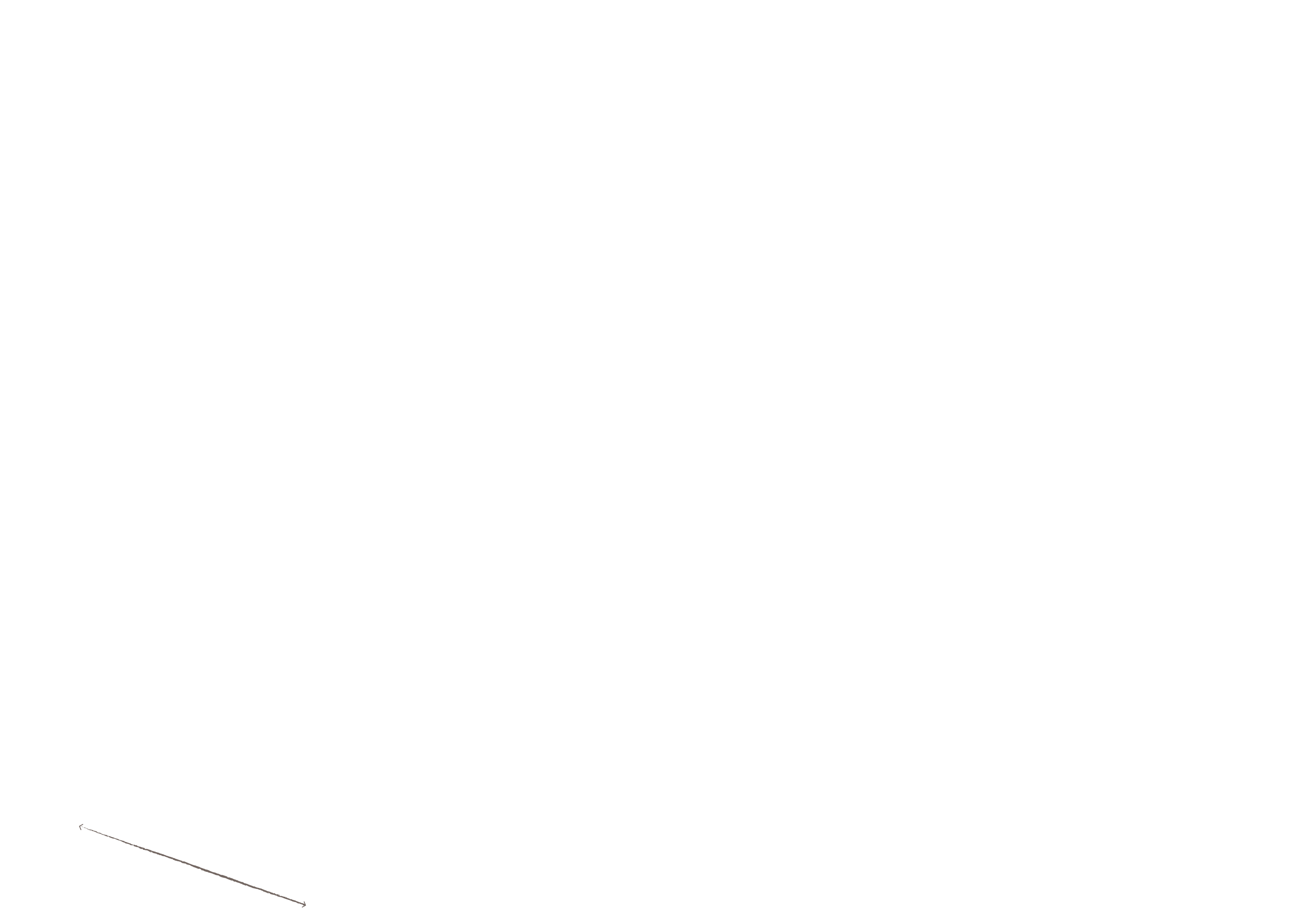 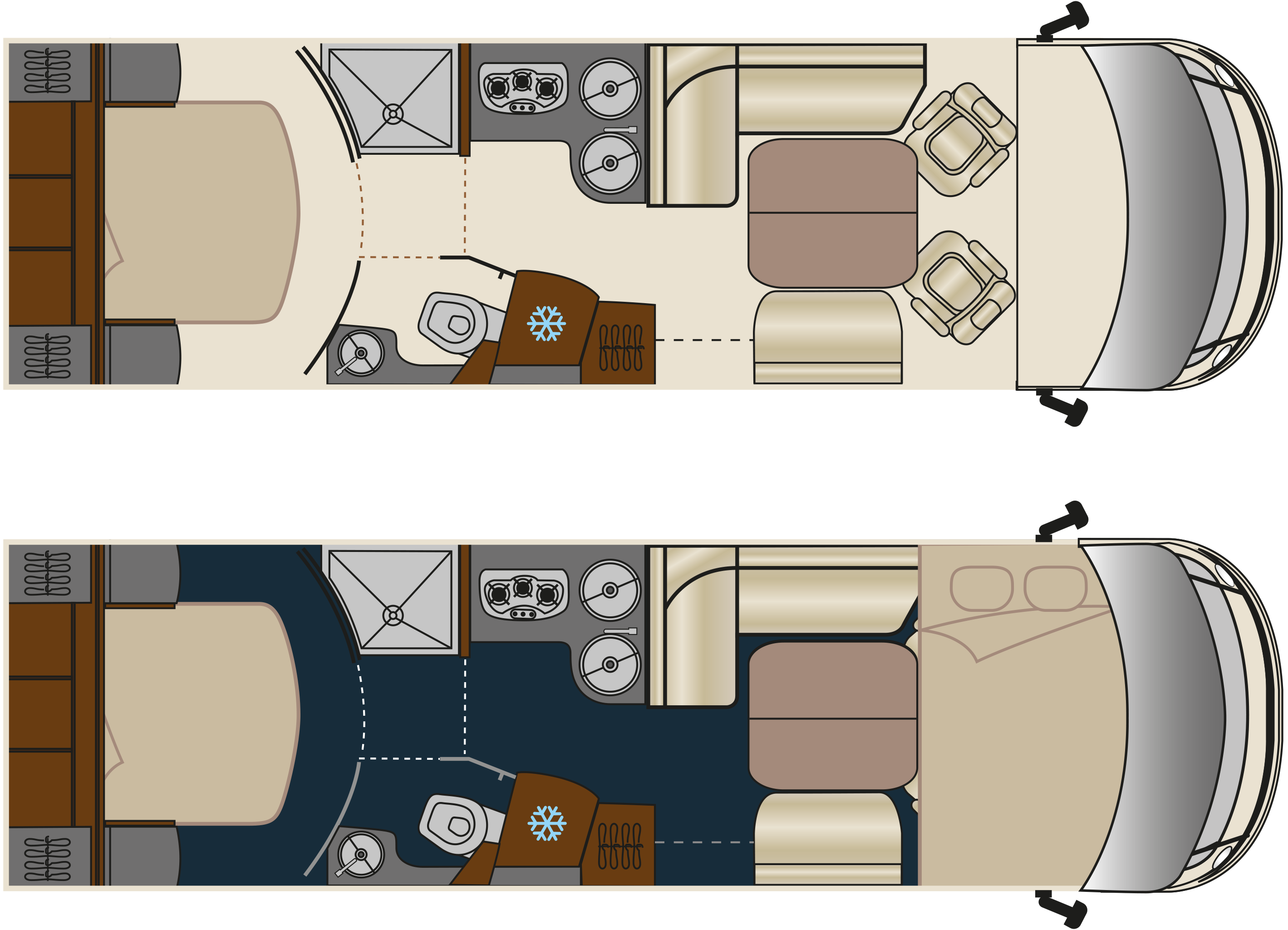 WINCESTER
74 LMS Lit Milieu sur Soute
ÉQUIPEMENTS DE SÉRIE
Cellule 100% Polyester armé
Double plancher technique et rangement
Airbags conducteur et passager
Régulateur de vitesse
Autoradio CD MP3 USB
Feux diurnes à LED
Eclairage intérieur 100% LED
Jantes Alu bicolores
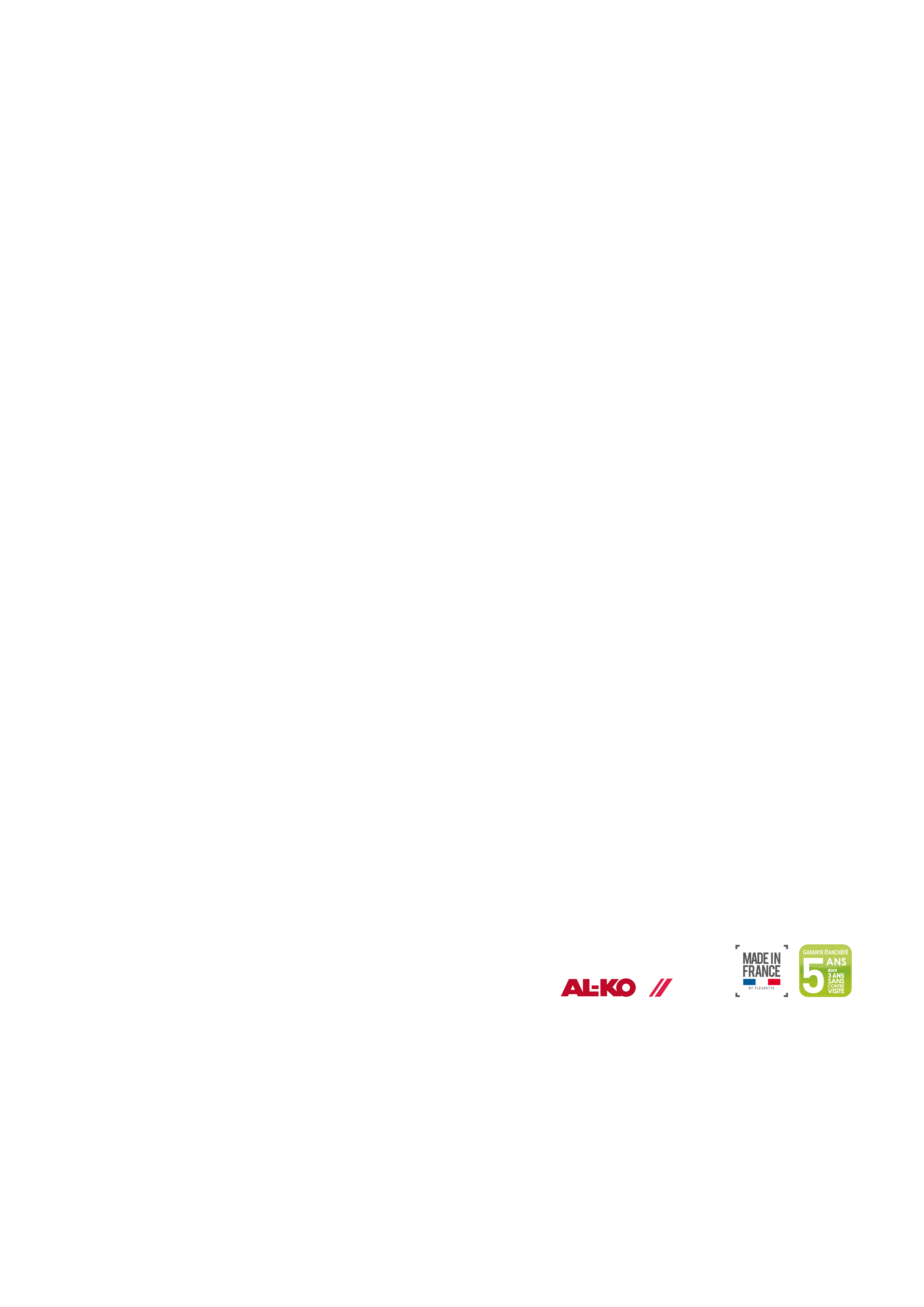 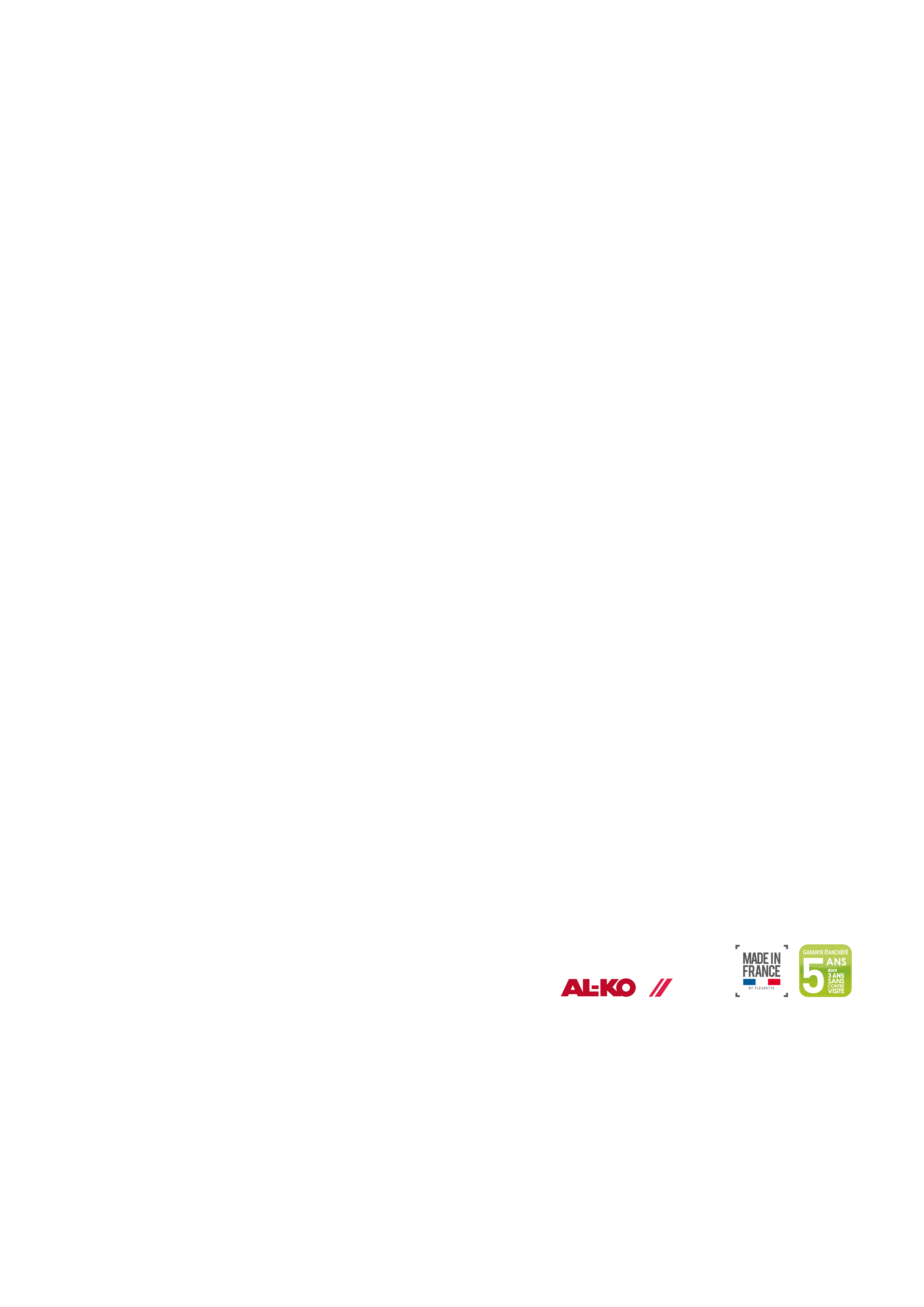 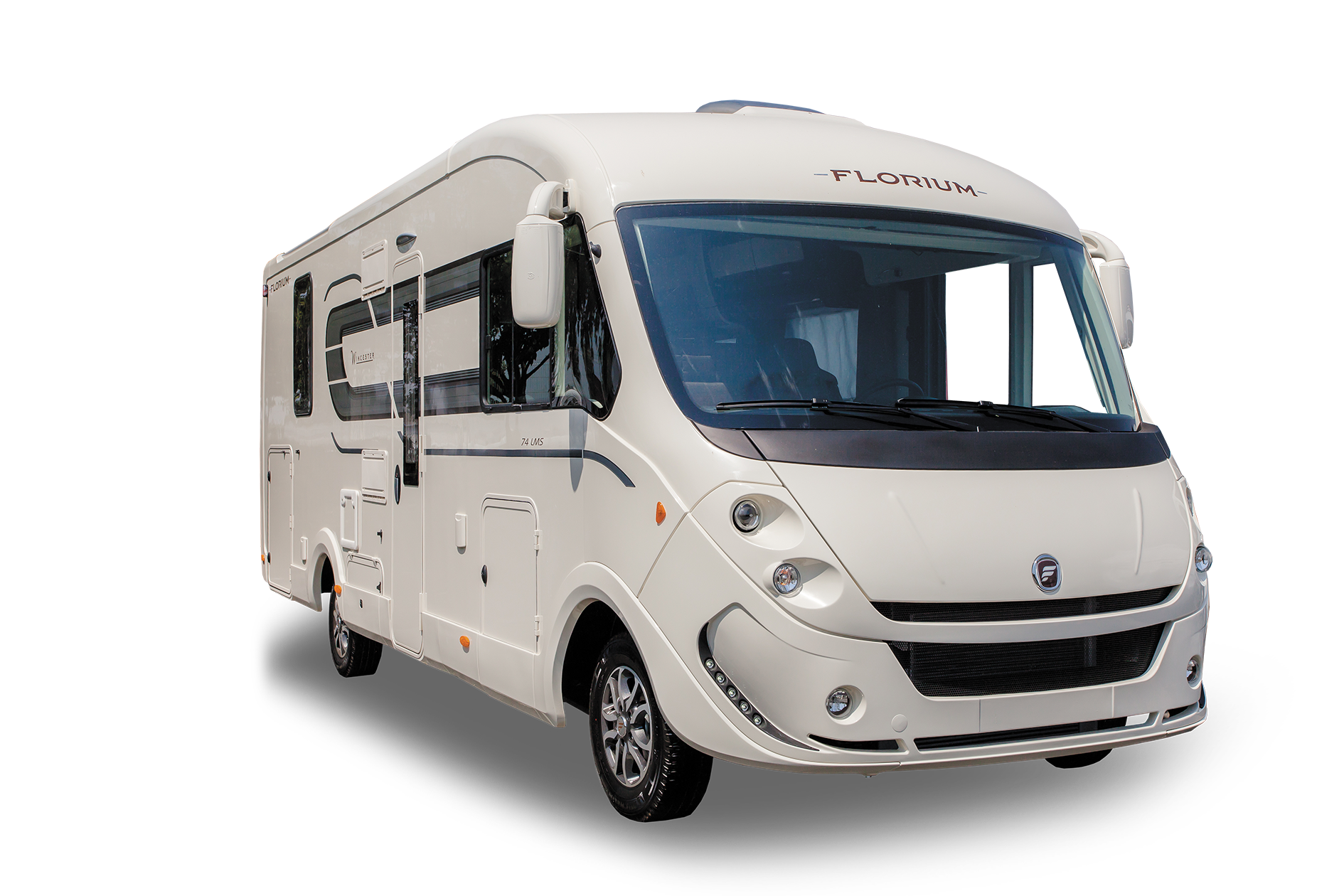 Caractéristiques :
Motorisation...................Fiat 130 ch Multijet
PTAC...............................3 500 kg
Poids à vide*..................3 188 kg
2 portes de soute...........H 95 x L 79 + H 70 x L 87

Disponible aussi en version PL avec le pack Optimum : 
Chauffage Alde, châssis poids lourds, Fiat 2,3 Multijet 
148 ch, réservoir eau propre 300 L
*Avec conducteur, 90% d’eau propre, 90% gaz, 90% gasoil et outillage.
** Nombre de places carte grise maximum en version véhicule léger, variable selon 
configuration. Merci de vous rapprocher de votre concessionnaire pour plus de précision.
Prix TTC 
Catalogue	        80 900,00 €
2m85
- Motorisation 150cv	1 400,00 €
5
4
4
Prix modèle 
exposé 	          82 300,00 €
7m46
2m30
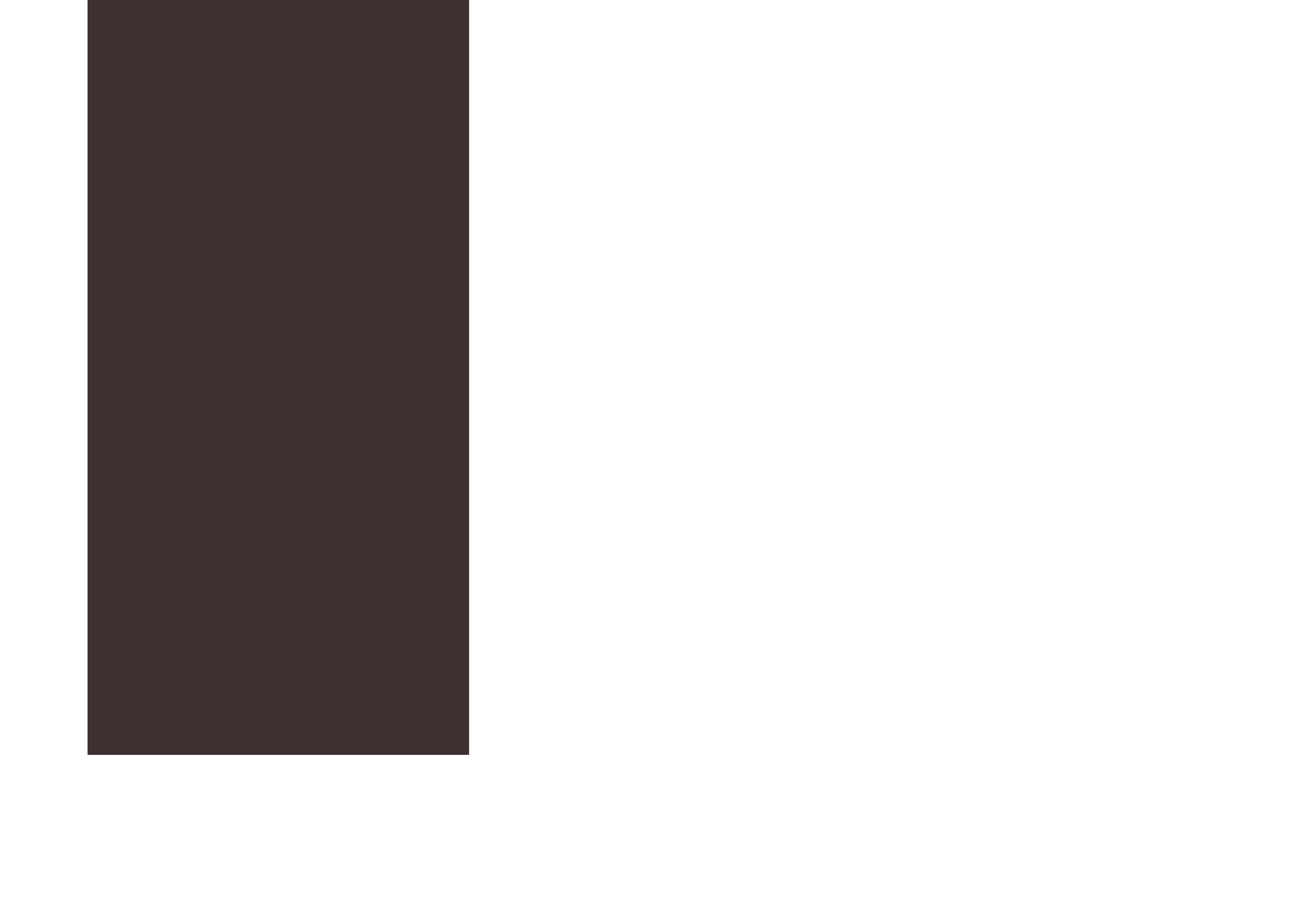 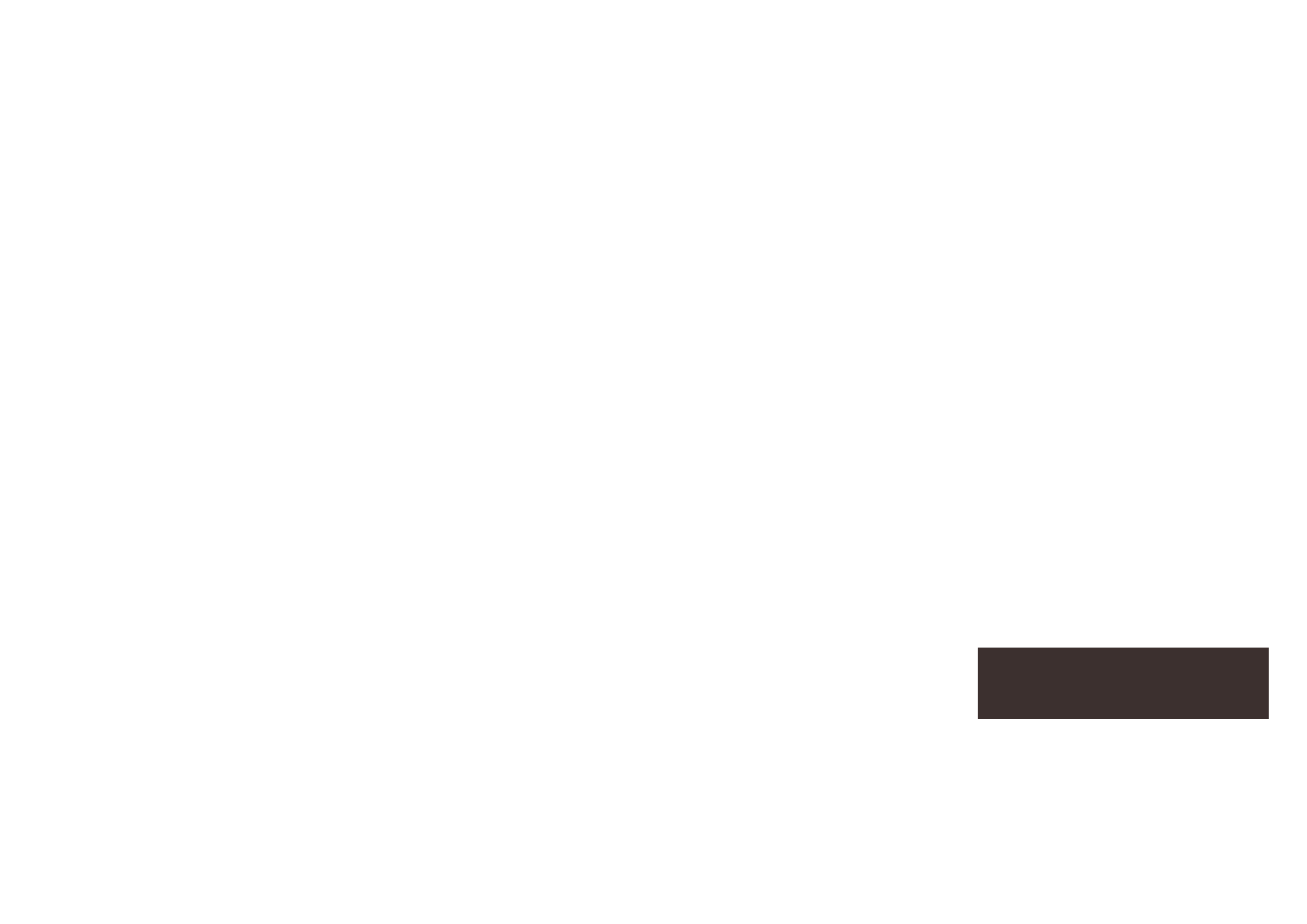 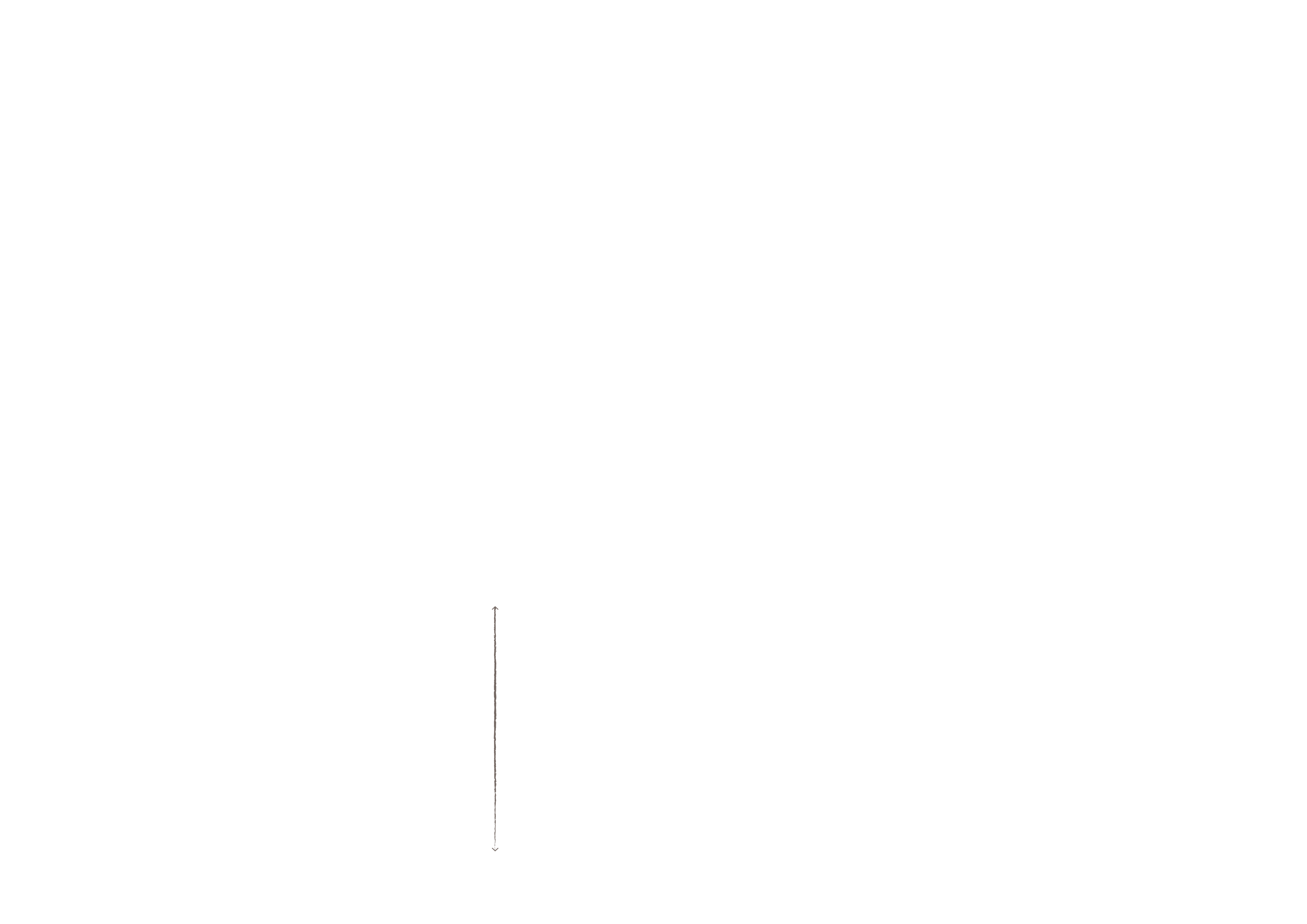 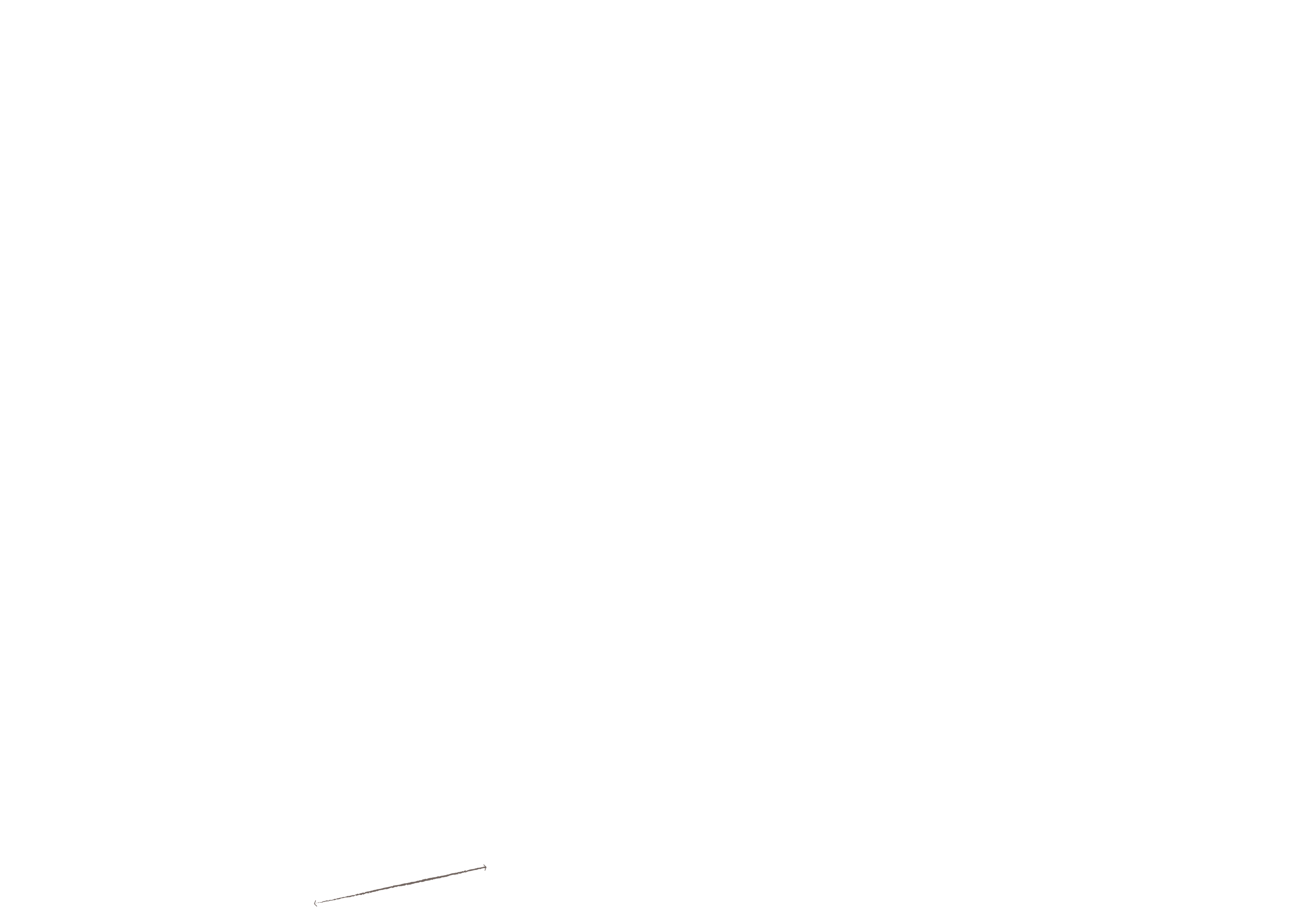 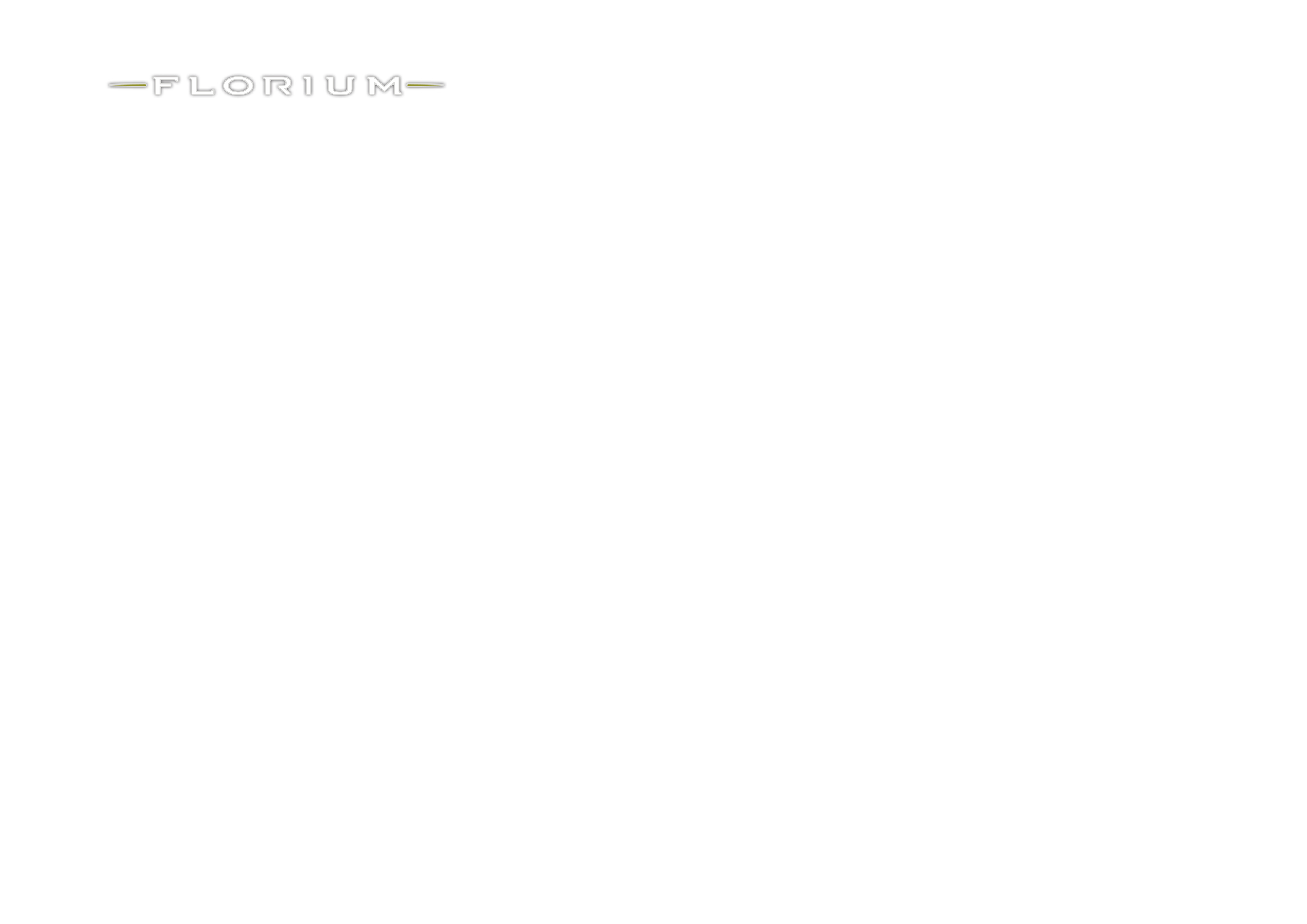 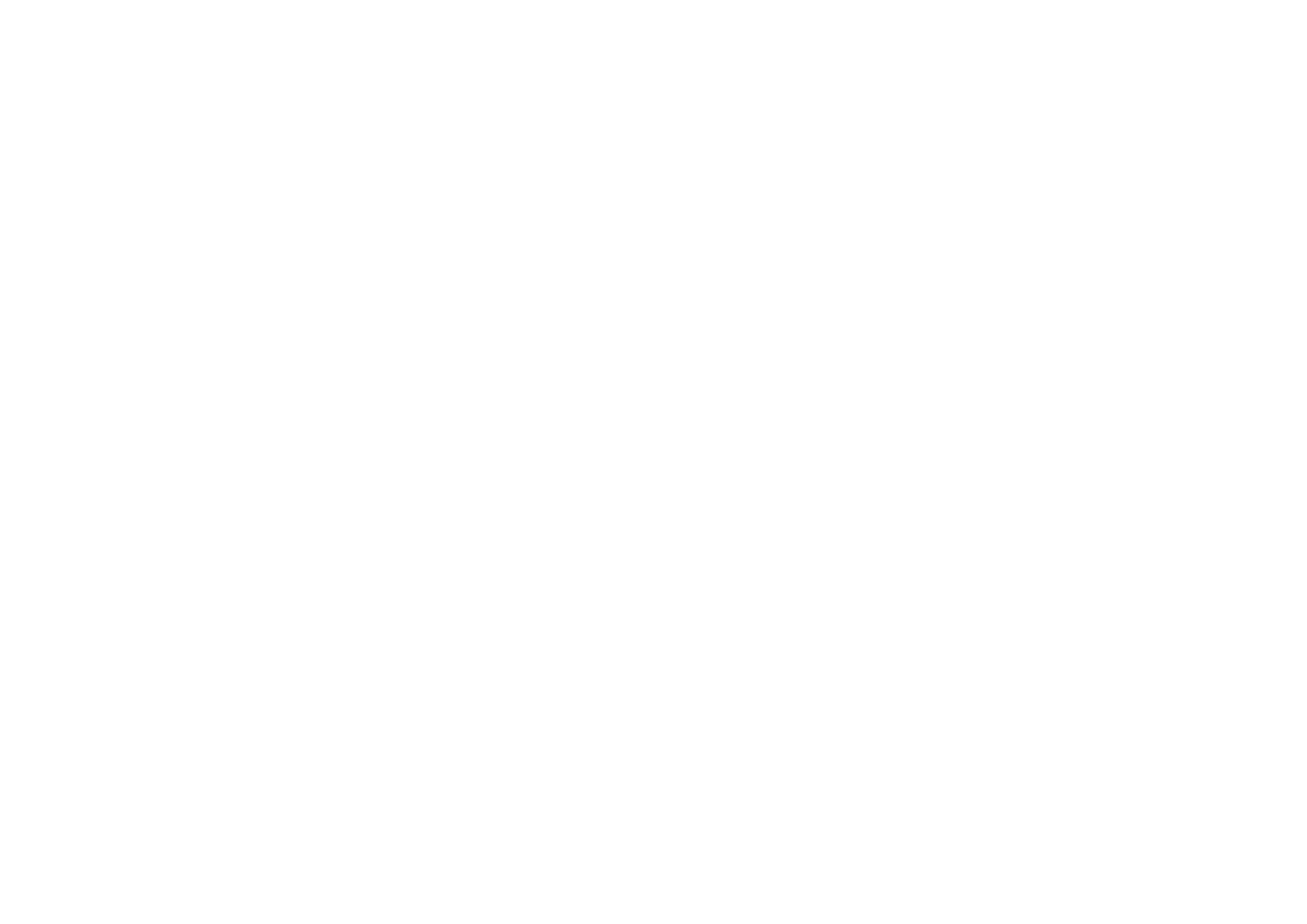 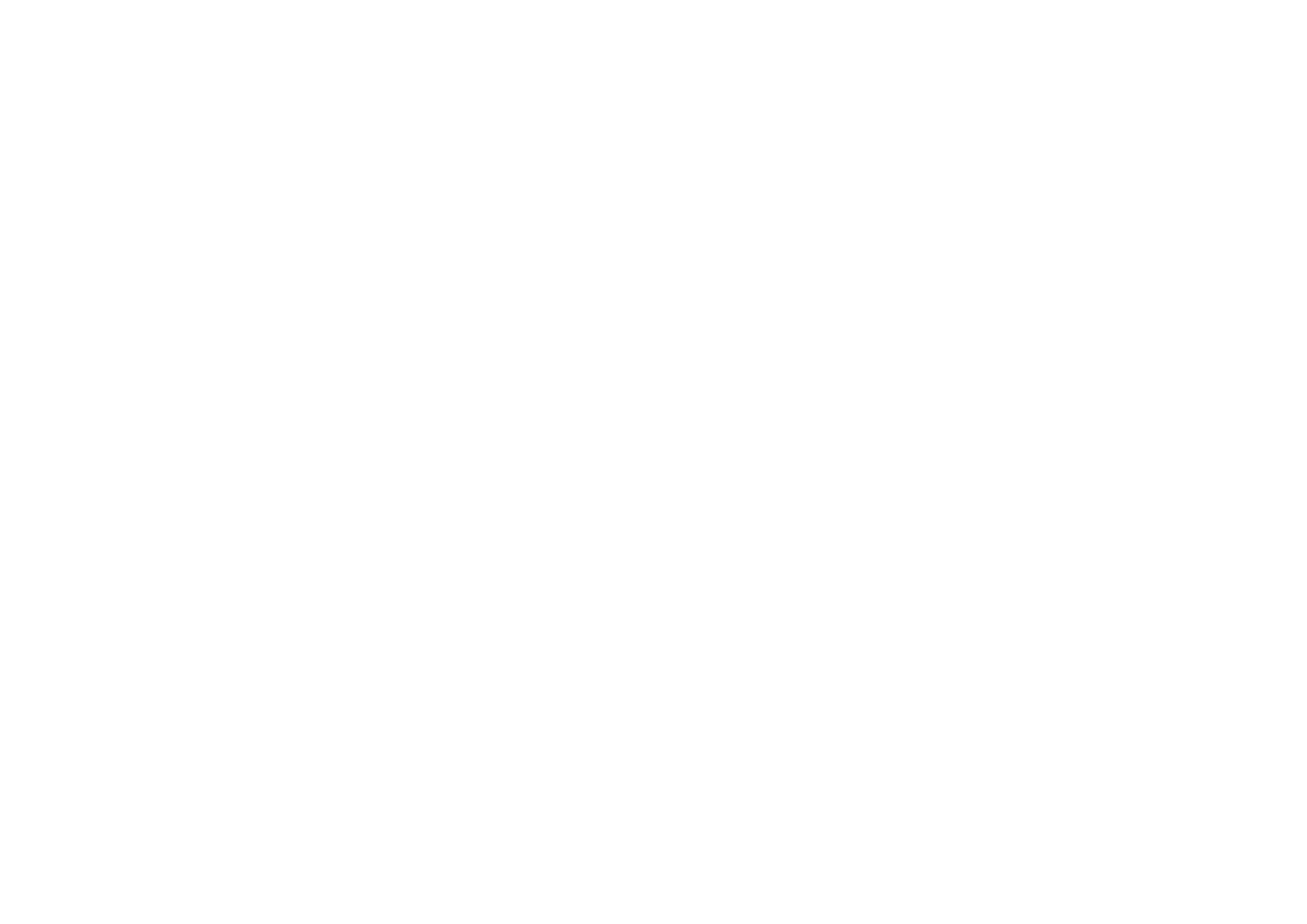 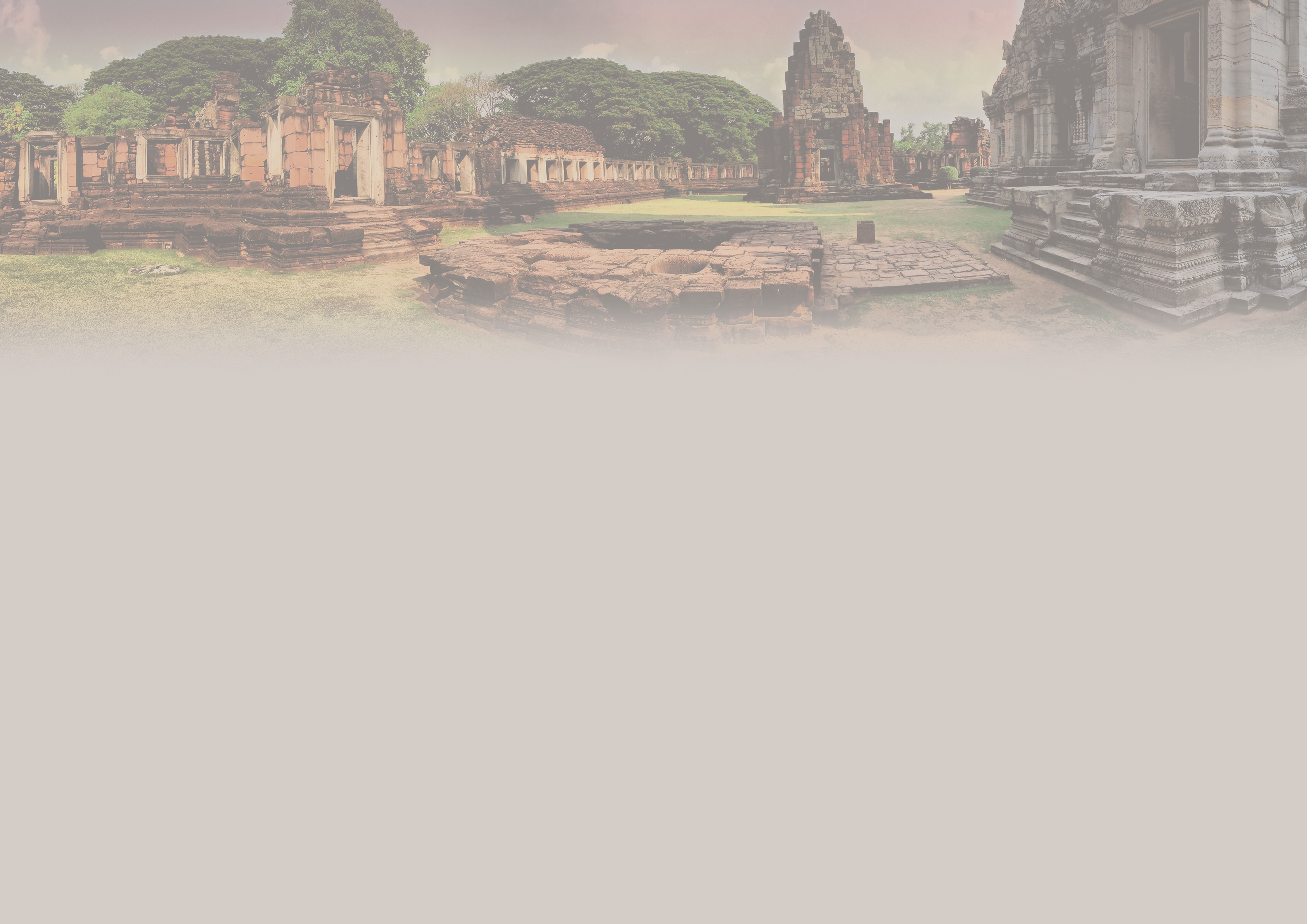 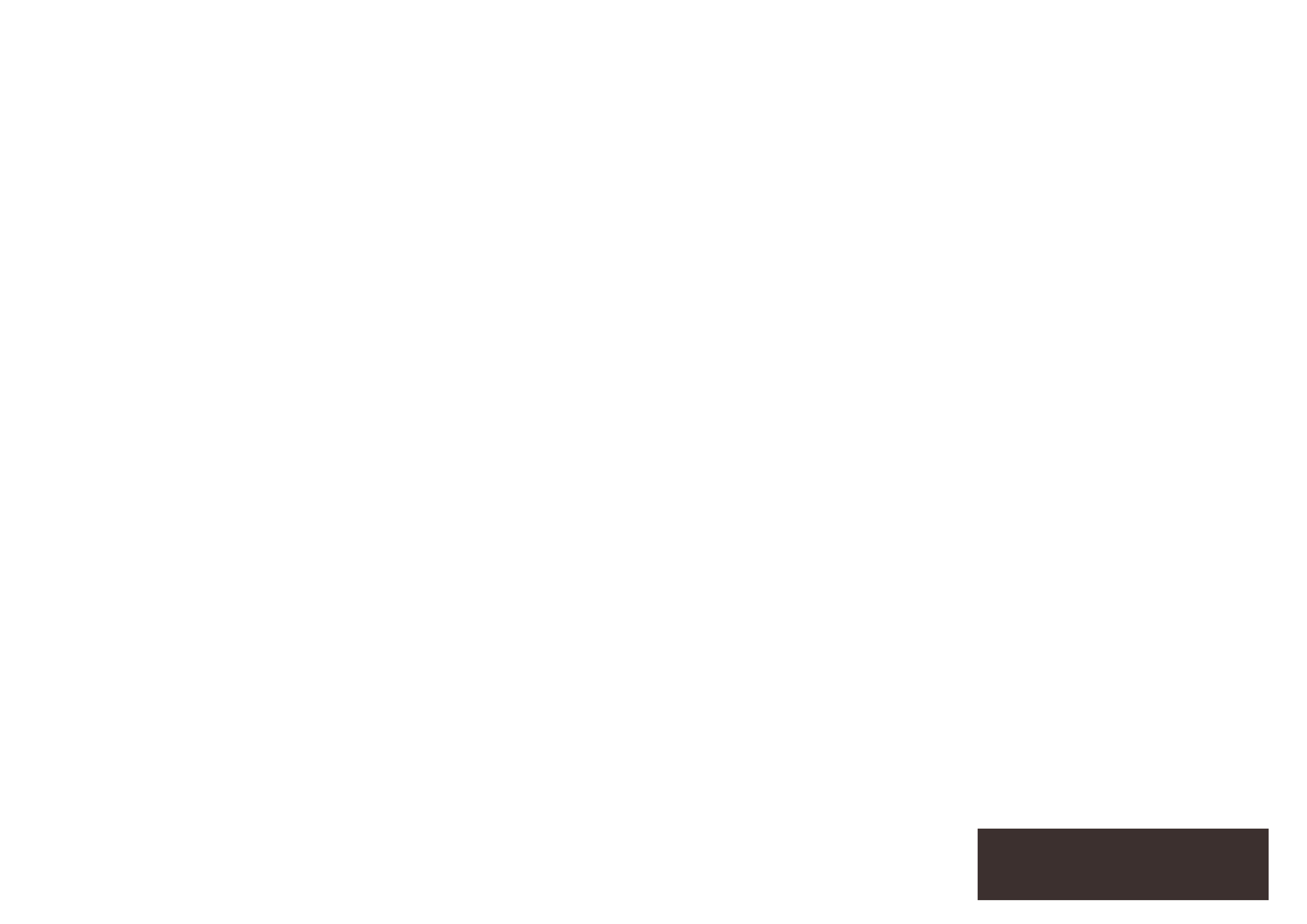 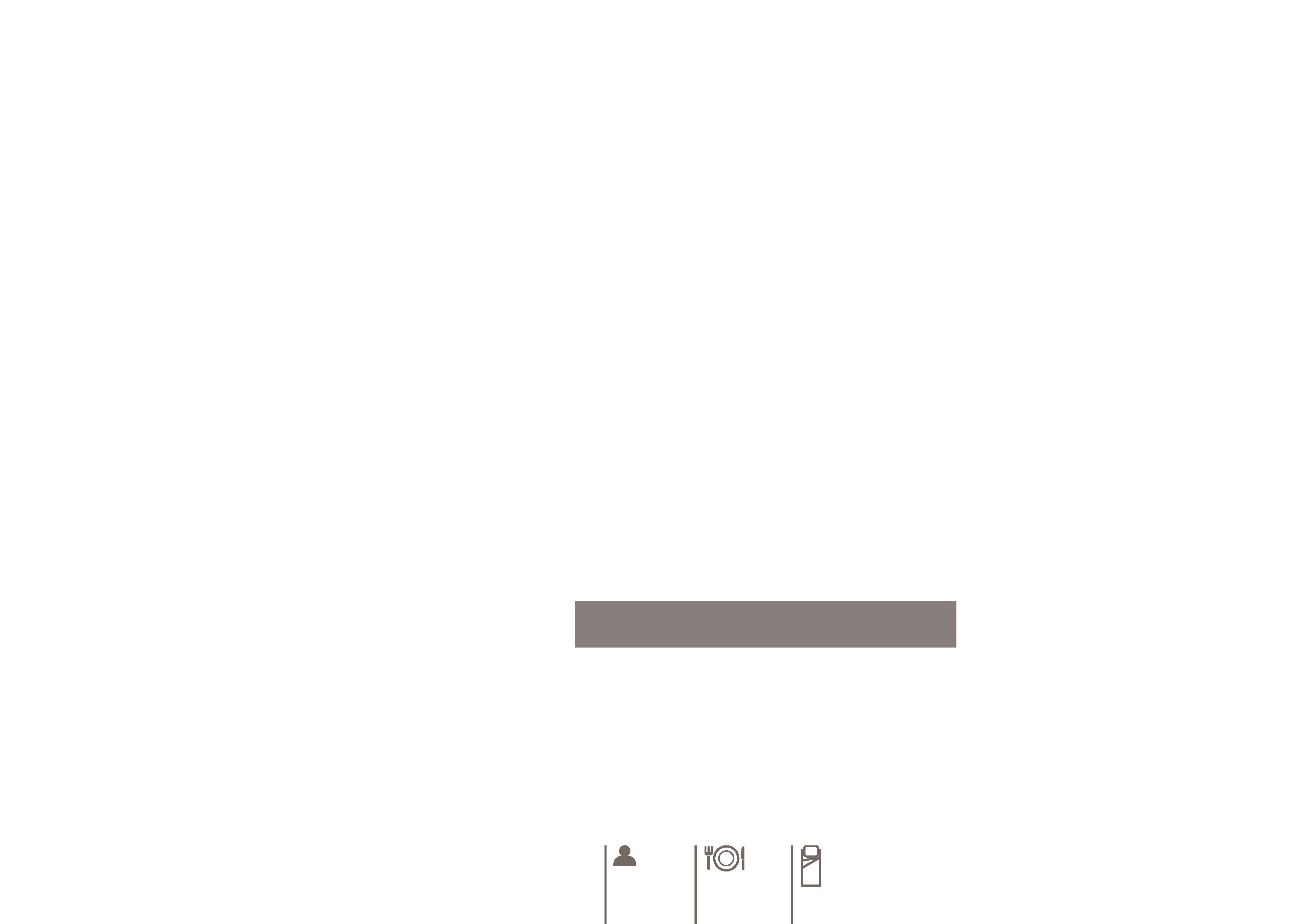 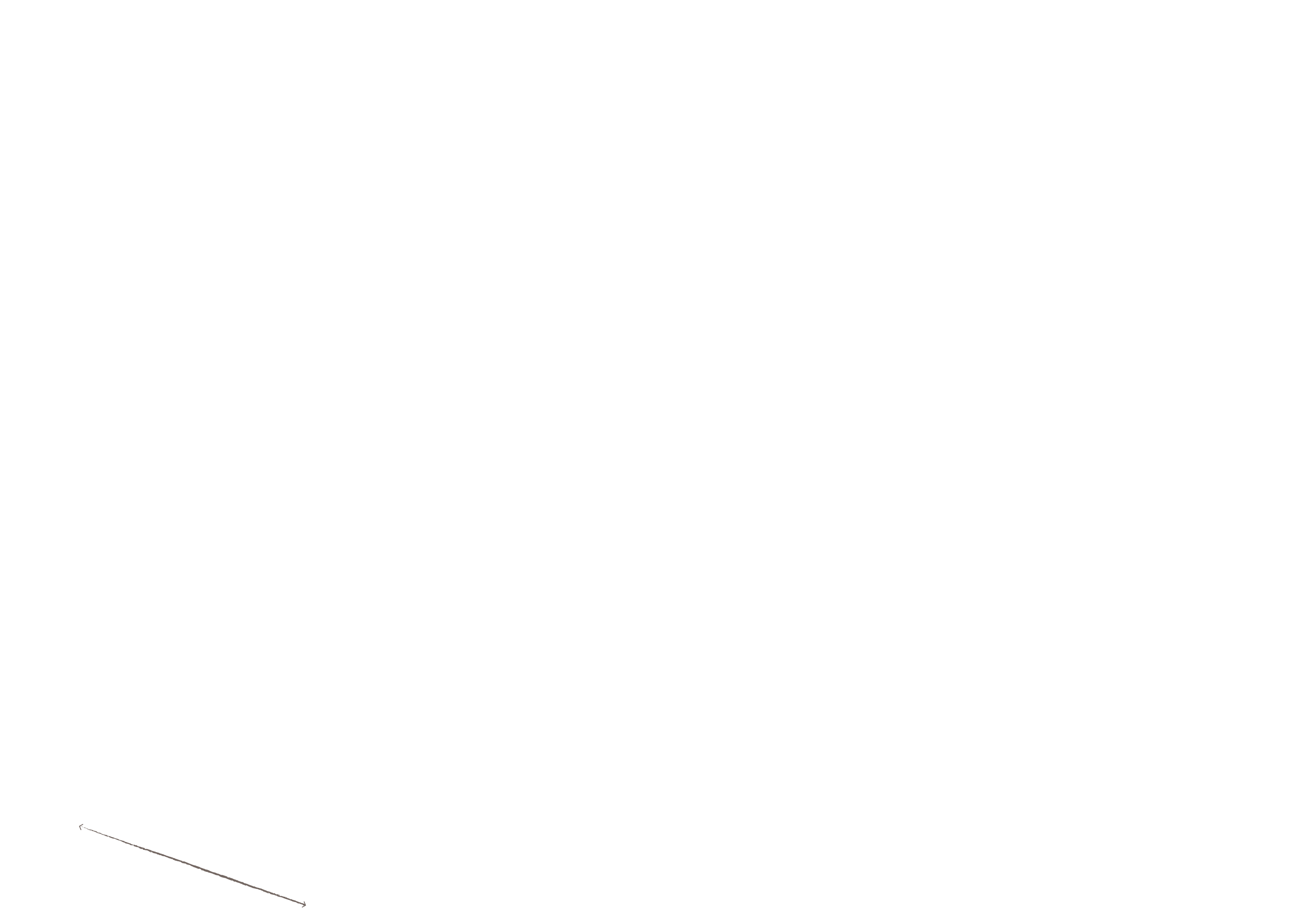 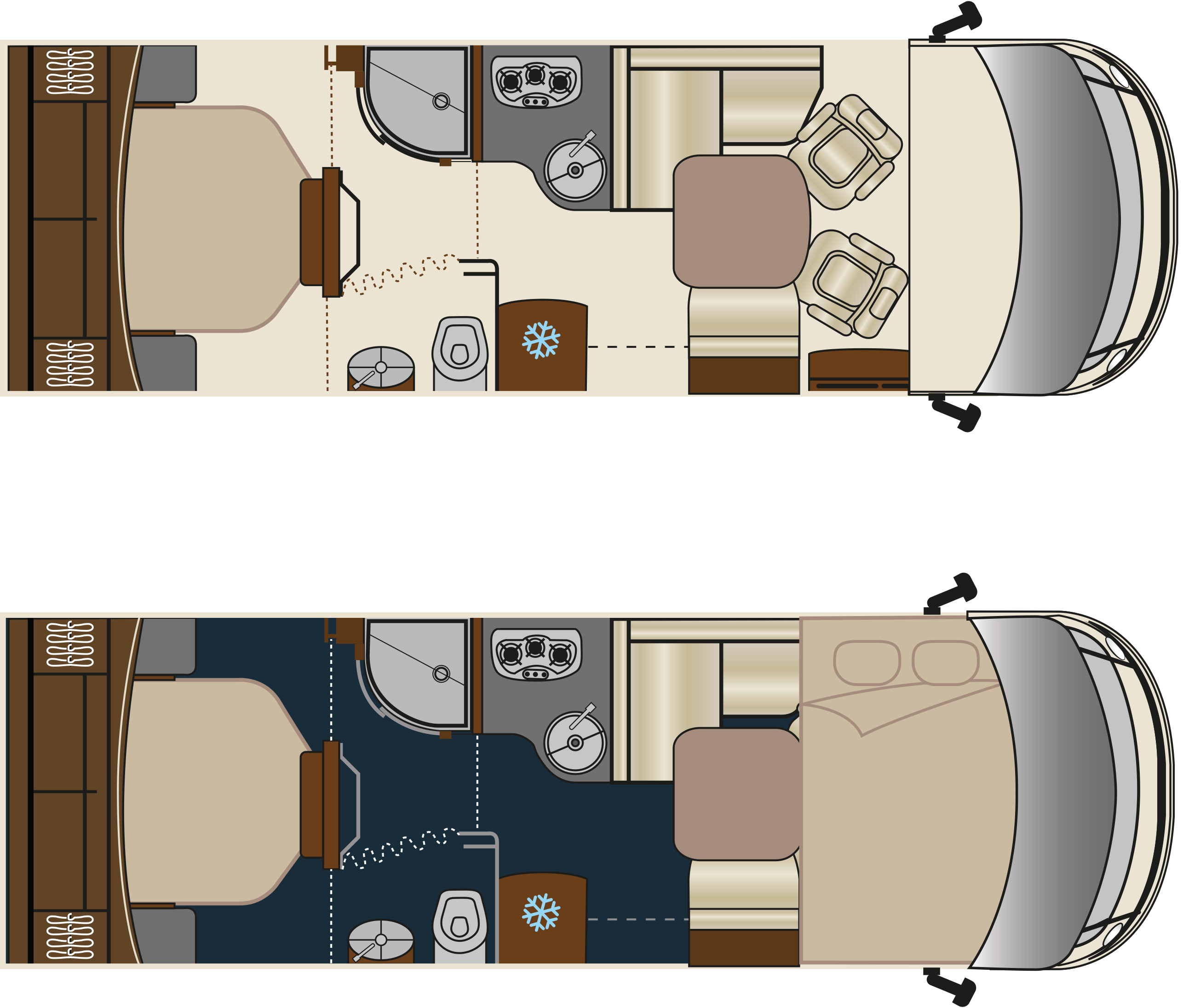 WINCESTER
74 CTC Cabinet Toilette Central
Lit Central sur Soute
ÉQUIPEMENTS DE SÉRIE
Cellule 100% Polyester armé
Double plancher technique et rangement
Airbags conducteur et passager
Régulateur de vitesse
Autoradio CD MP3 USB
Feux diurnes à LED
Eclairage intérieur 100% LED
Jantes Alu bicolores
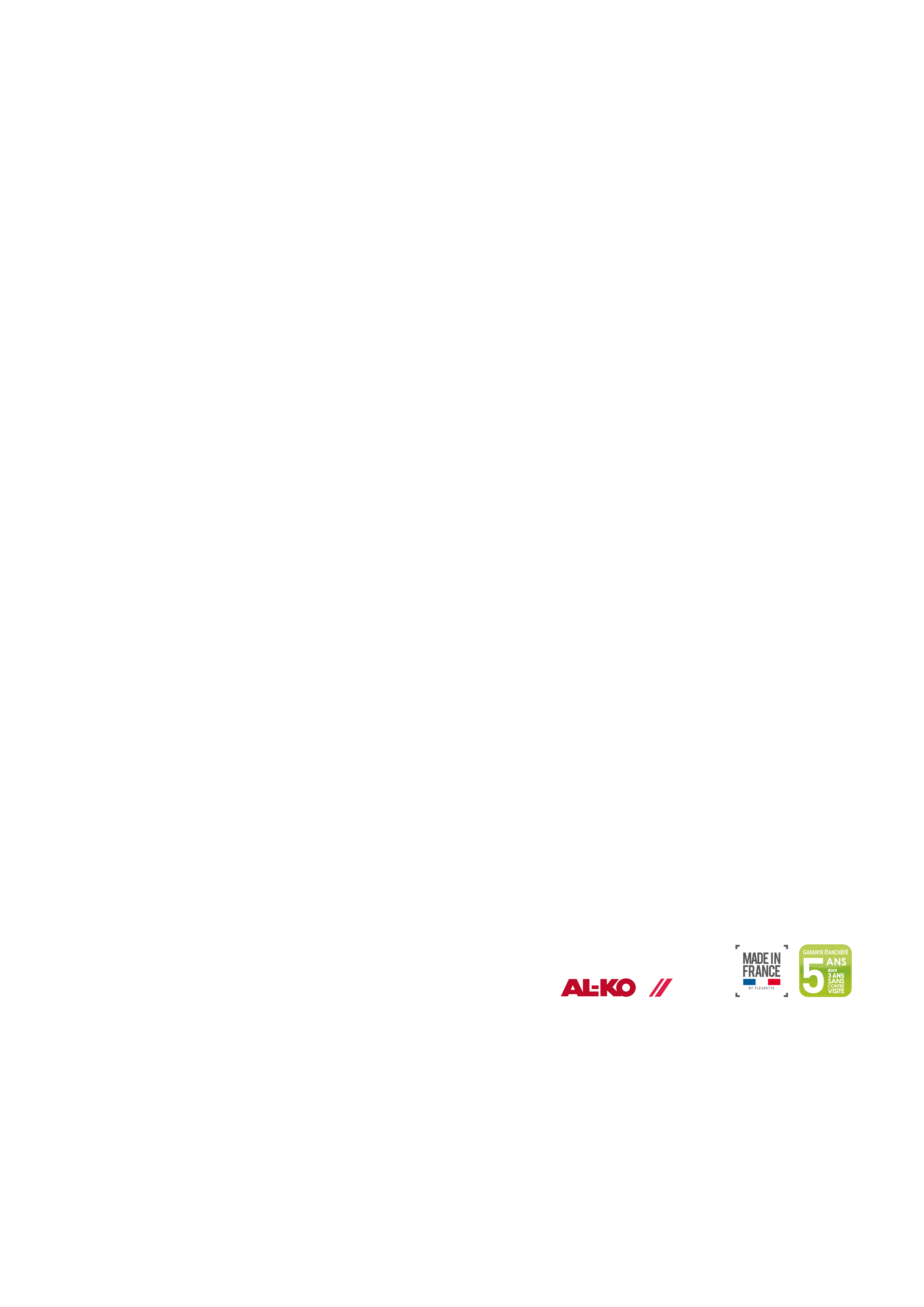 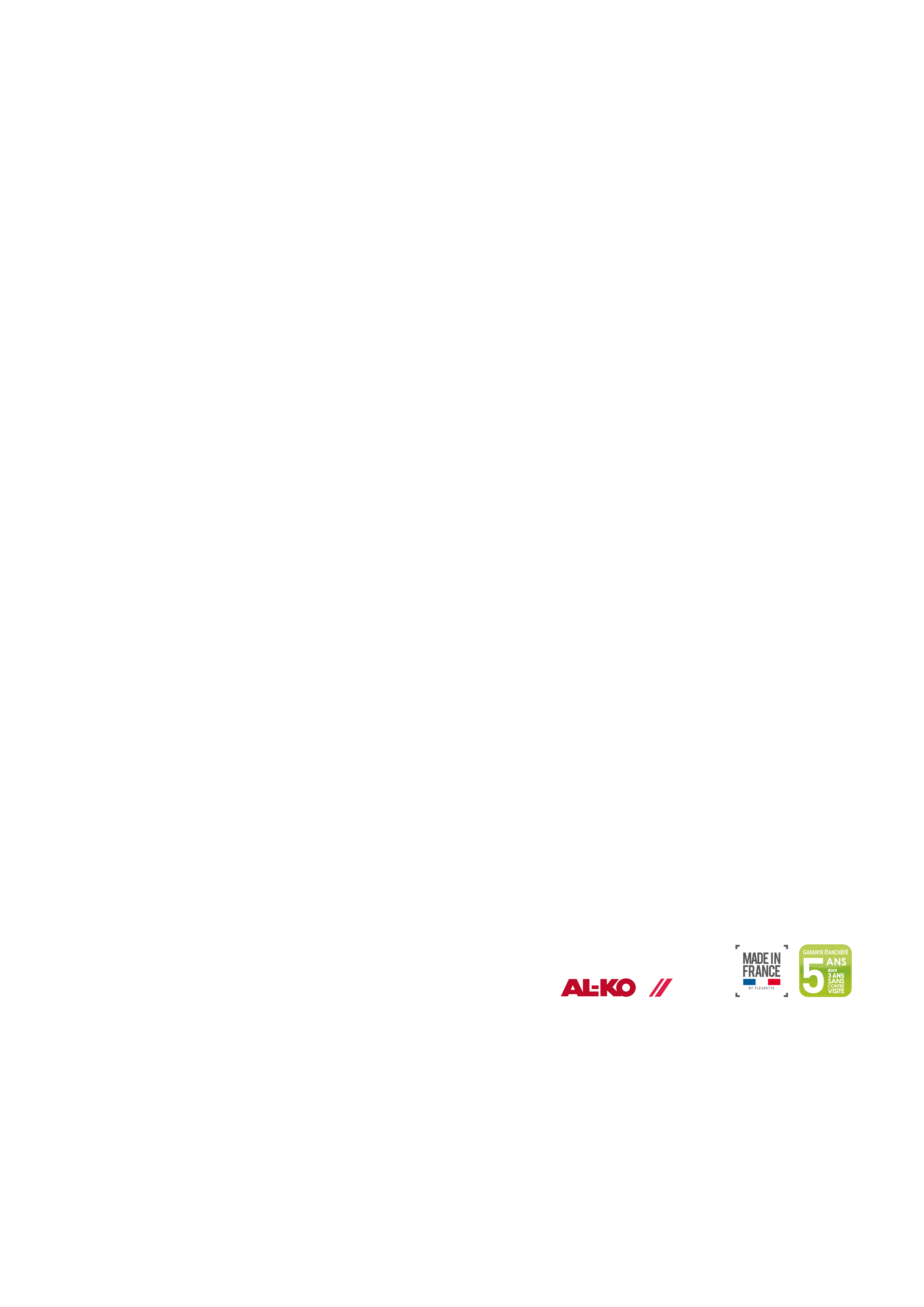 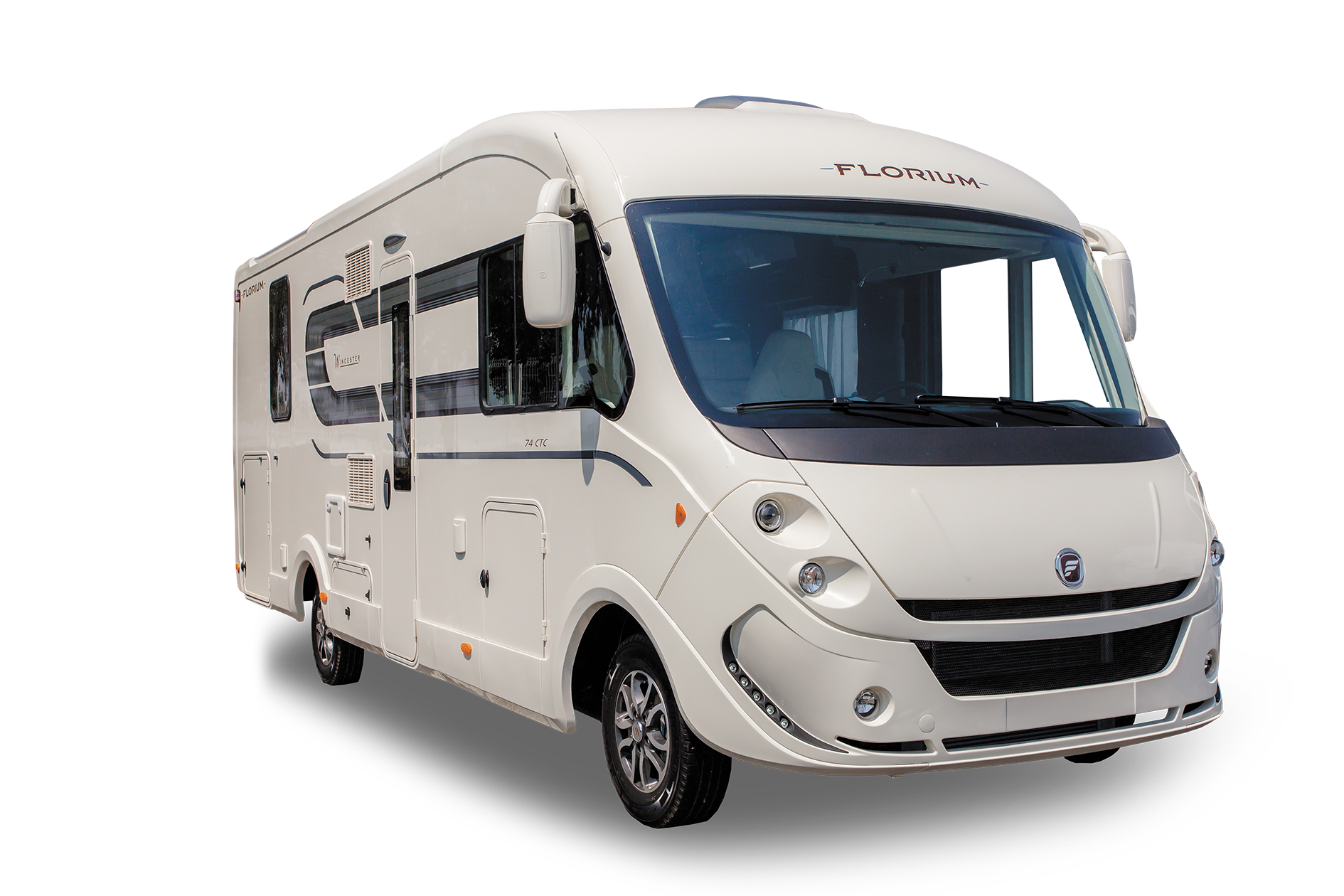 Caractéristiques :
Motorisation...................Fiat 130 ch Multijet
PTAC...............................3 500 kg
Poids à vide*..................3 228 kg
2 portes de soute...........H 95 x L 79 + H 70 x L 87
Disponible aussi en version PL : pack Optimum : 
chauffage Alde, châssis poids lourds, Fiat 2,3 Multijet 
148 ch, réservoir eau propre 300 L

*Avec conducteur, 90% d’eau propre, 90% gaz, 90% gasoil et outillage.
** Nombre de places carte grise maximum en version véhicule léger, variable selon 
configuration. Merci de vous rapprocher de votre concessionnaire pour plus de précision.
Prix TTC 
catalogue 	        81 900,00 €
2m85
- Motorisation 150cv	1 400,00 €
- Boîte Robotisée	2 448,00 €
- Sellerie Emocuir	1 440,00 €
Prix modèle 
exposé 	         87 188,00 €
5
4
3**
7m46
2m30
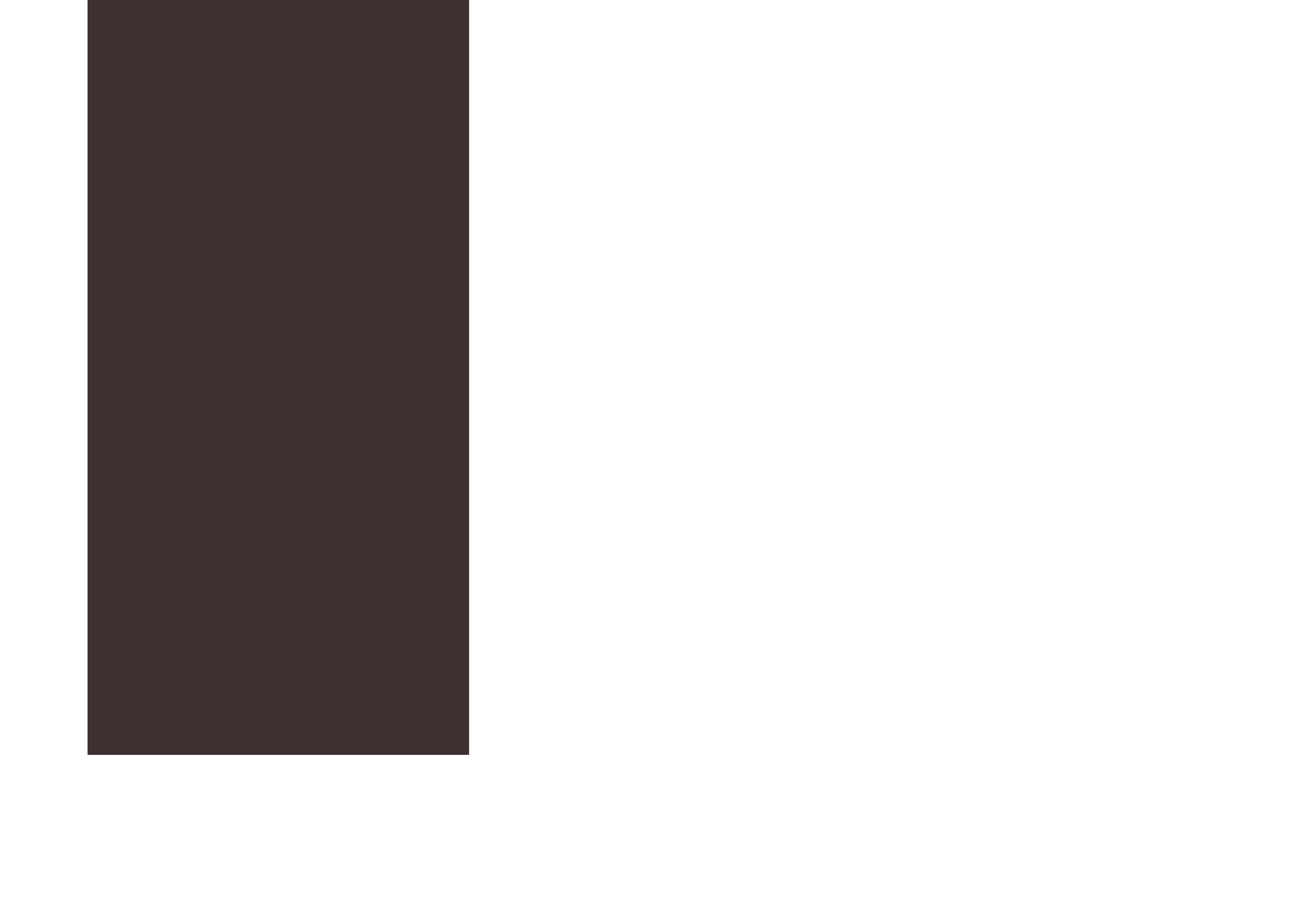 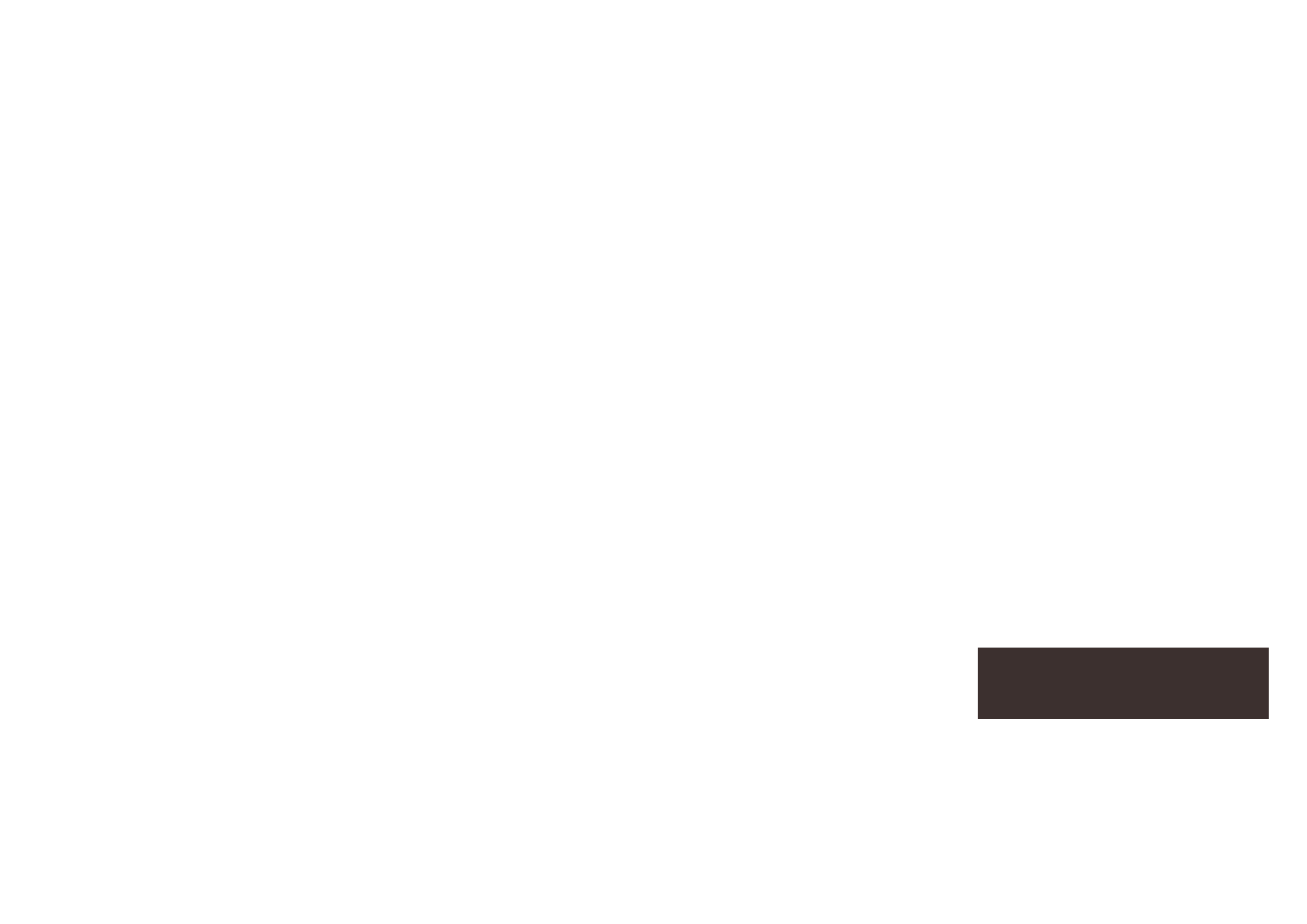 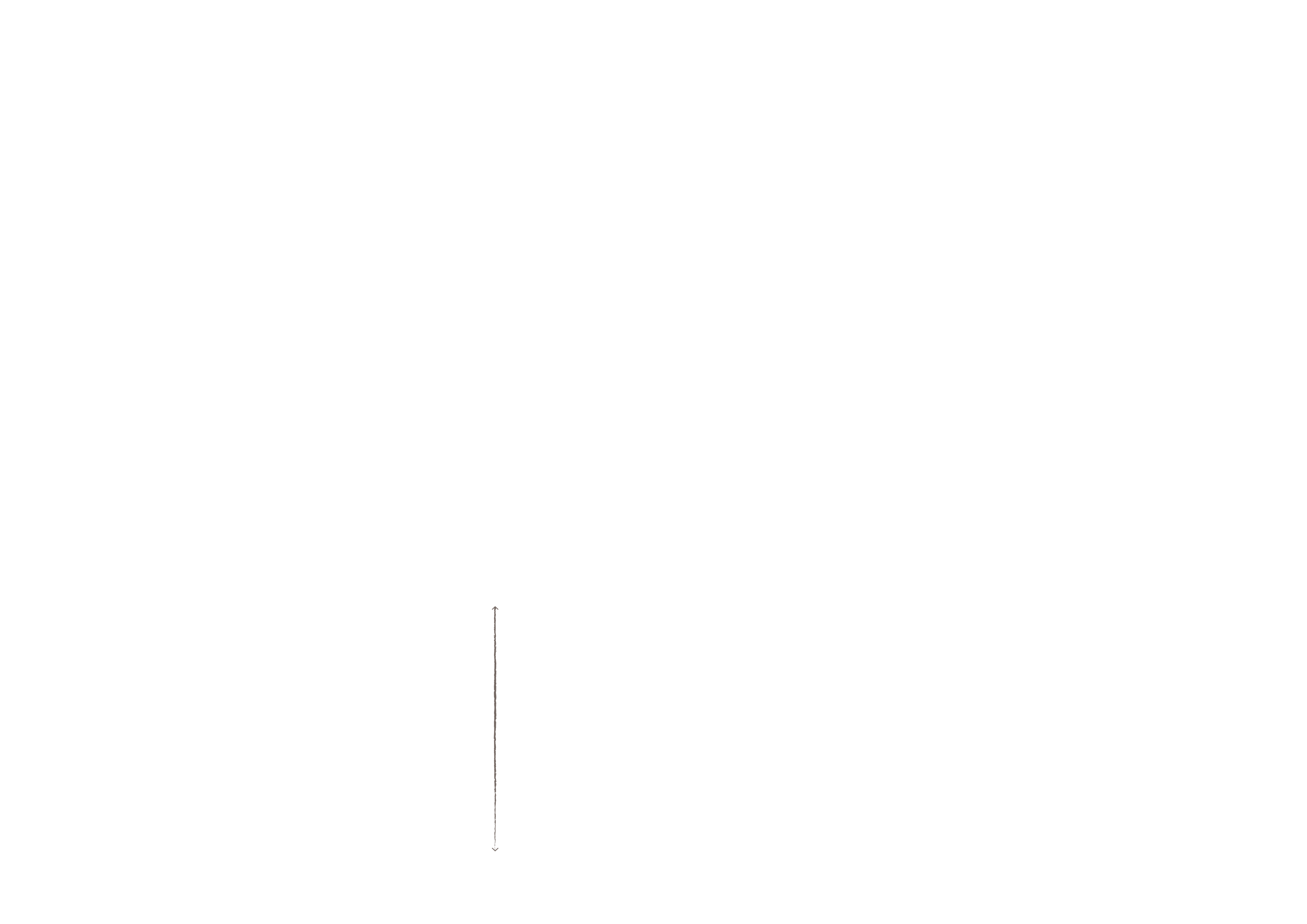 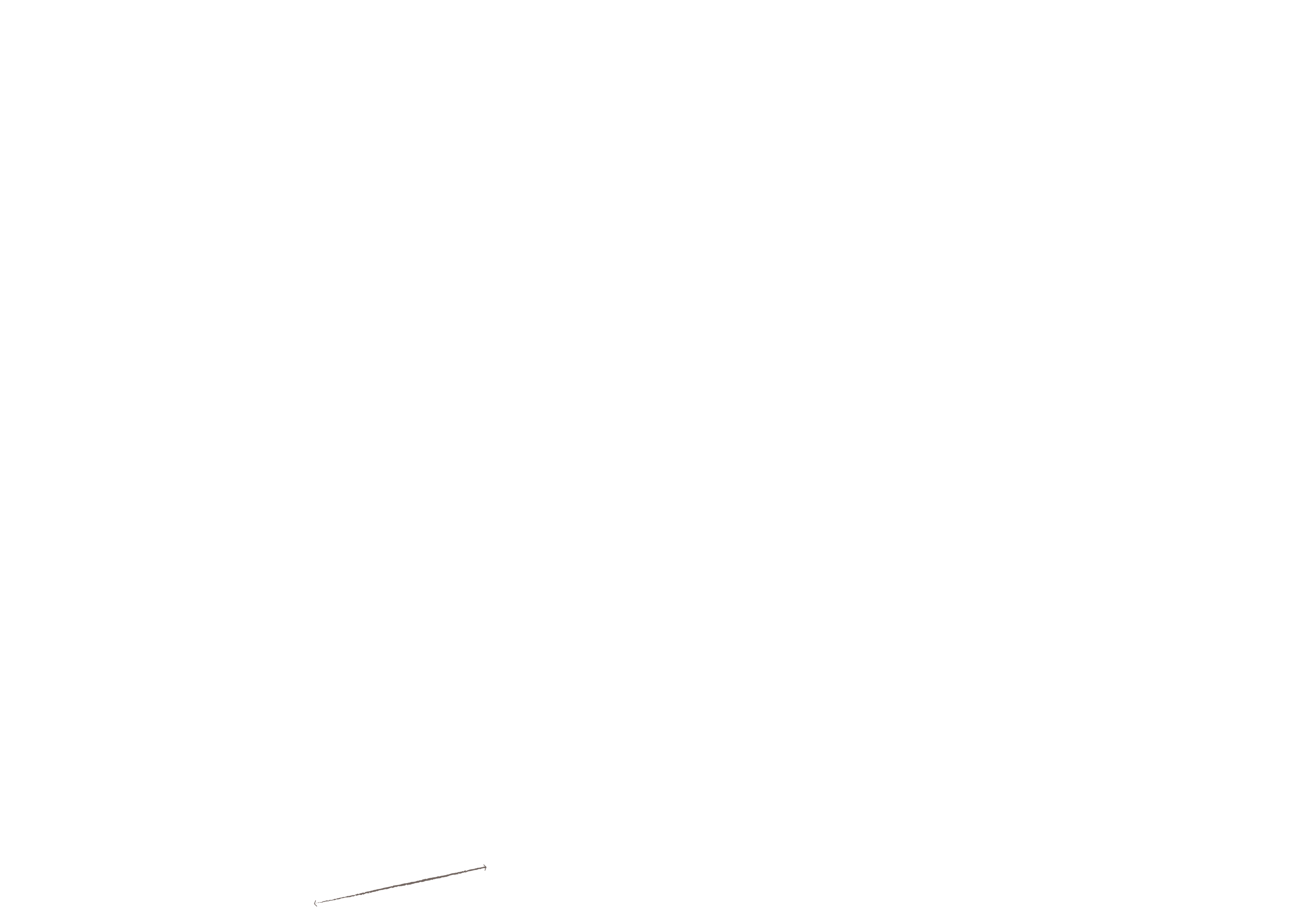 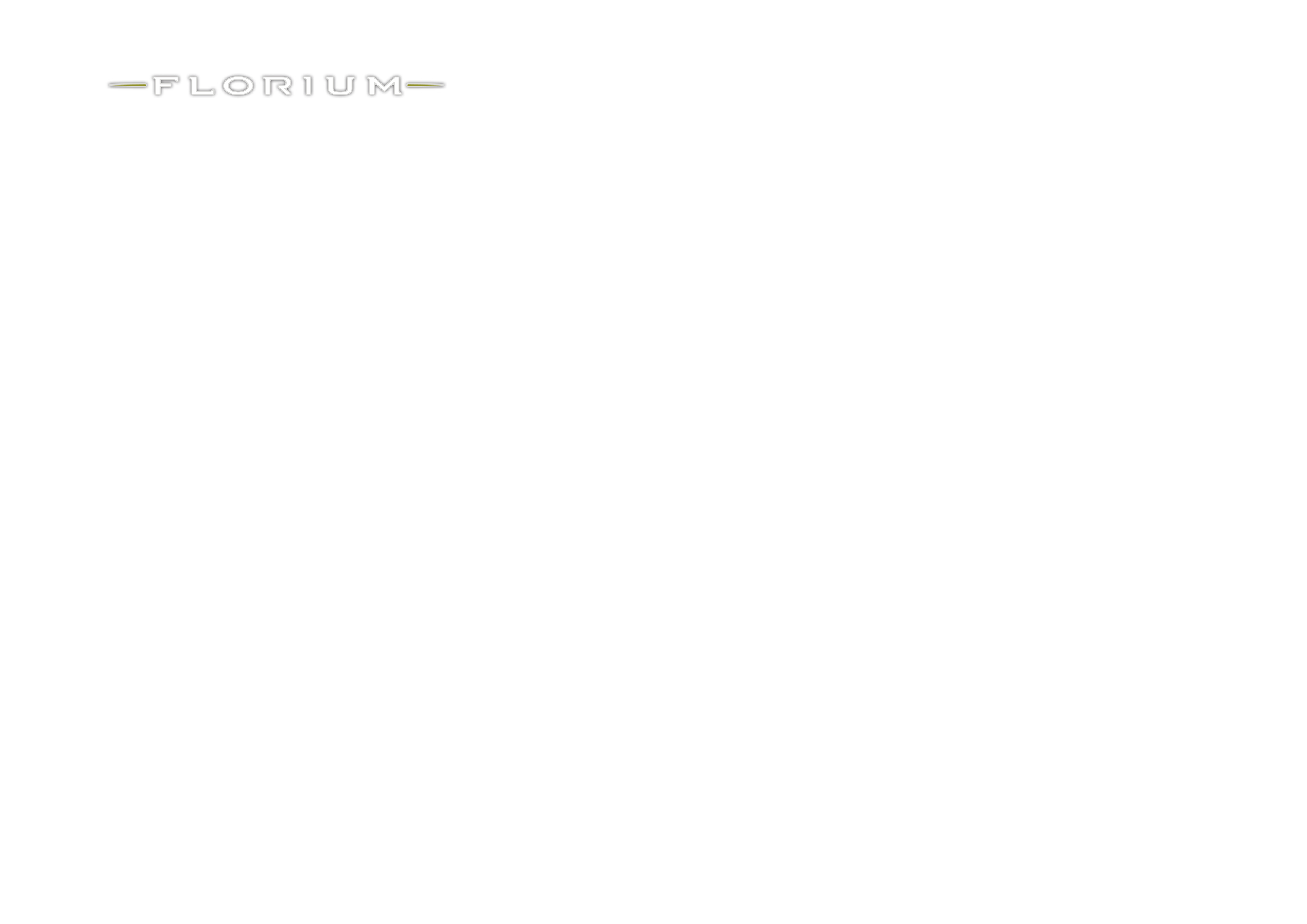 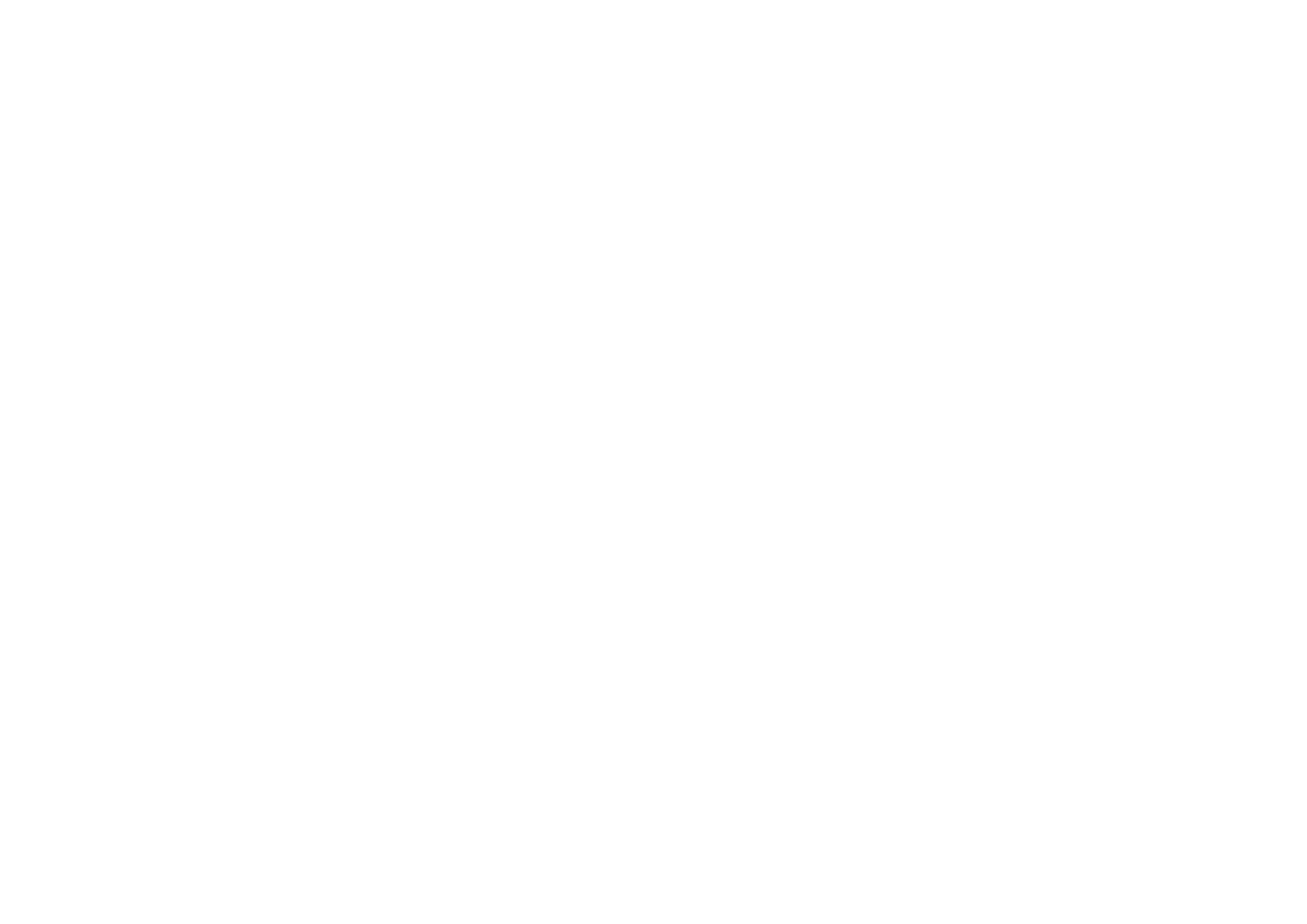 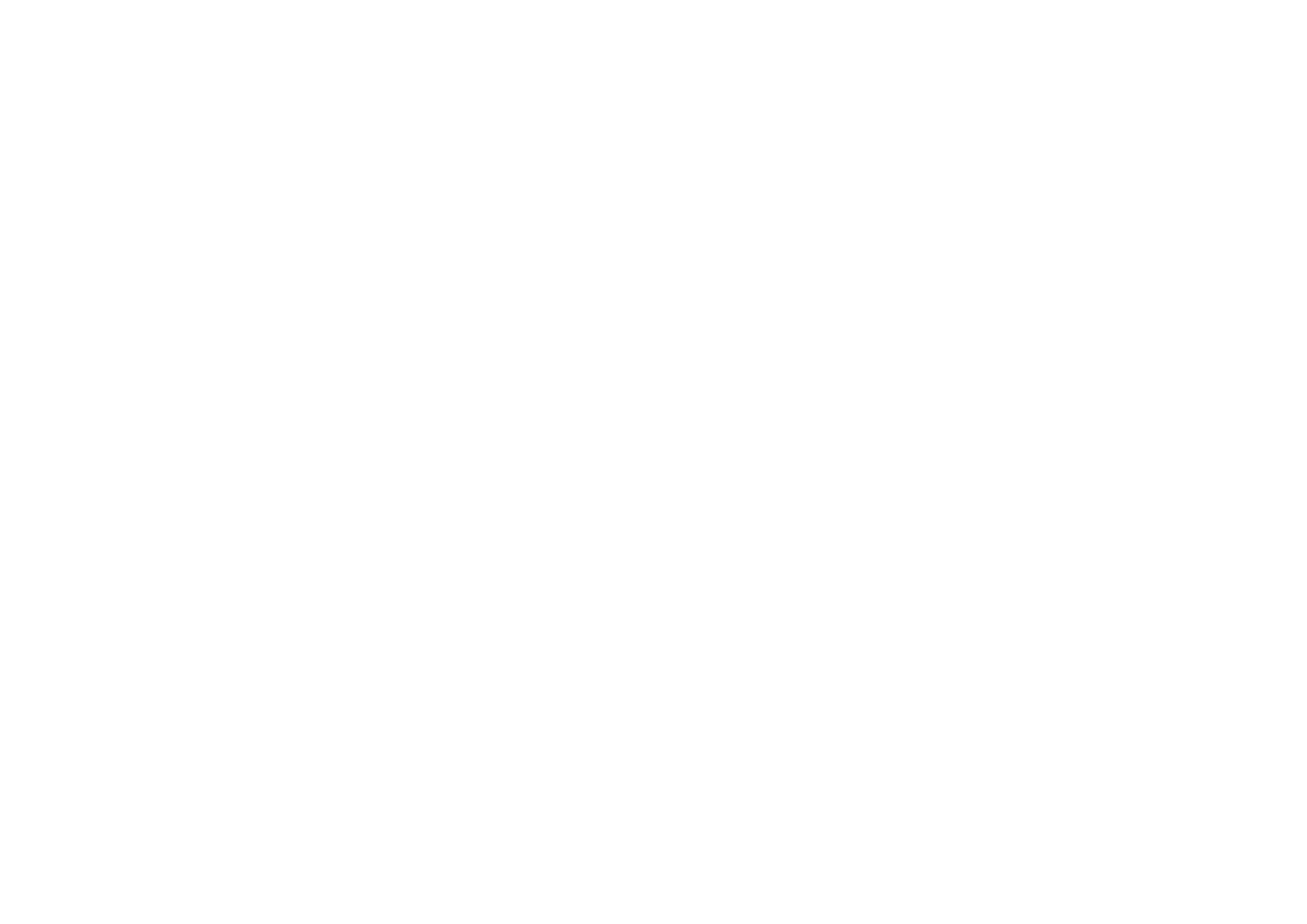 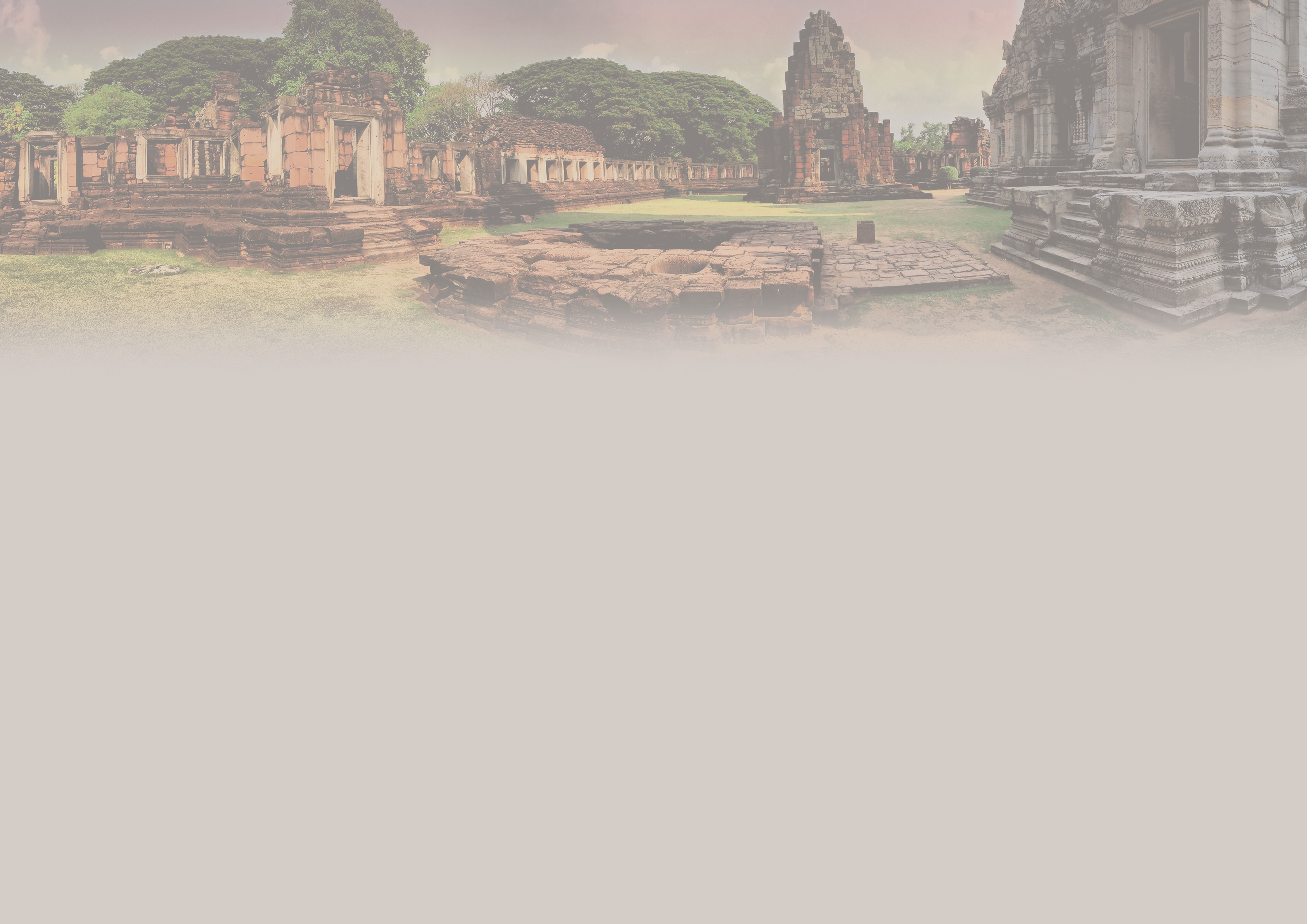 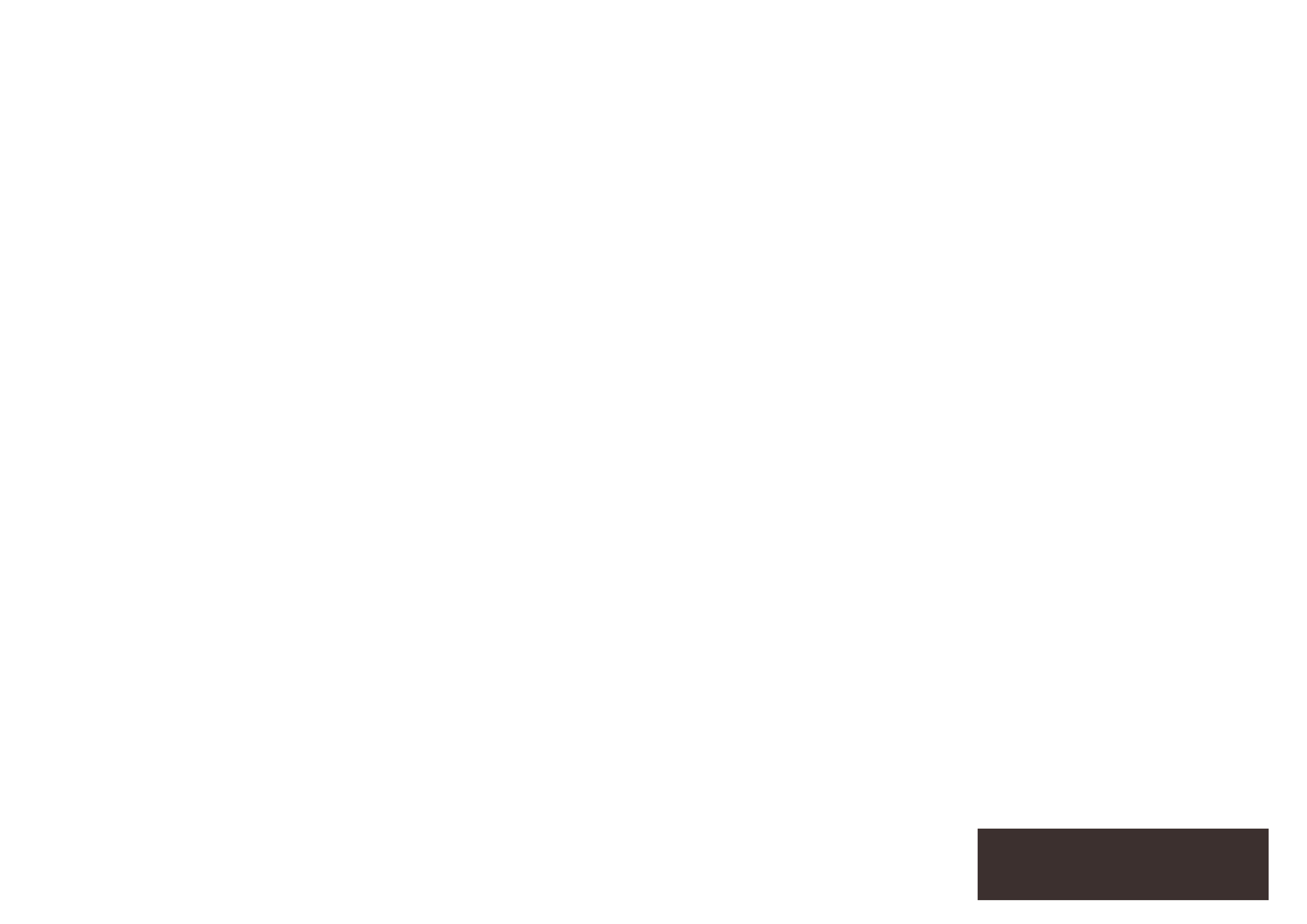 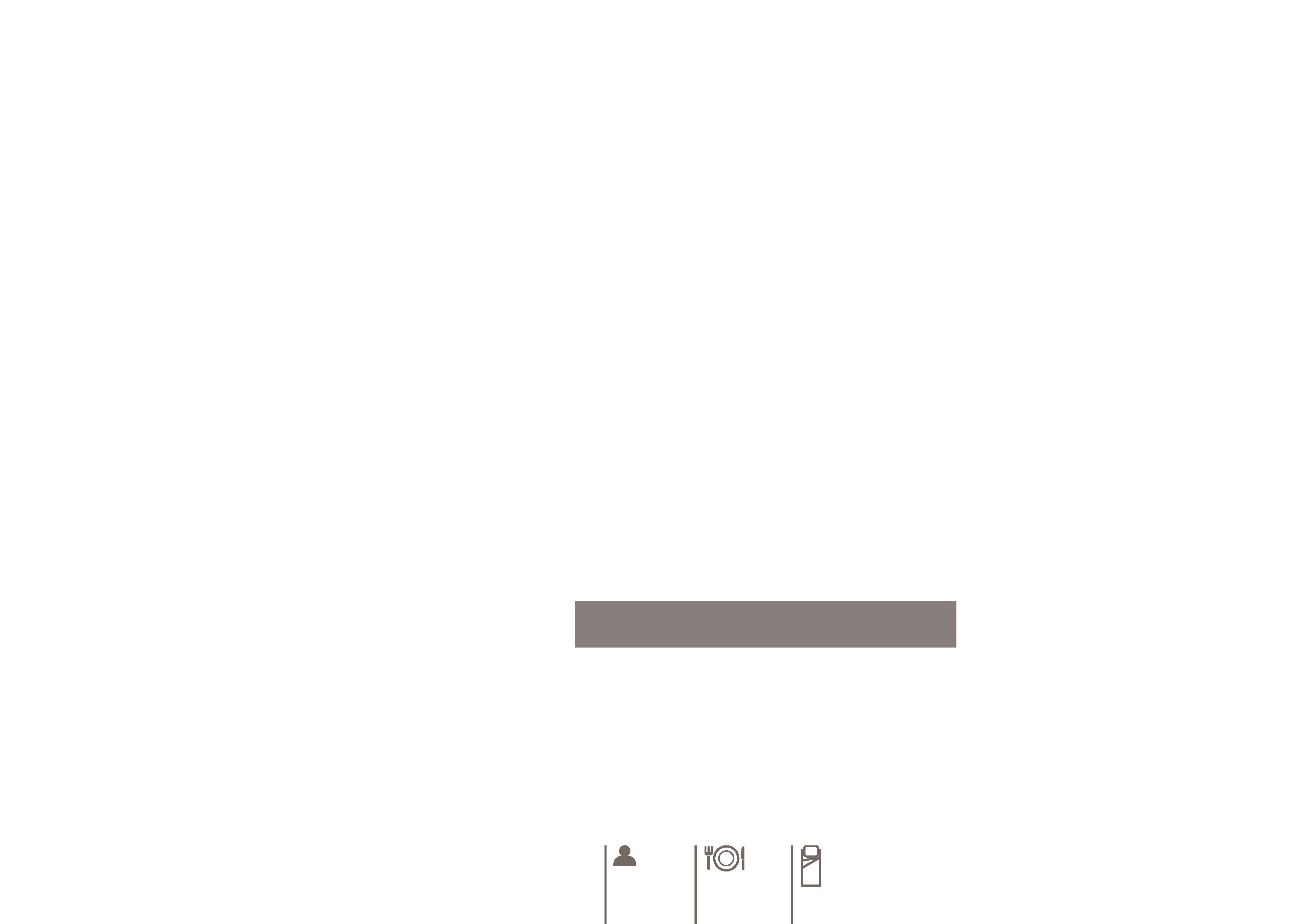 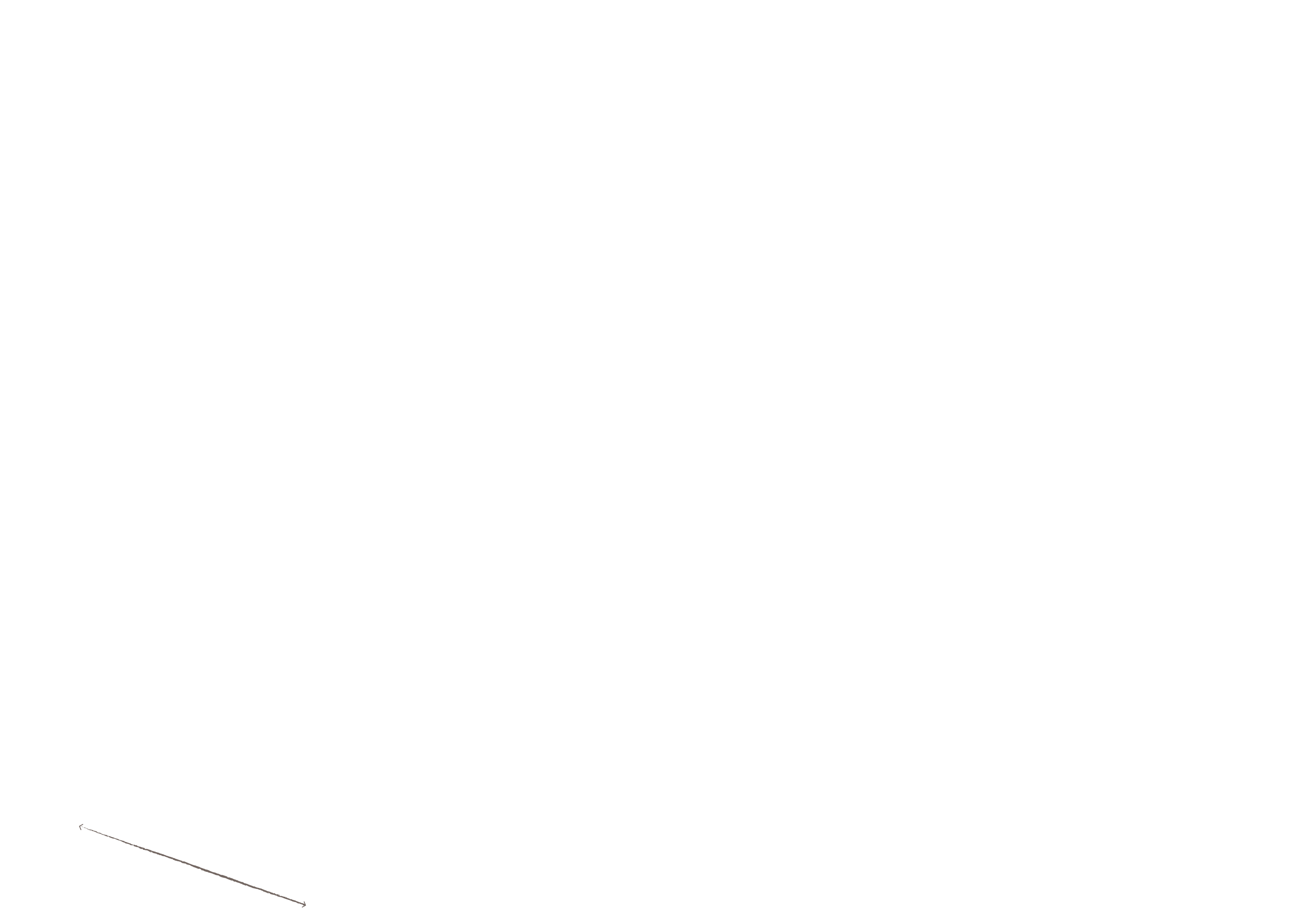 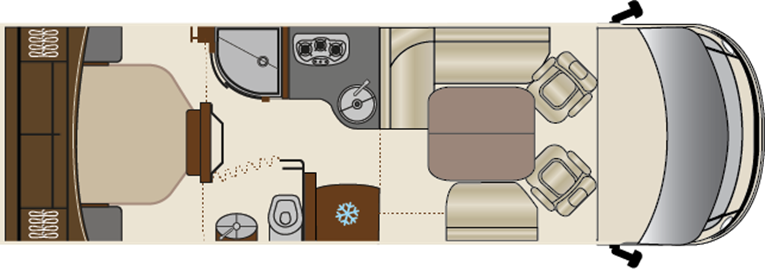 WINCESTER
80 CTC Cabinet Toilette Central
Lit Central sur Soute
ÉQUIPEMENTS DE SÉRIE
Cellule 100% Polyester armé
Double plancher technique et rangement
Airbags conducteur et passager
Régulateur de vitesse
Autoradio CD MP3 USB
Feux diurnes à LED
Eclairage intérieur 100% LED
Jantes Alu bicolores
	+ 40H et Motorisation 150CH
	+ Toit ouvrant coulissant
	+ Porte Hartal XXL
	+ Chauffage ALDE
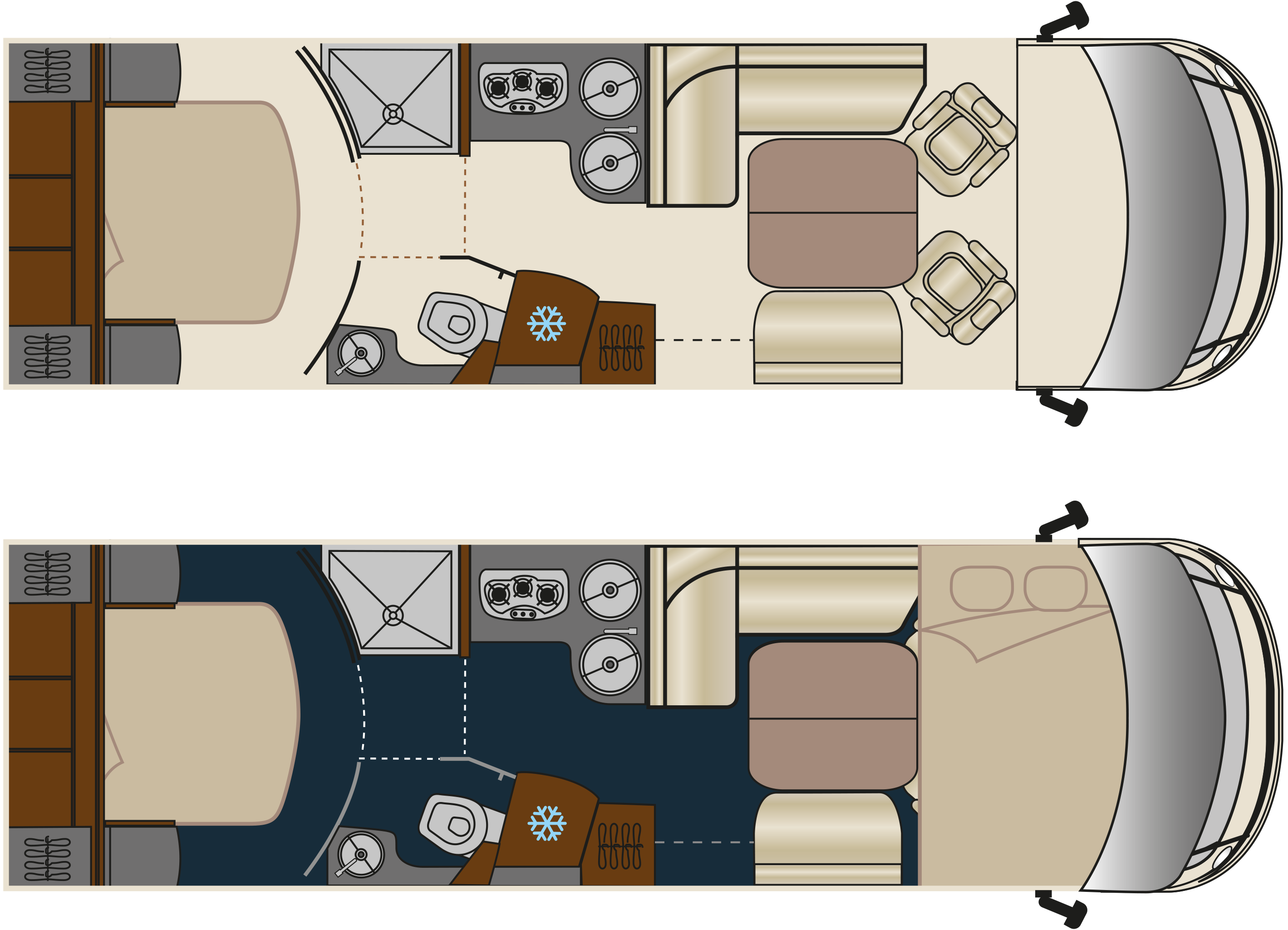 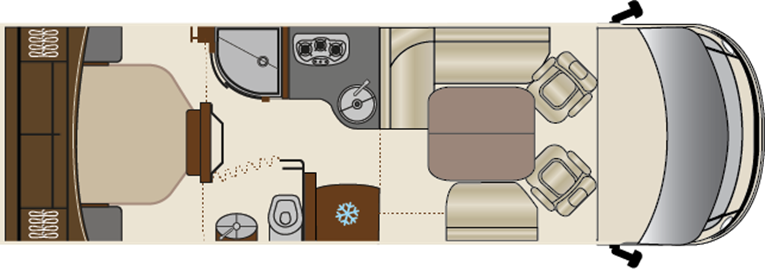 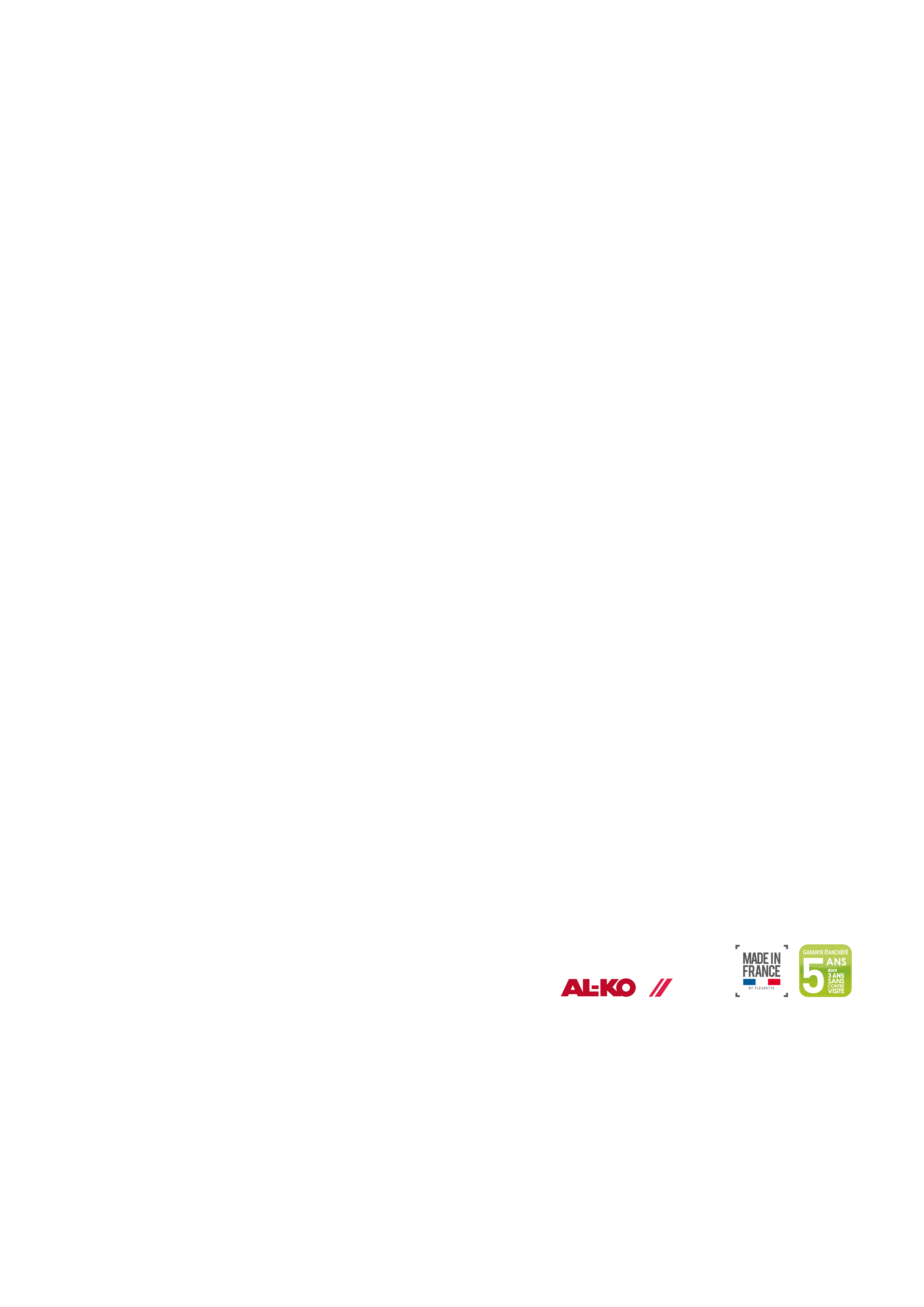 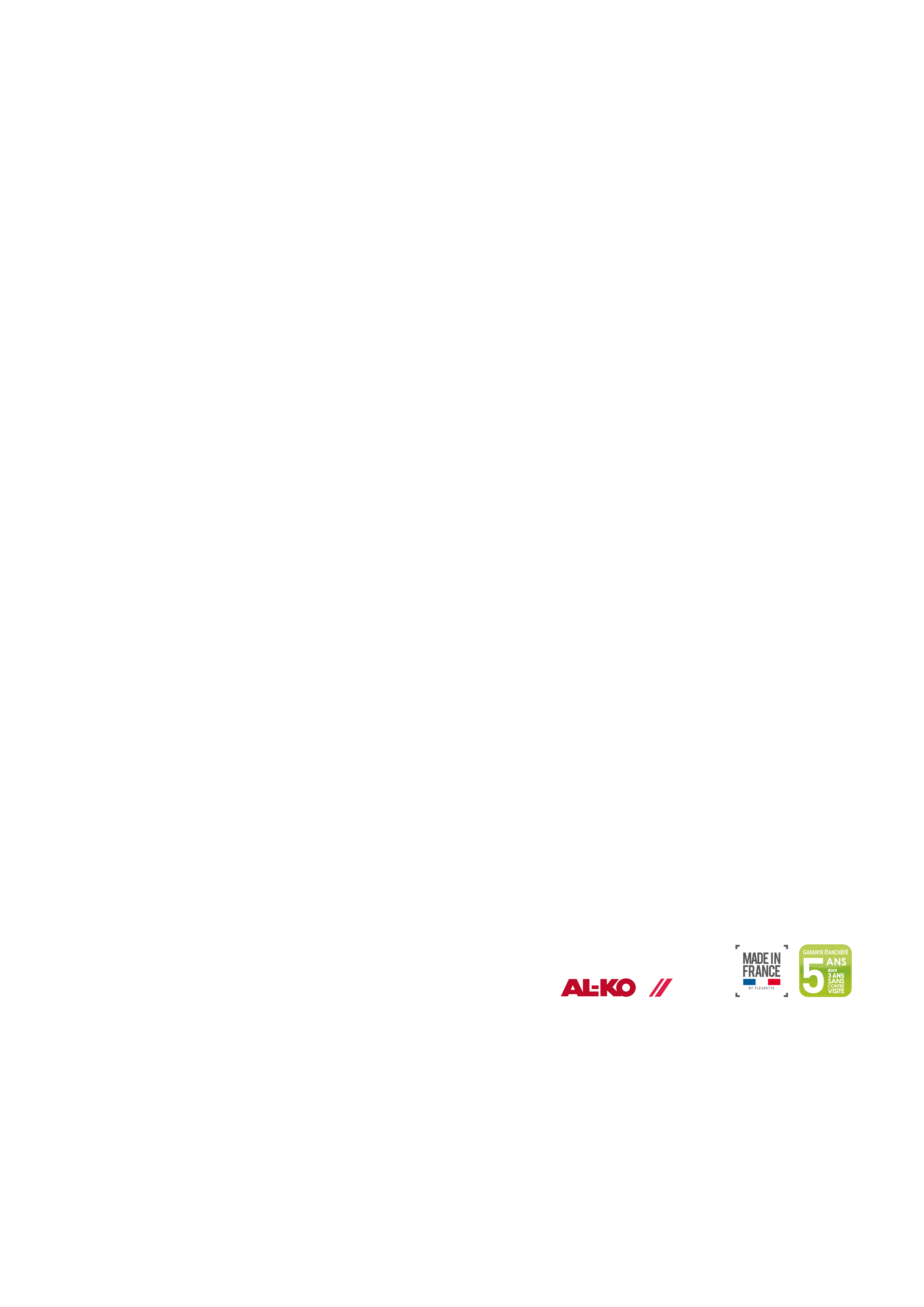 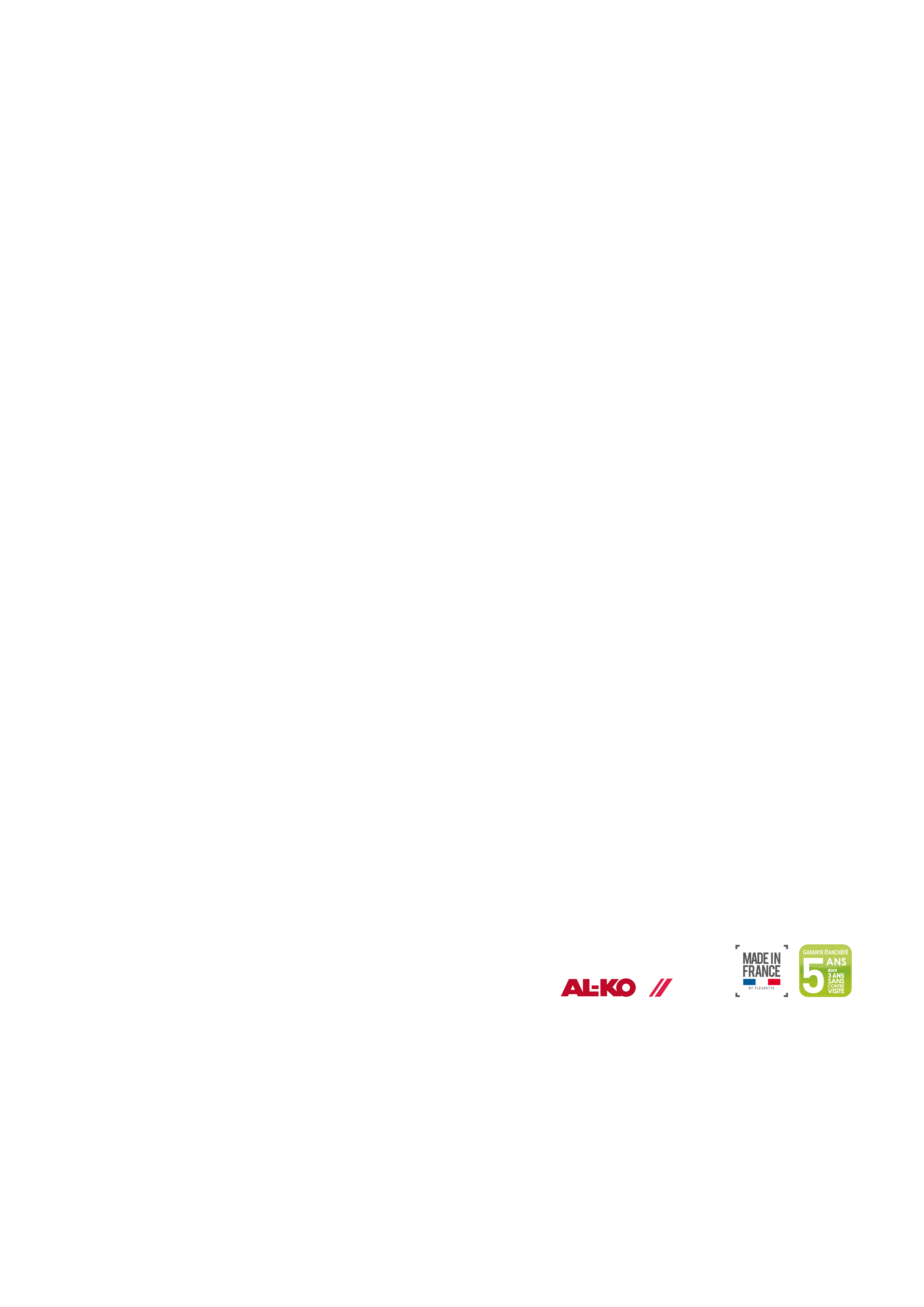 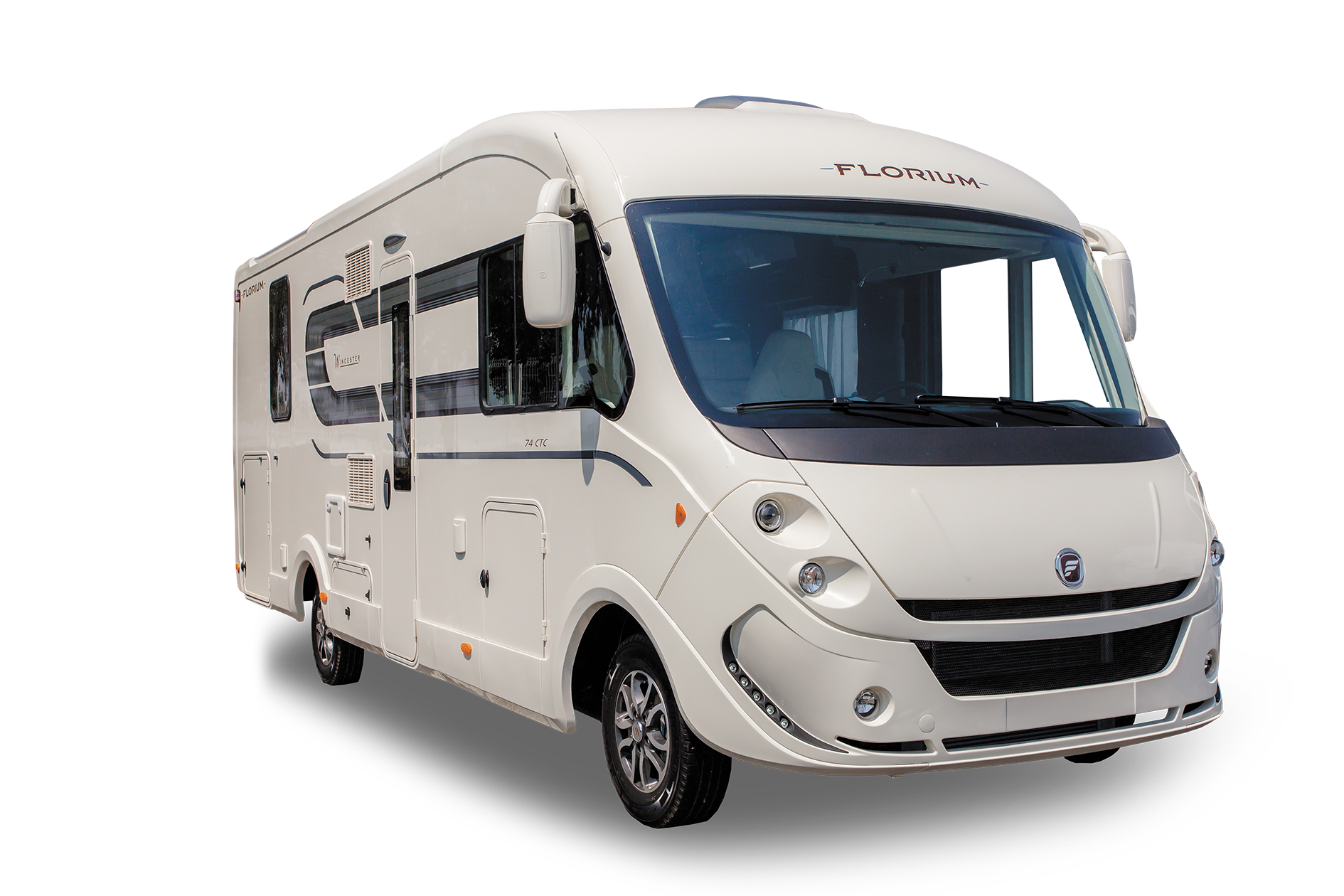 Caractéristiques :
Motorisation...................Fiat 150 ch Multijet
PTAC...............................4 400 kg
Poids à vide*..................3 744 kg
2 portes de soute...........H 95 x L 79 + H 70 x L 87

*Avec conducteur, 90% d’eau propre, 90% gaz, 90% gasoil et outillage.
** Nombre de places carte grise maximum en version véhicule léger, variable selon 
configuration. Merci de vous rapprocher de votre concessionnaire pour plus de précision.
Prix TTC 
catalogue 	         92 900,00 €
Boîte Robotisée	 2 448,00 €
Sellerie Emocuir Ivoire 
et Taupe «Le Bourget»   1 600,00 €
Pack Traction+		 1 176,00 €
2m85
Prix modèle 
exposé 	          98 124,00 €
7
4
4
7m94
2m30
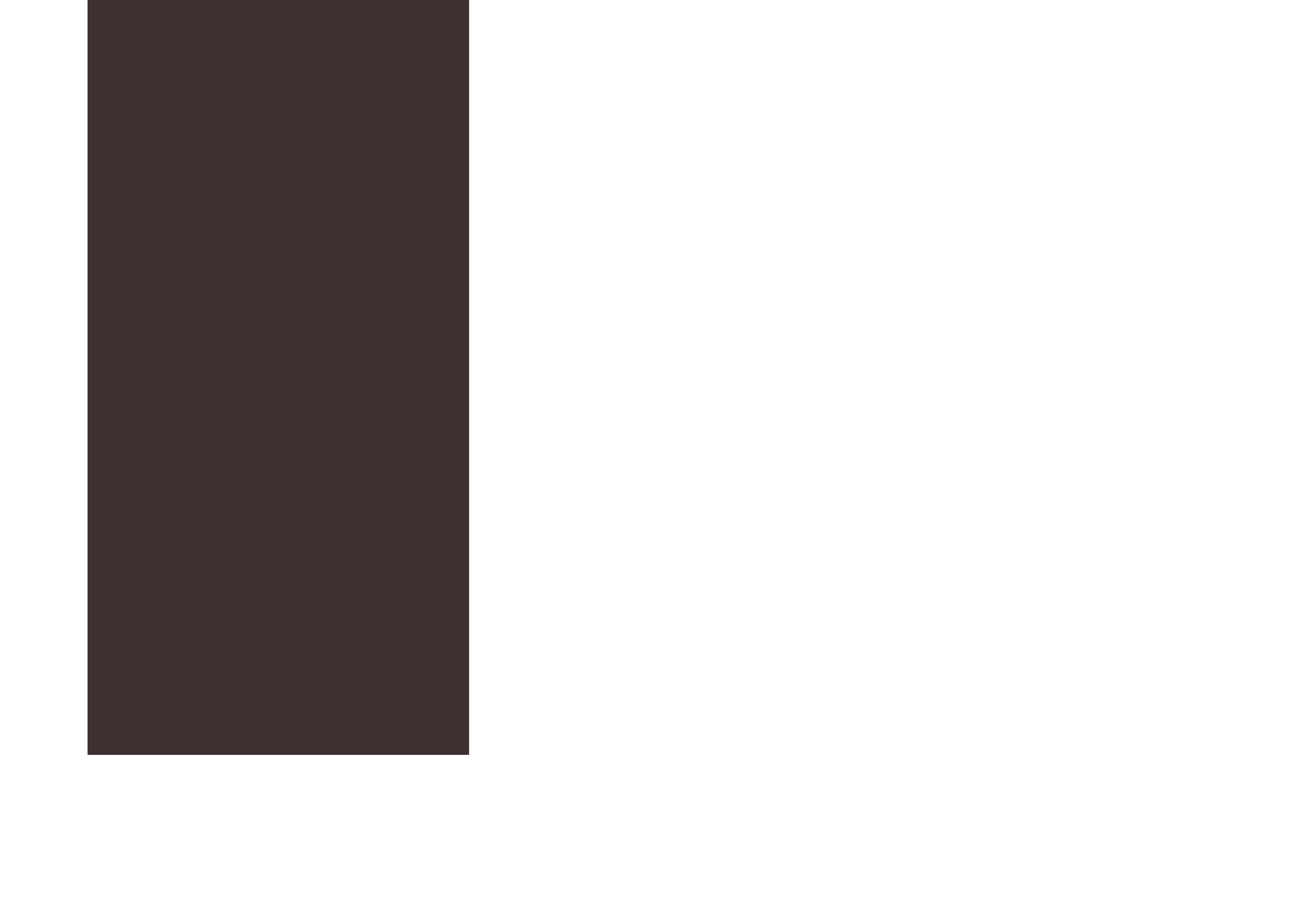 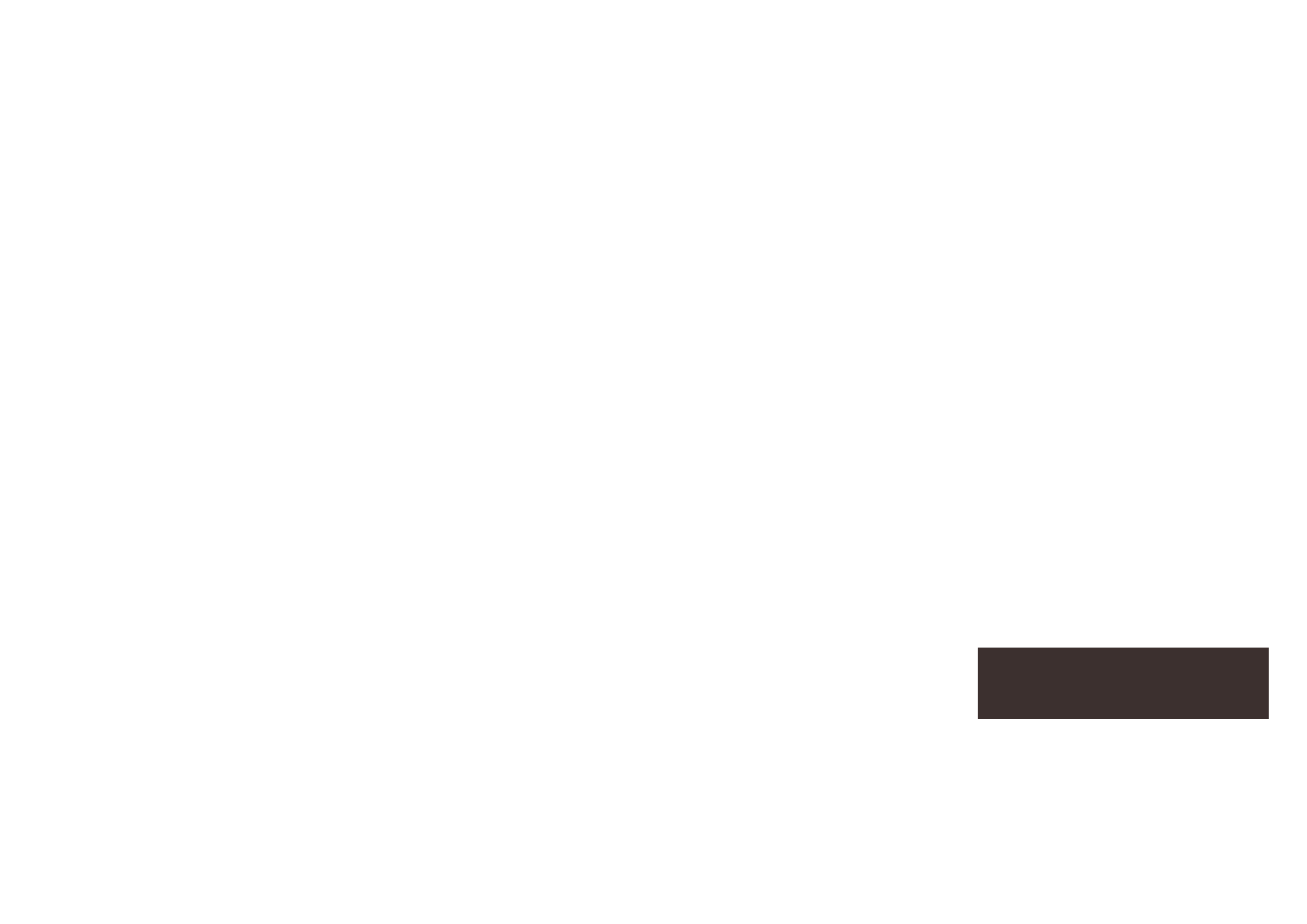 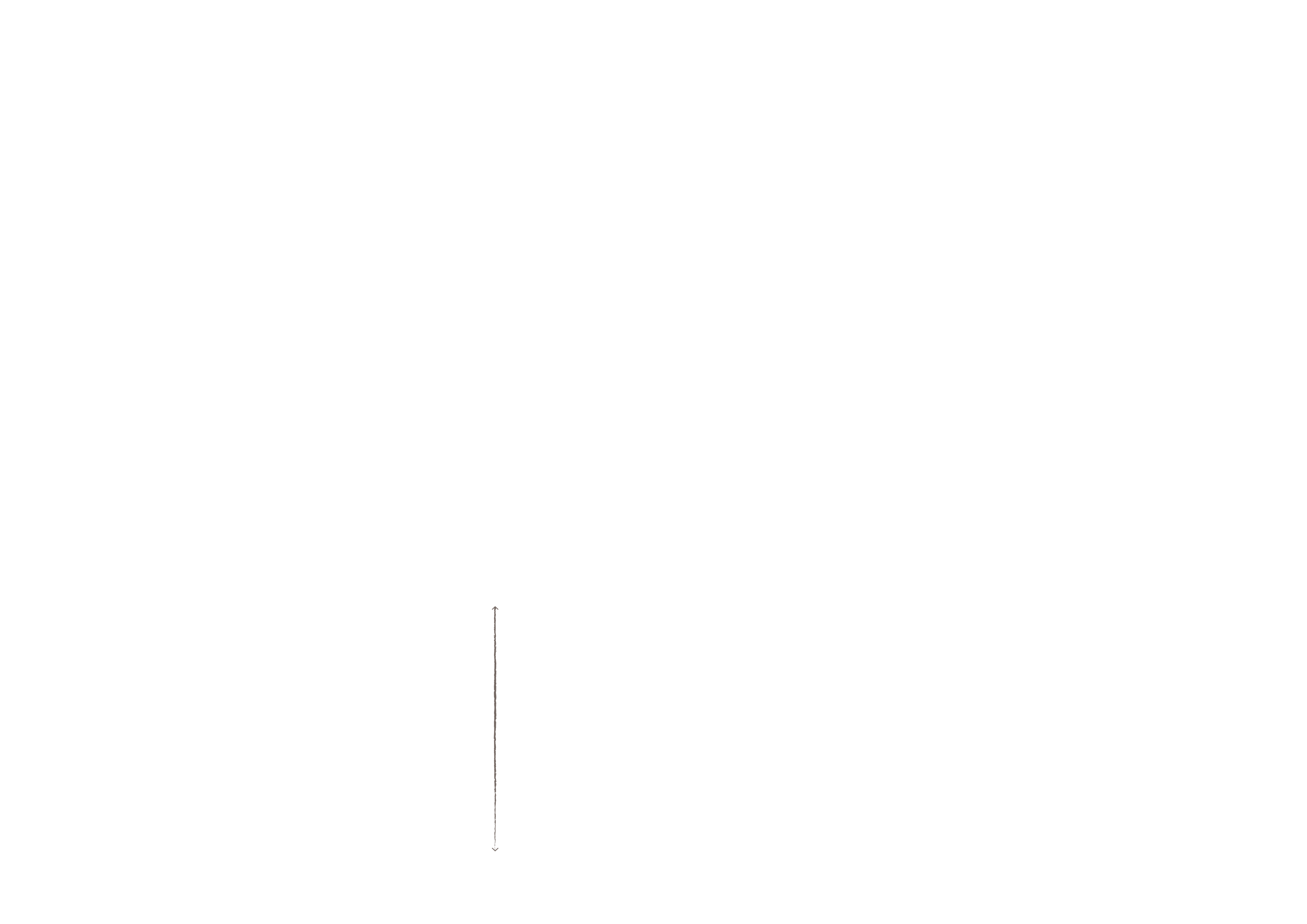 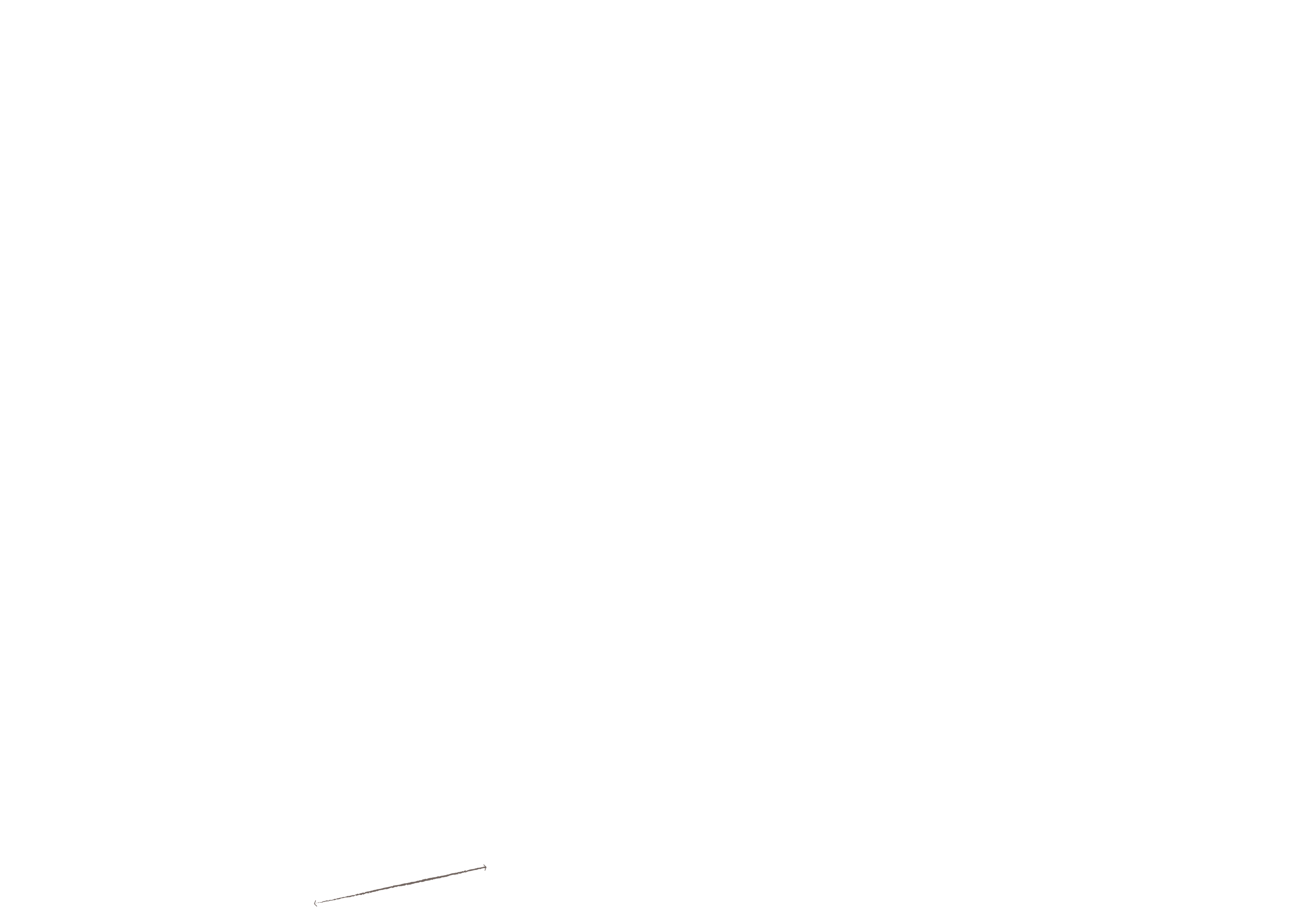 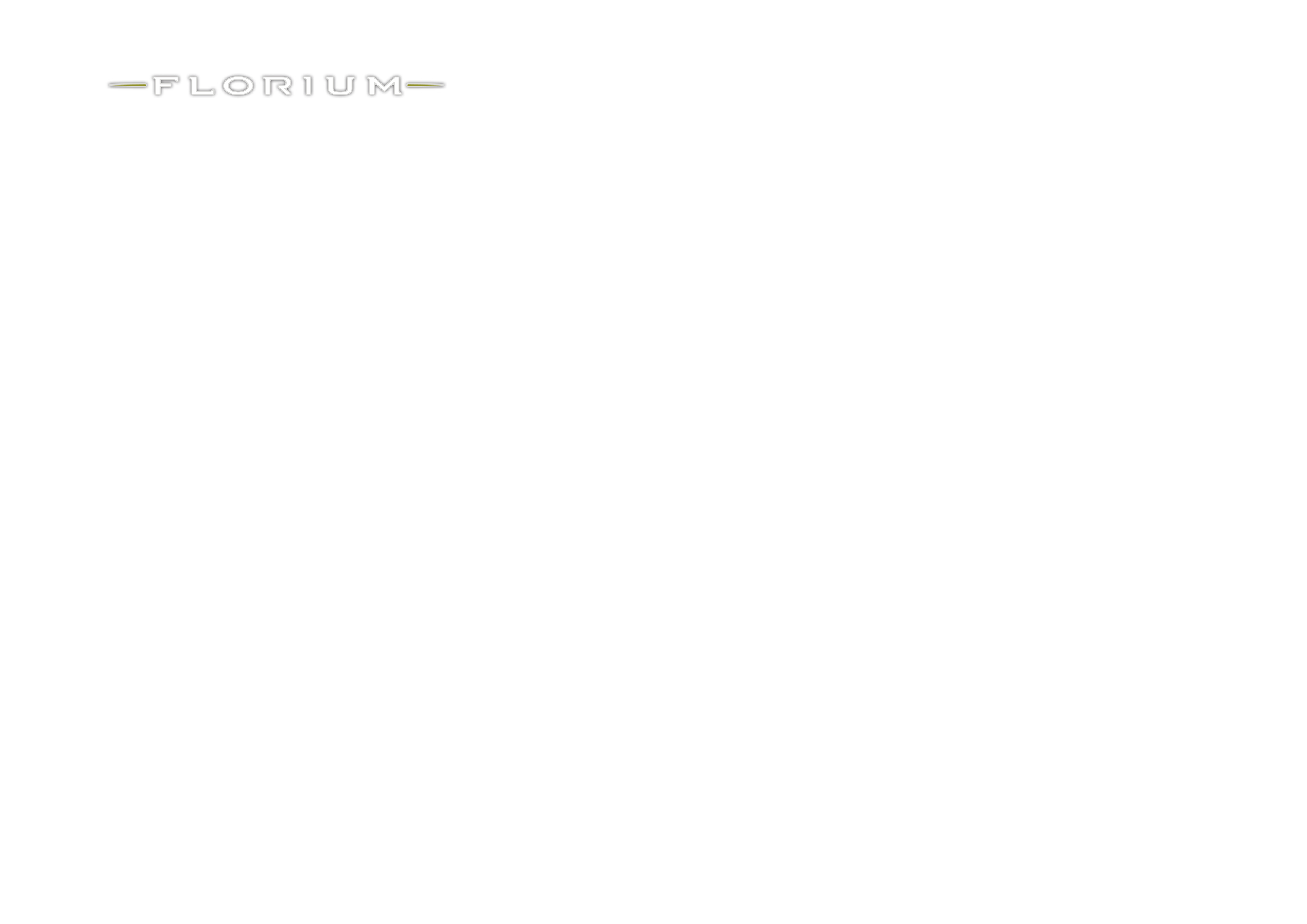 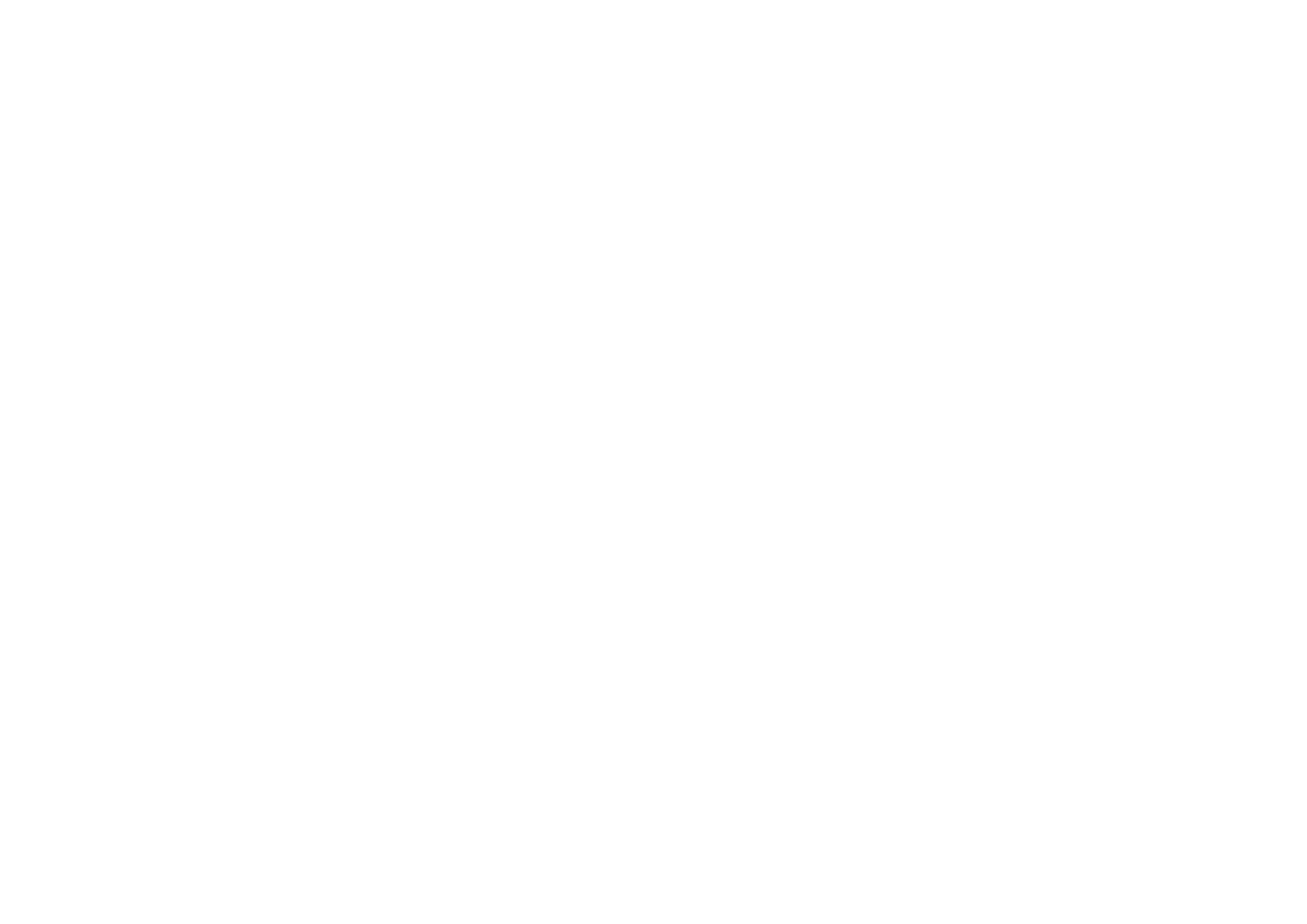 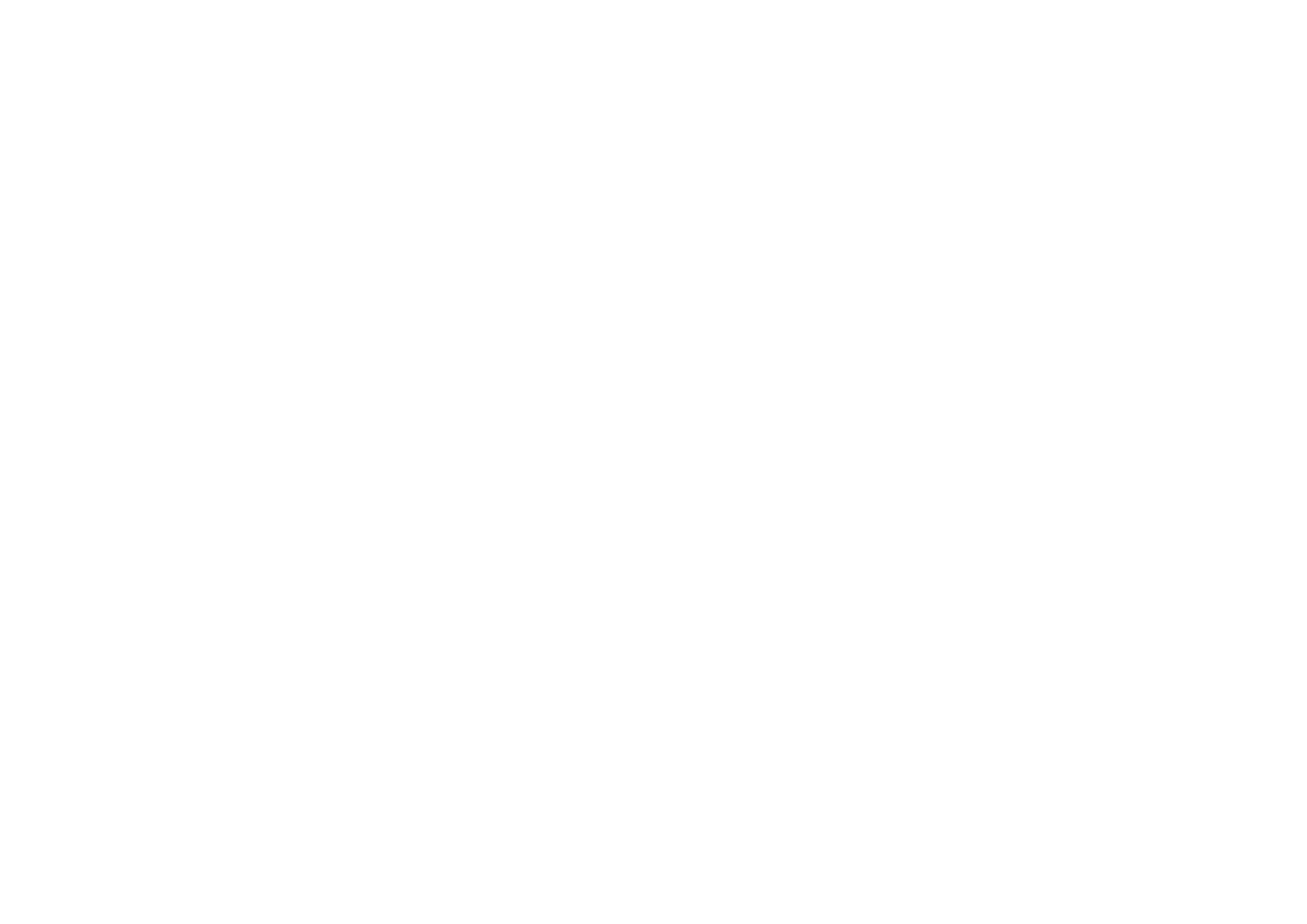 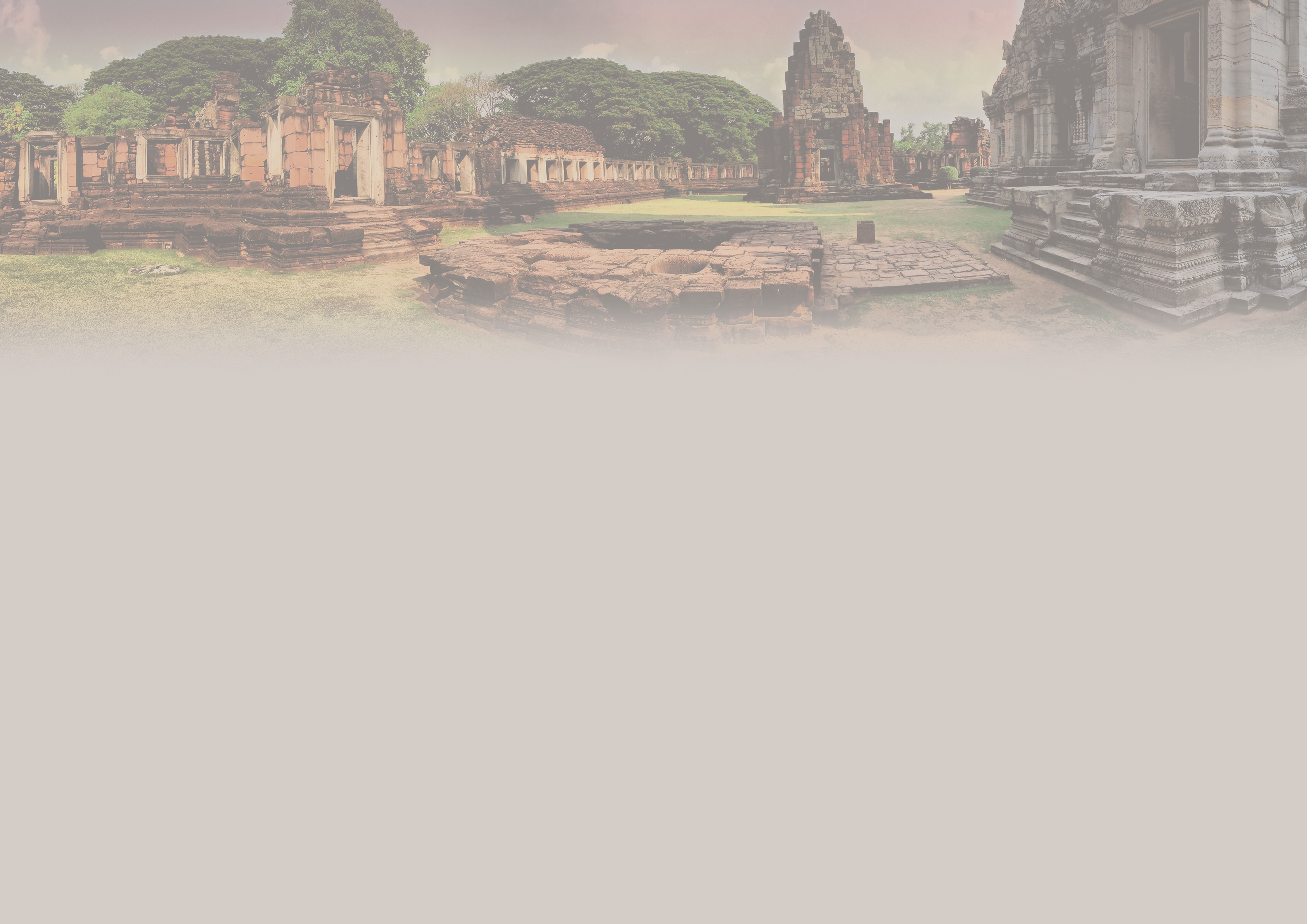 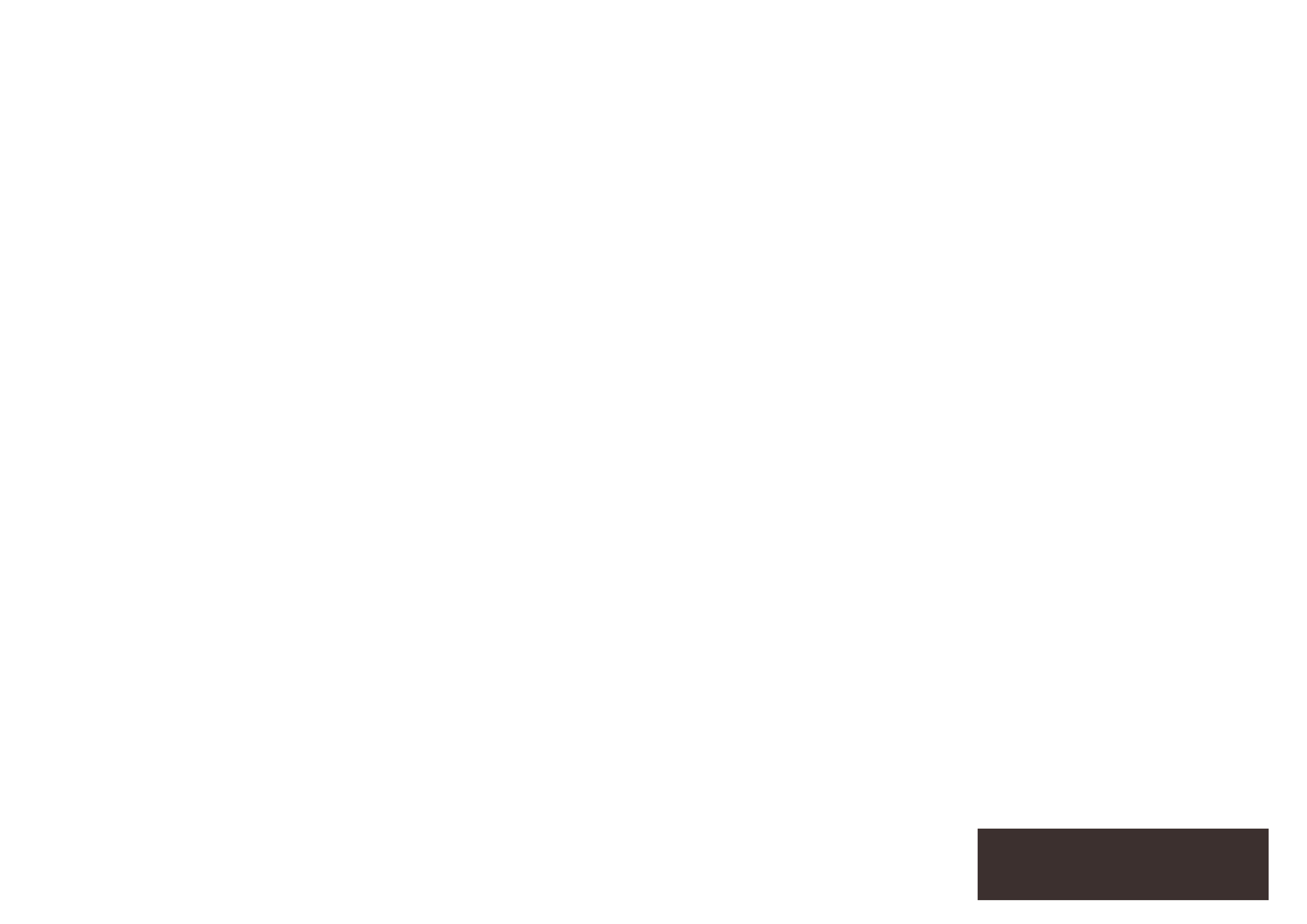 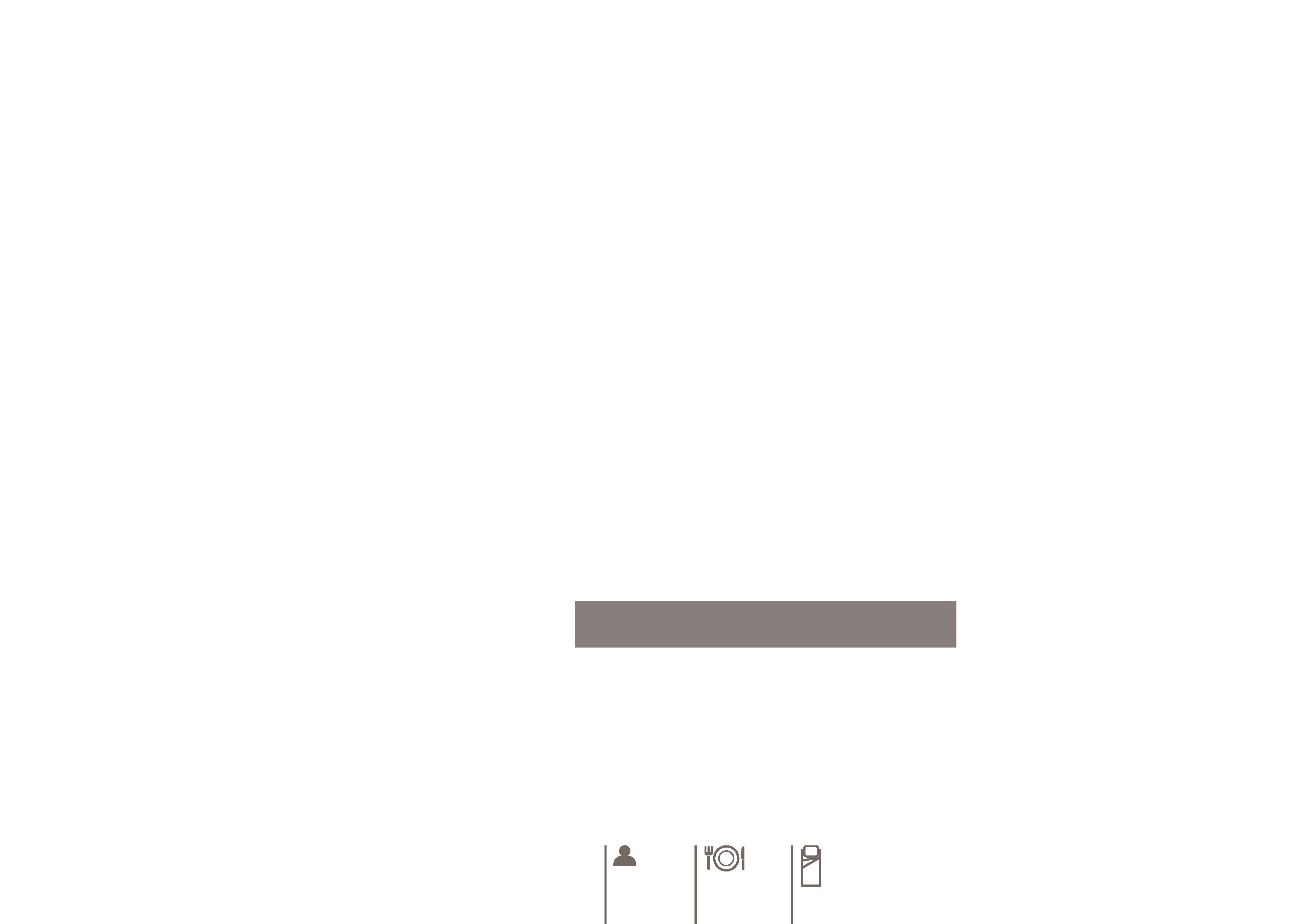 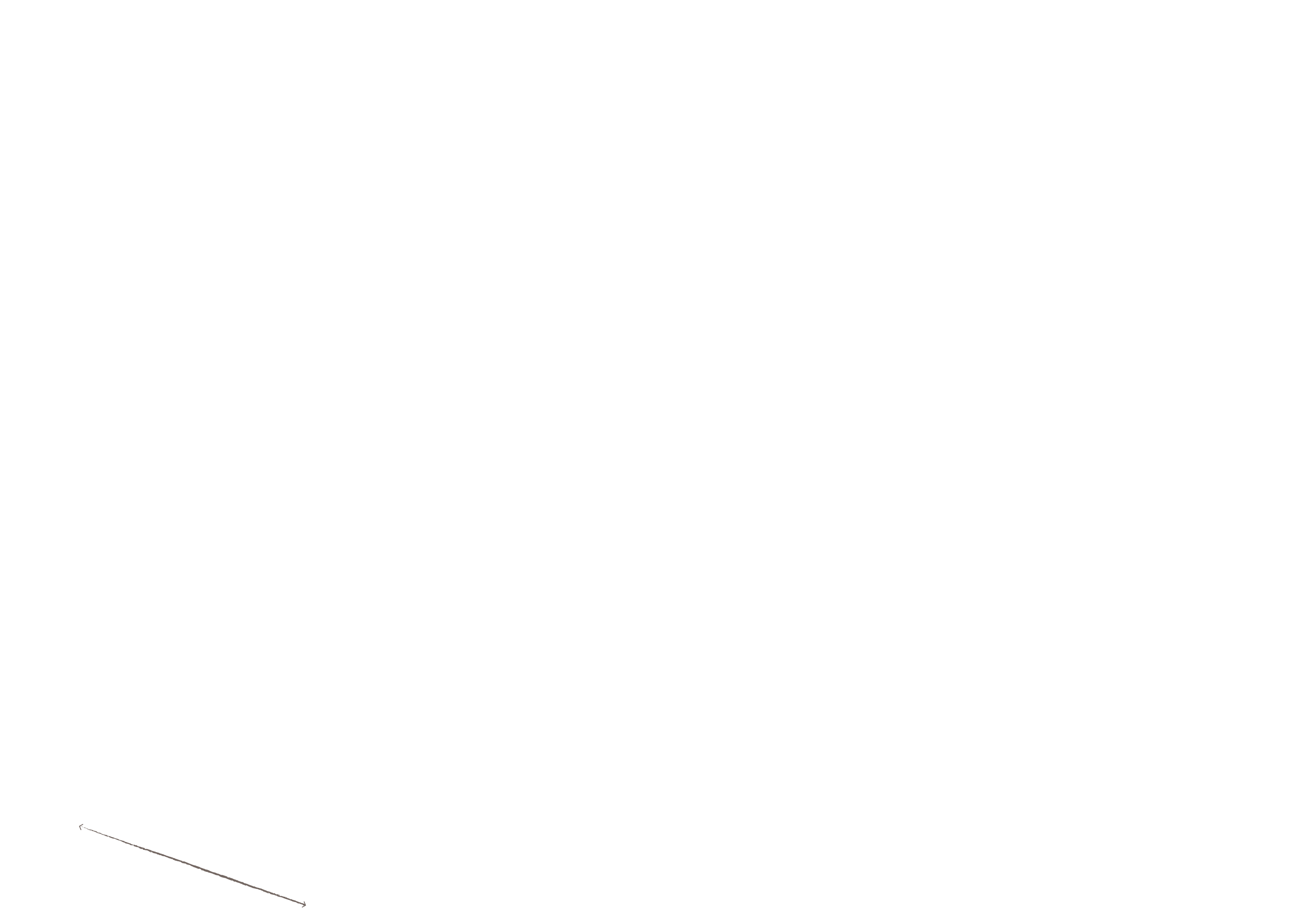 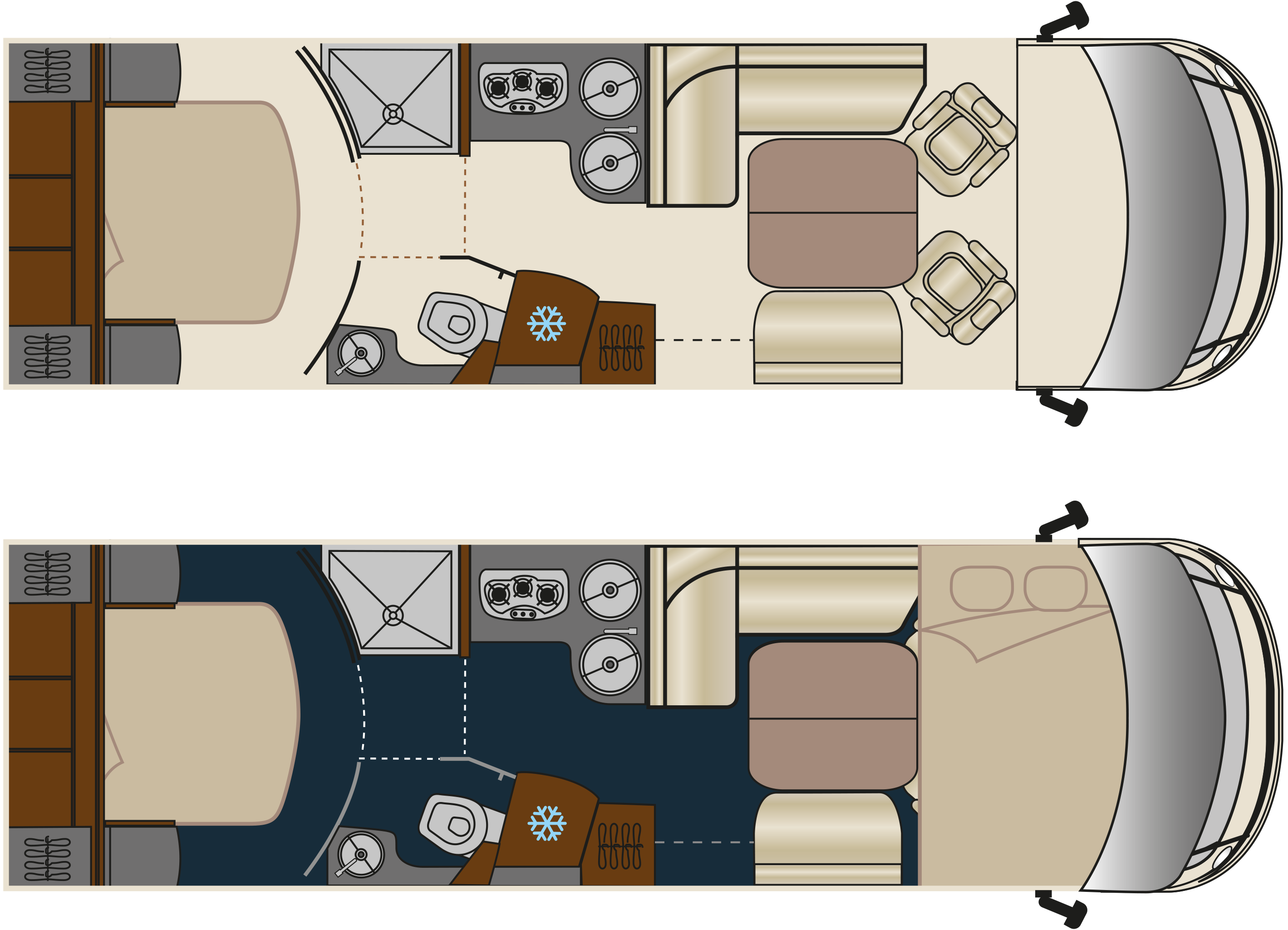 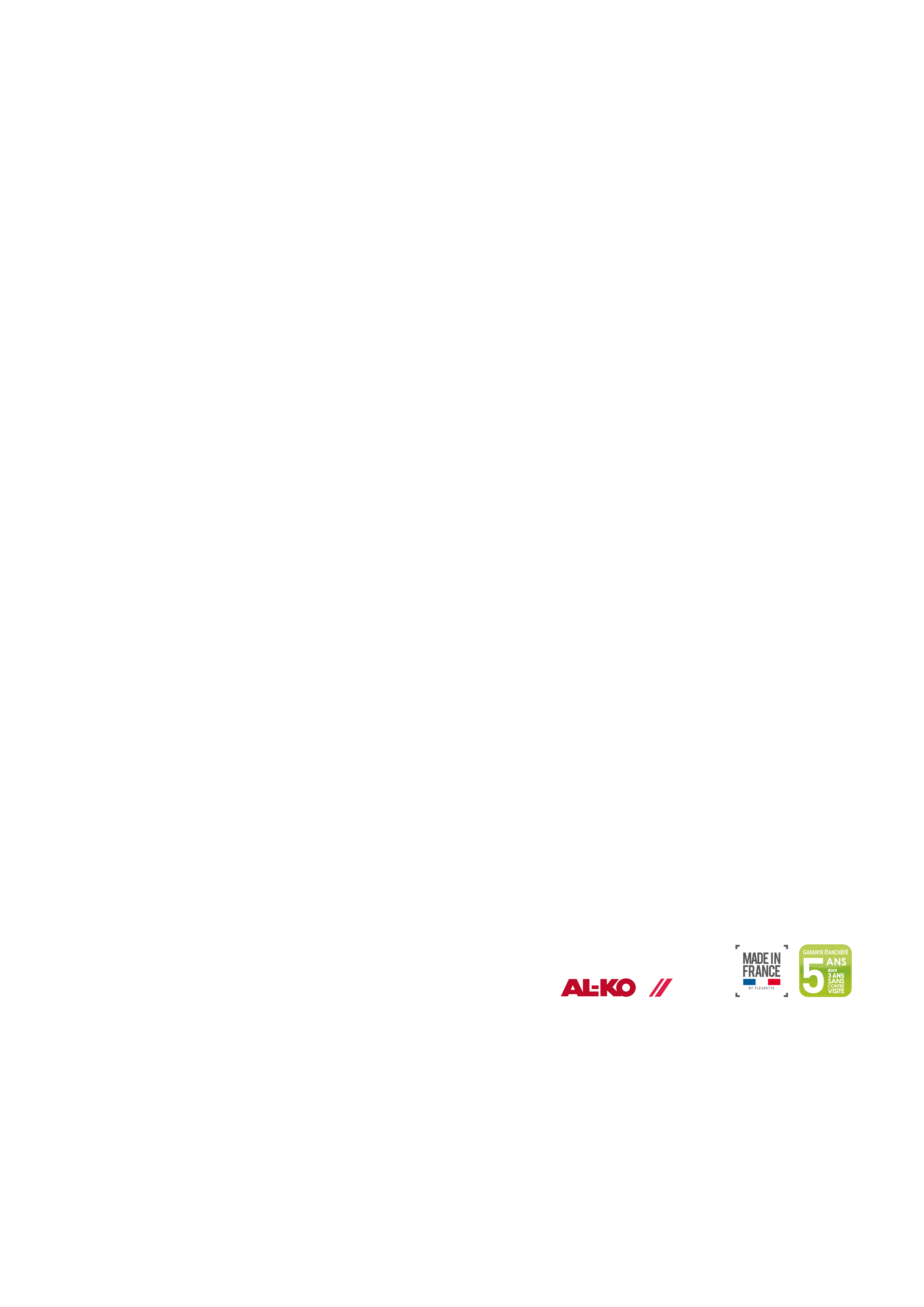 WINCESTER
84 LMS Lit Milieu sur Soute
ÉQUIPEMENTS DE SÉRIE
Cellule 100% Polyester armé
Double plancher technique et rangement
Airbags conducteur et passager
Régulateur de vitesse
Autoradio CD MP3 USB
Feux diurnes à LED
Eclairage intérieur 100% LED
Jantes Alu bicolores
	+ Chauffage ALDE
	+ Pack Traction
	+ Pack Motorhomes cinéma
	+ Pack Navigation
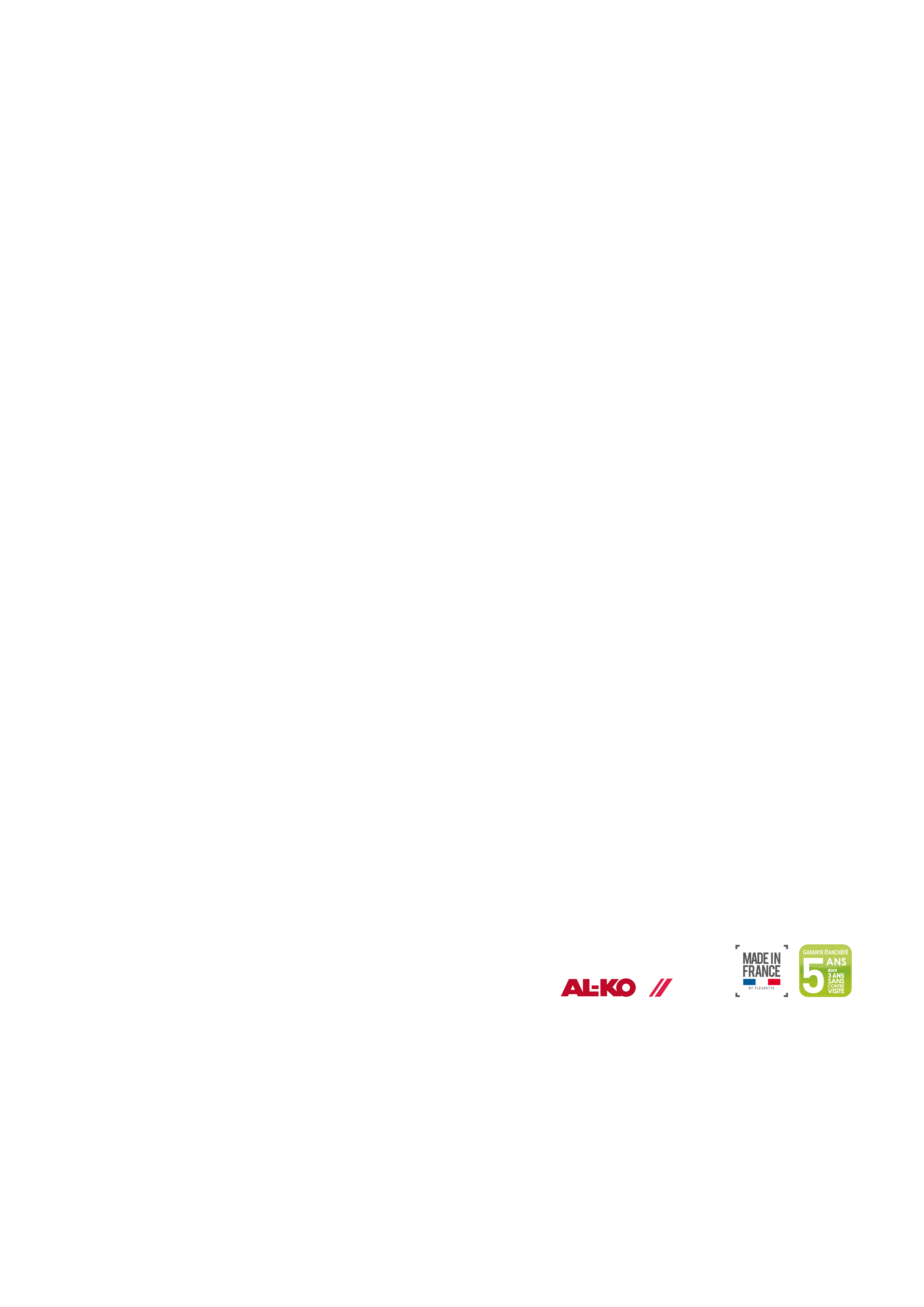 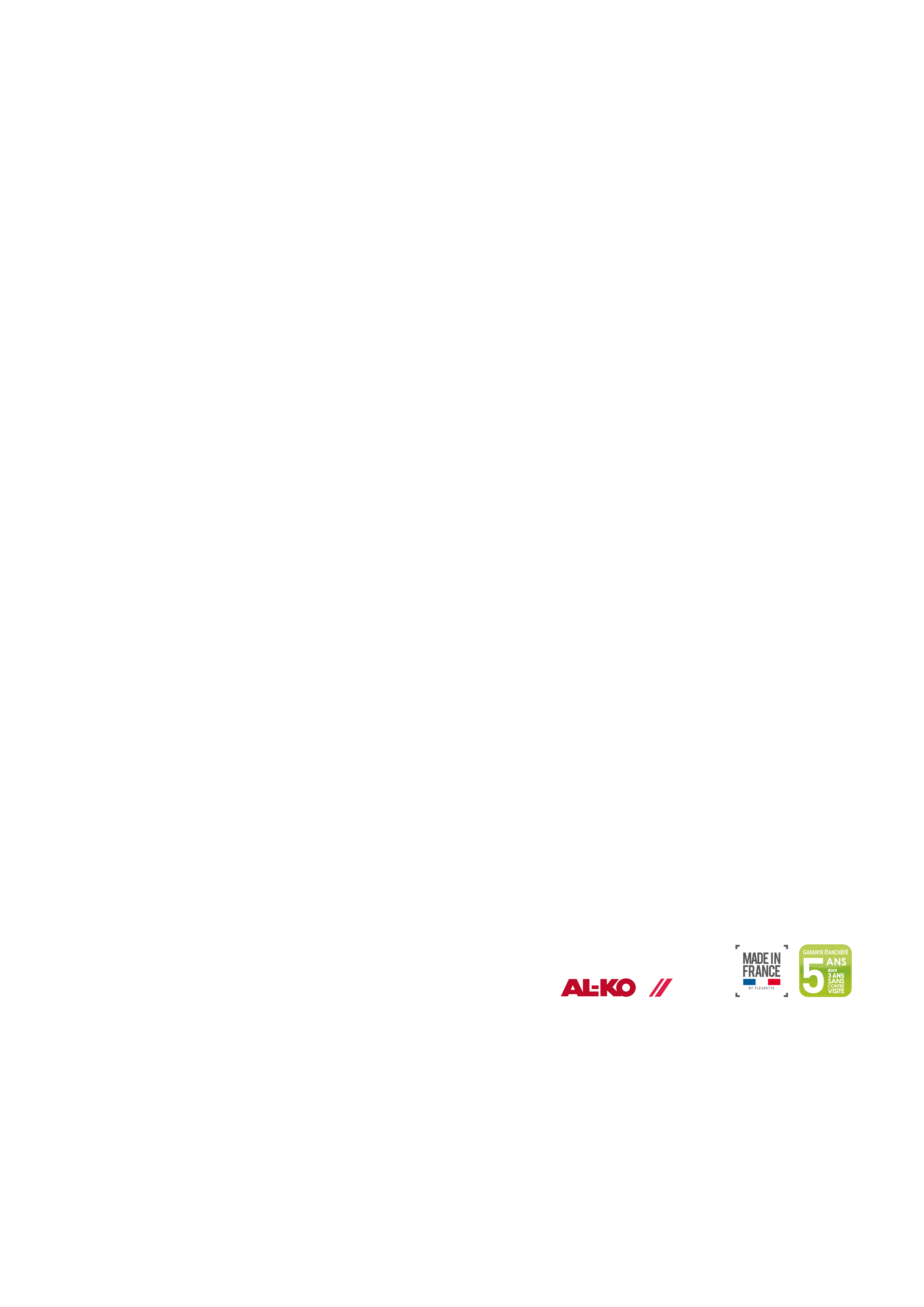 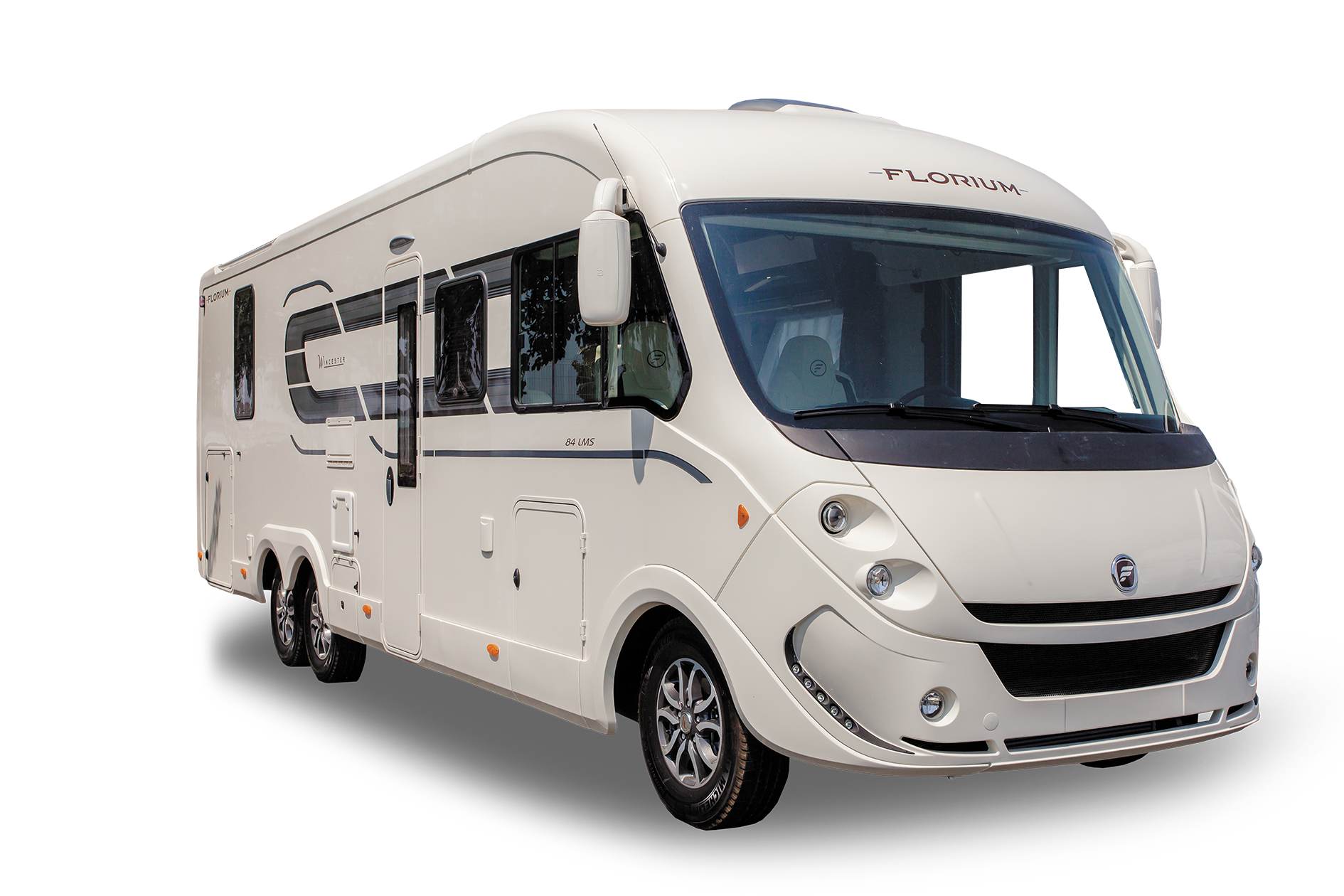 Caractéristiques :
Motorisation...................Fiat 150 ch Multijet
PTAC...............................5 000 kg
Poids à vide*..................3 935 kg
2 portes de soute...........H 95 x L 79 + H 70 x L 87

*Avec conducteur, 90% d’eau propre, 90% gaz, 90% gasoil et outillage.
** Nombre de places carte grise maximum en version véhicule léger, variable selon 
configuration. Merci de vous rapprocher de votre concessionnaire pour plus de précision.
Prix TTC catalogue 106 900,00 €
2m85
- Boîte Robotisée	 2 448,00 €
- Sellerie Cuir		 2280,00 €
7
4
4
Prix modèle exposé 111 628,00 €
8m37
2m30